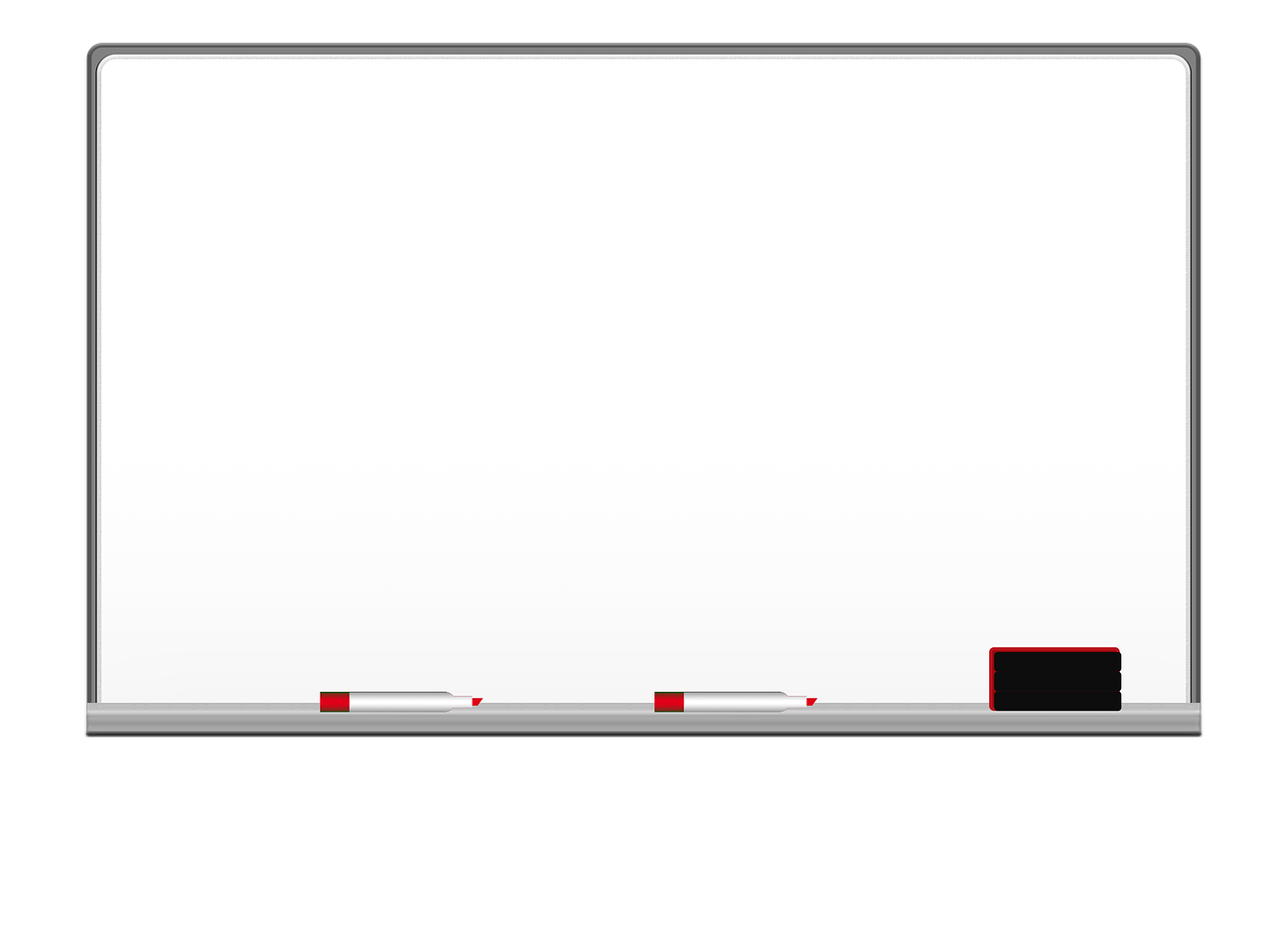 باسم الله الرحمن الرحيم
التاريخ : 1/28 / 1443 هـ
الحصة :
المادة : علوم
عنوان الدرس : عمل العلم
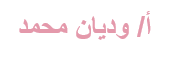 الأهداف
توضح كيفية بناء الاستقصاء المصمم جيدا
تختير خطوات حل مشكلة ما بطريقة علمية
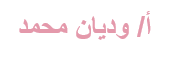 1- الفرضية      2-المتغير المستقل   3- المتغيرالتابع
4- الثابت       5-العينة الضابطة   6- النموذج
الاهمية
تساعد الطرائق العلمية والتجارب المدروسة بعنايةعلى حل المشكلات
التجربة:مجموعة من الخطوات المنظمة يقود تنفيذها الى اكتشاف او اختبار او اثبات شيء ما
المفردات الجديدة
مراجعة المفردات
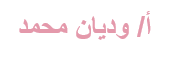 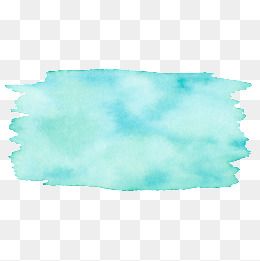 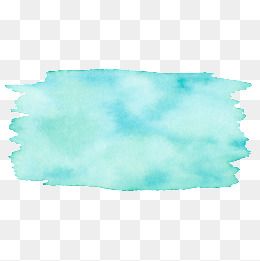 تغذية راجعة
استراتيجية شريط الذكريات
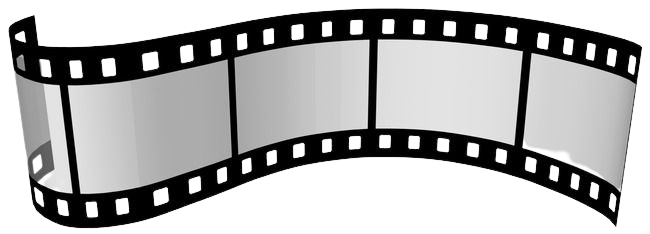 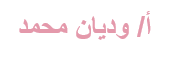 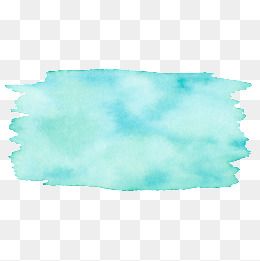 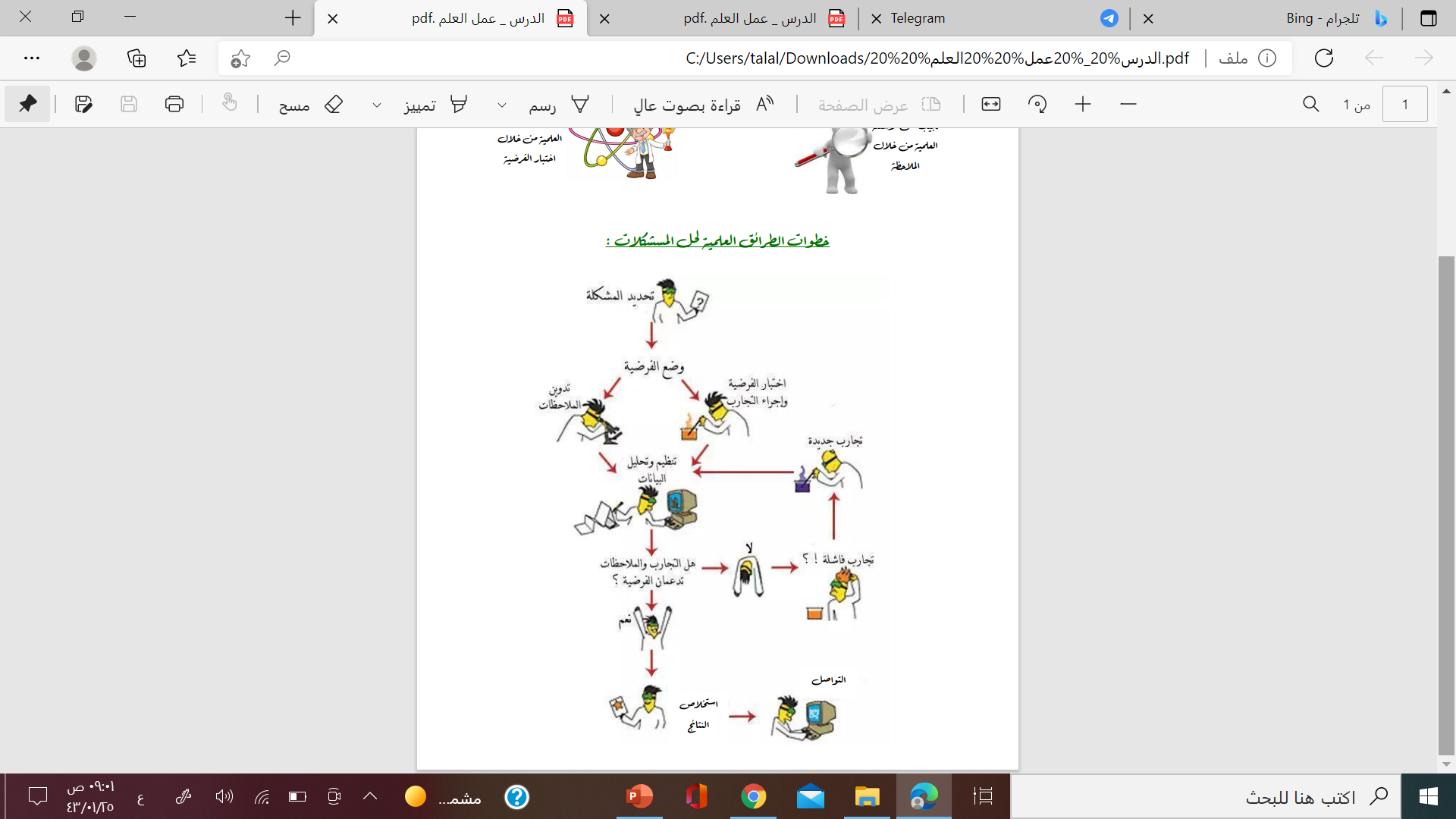 تغذية راجعة
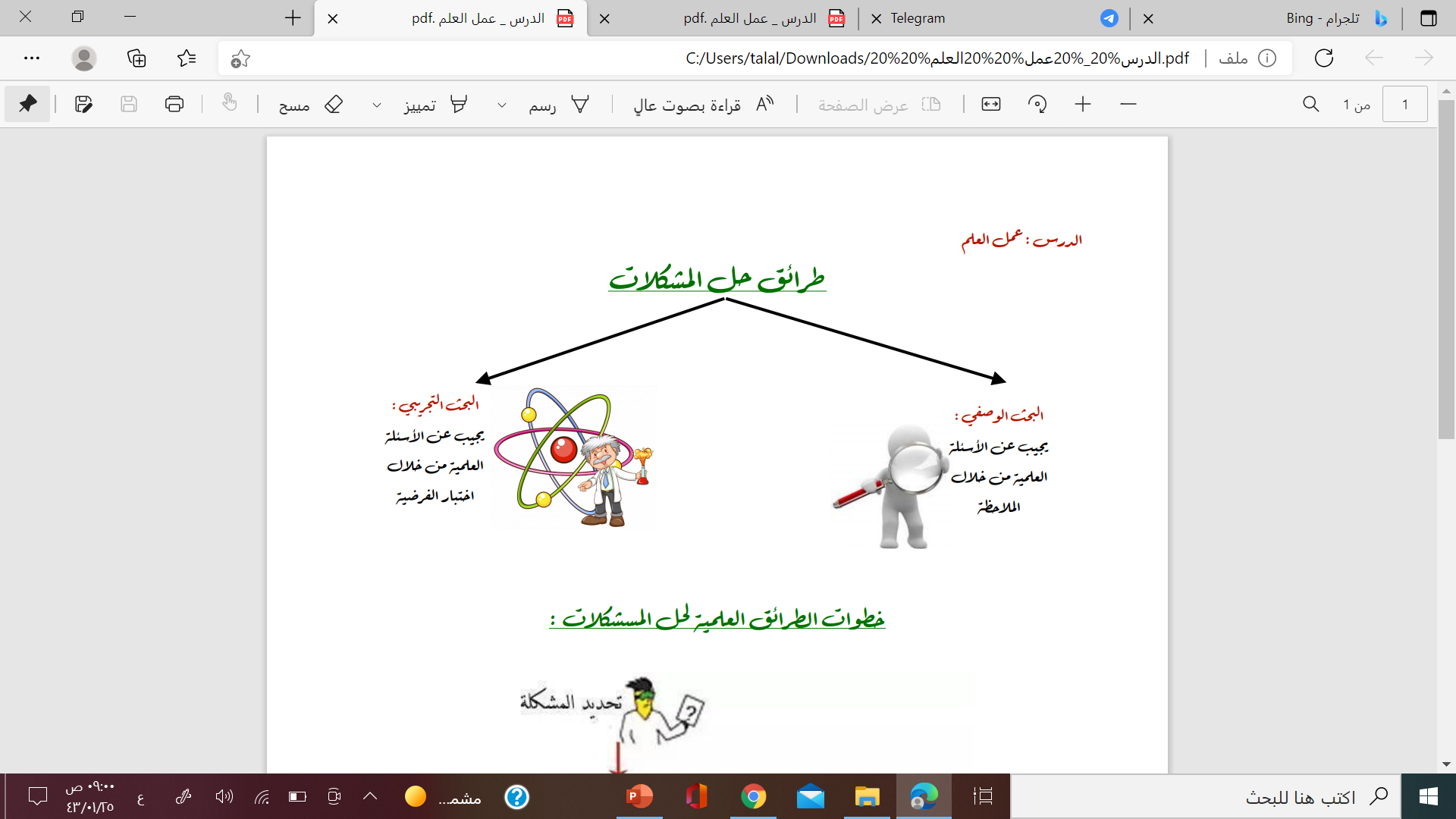 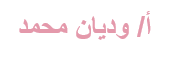 البحث الوصفي
تحديد الهدف
جمع البيانات
استخلاص النتائج
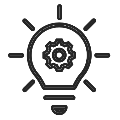 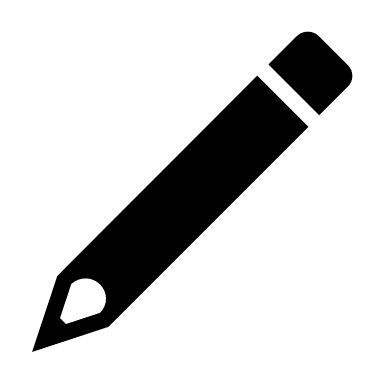 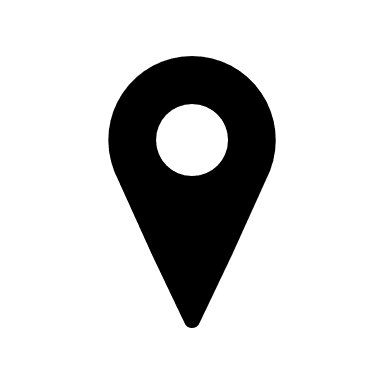 1
3
5
تحليل البيانات
تصميم البحث
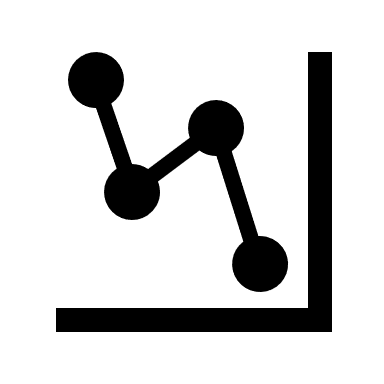 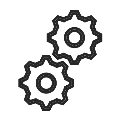 2
4
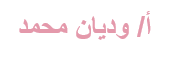 يجب على الباحث العلمي ان يتحلى بالموضوعية
يستخدم البحث الوصفي في الاستقصاءات التي
 يصعب فيها إجراء التجارب
1- تحديد هدف البحث
هدف البحث هو ما تريد أن تكتشفه 
أوالسؤال الذي ترغب في الإجابة عنه
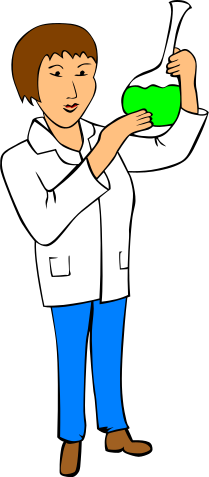 الموضوعية
هي : عدم التحيز نحو نتائج معينة
2- تصميم البحث
لتفادي الموضوعية
تحويل جميع البيانات إلى قياسات رقميّة
اختيار مجموعات أو استخدام عينة عشوائية
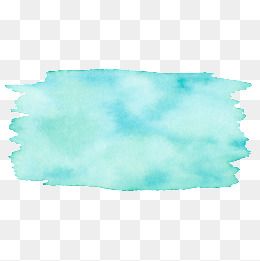 وصف تصميم البحث من حيث 
الخطوات المتبعة , الأدوات المستخدمة , طرق تسجيل البيانات وتحليلها 
اتباع أساليب السلامة
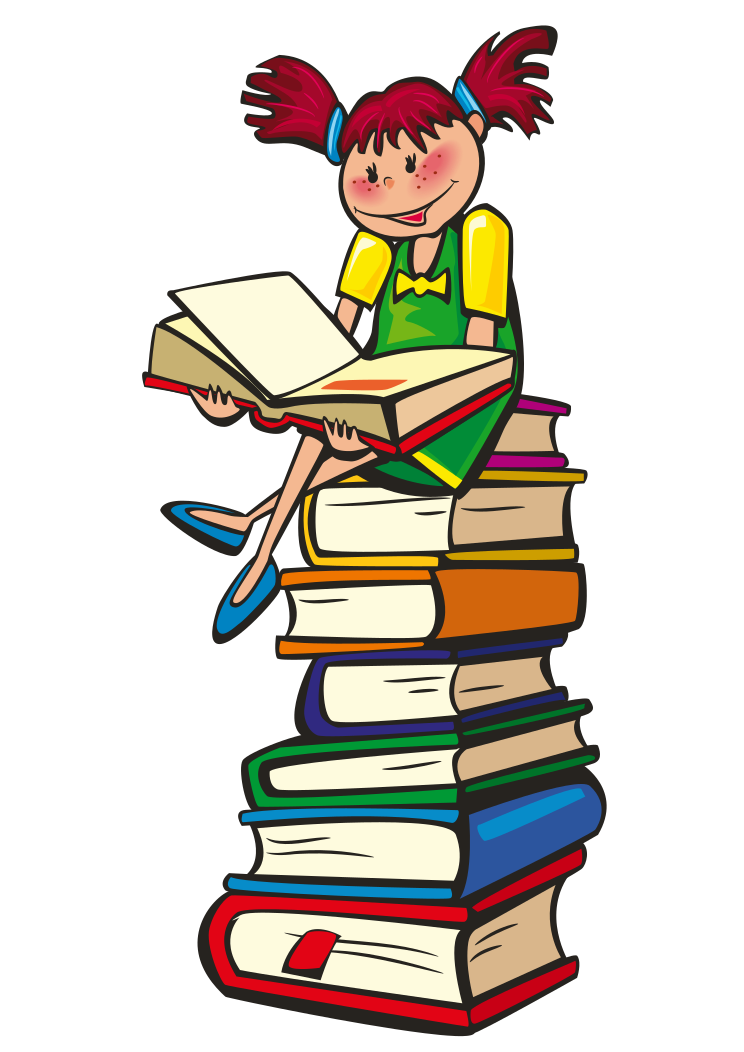 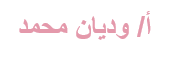 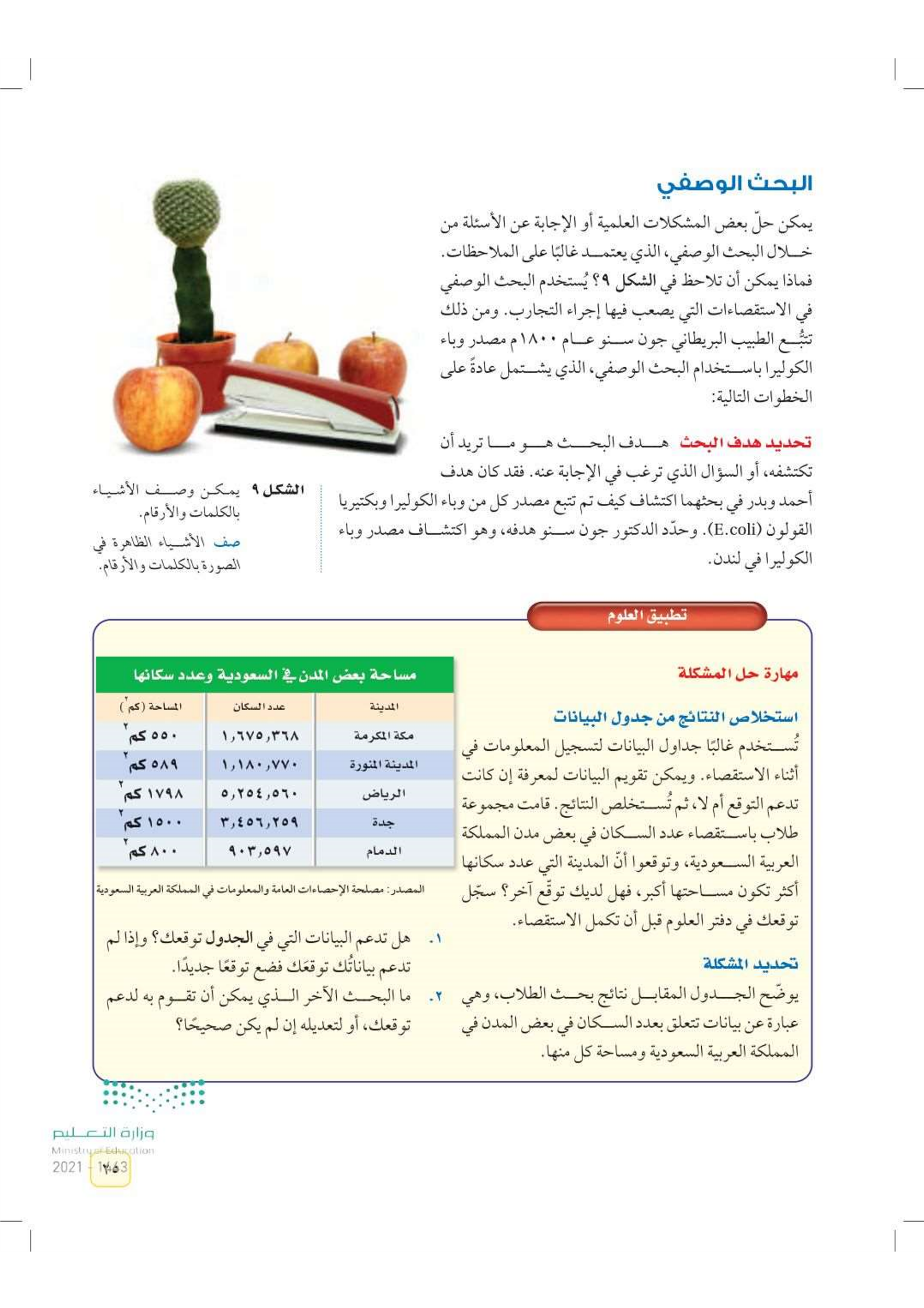 1- لا يبين الجدول أي علاقة بين المساحة وعدد السكان
2- يمكن ان نقوم ببحث بين عدد السكان والاقتصاد في المدينة 
وعمل إحصاءات عديدة لمدن اكثر
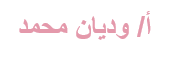 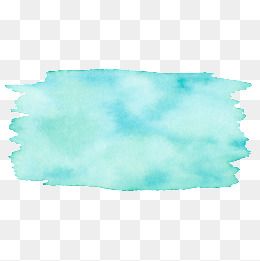 الكتاب صفحة 26
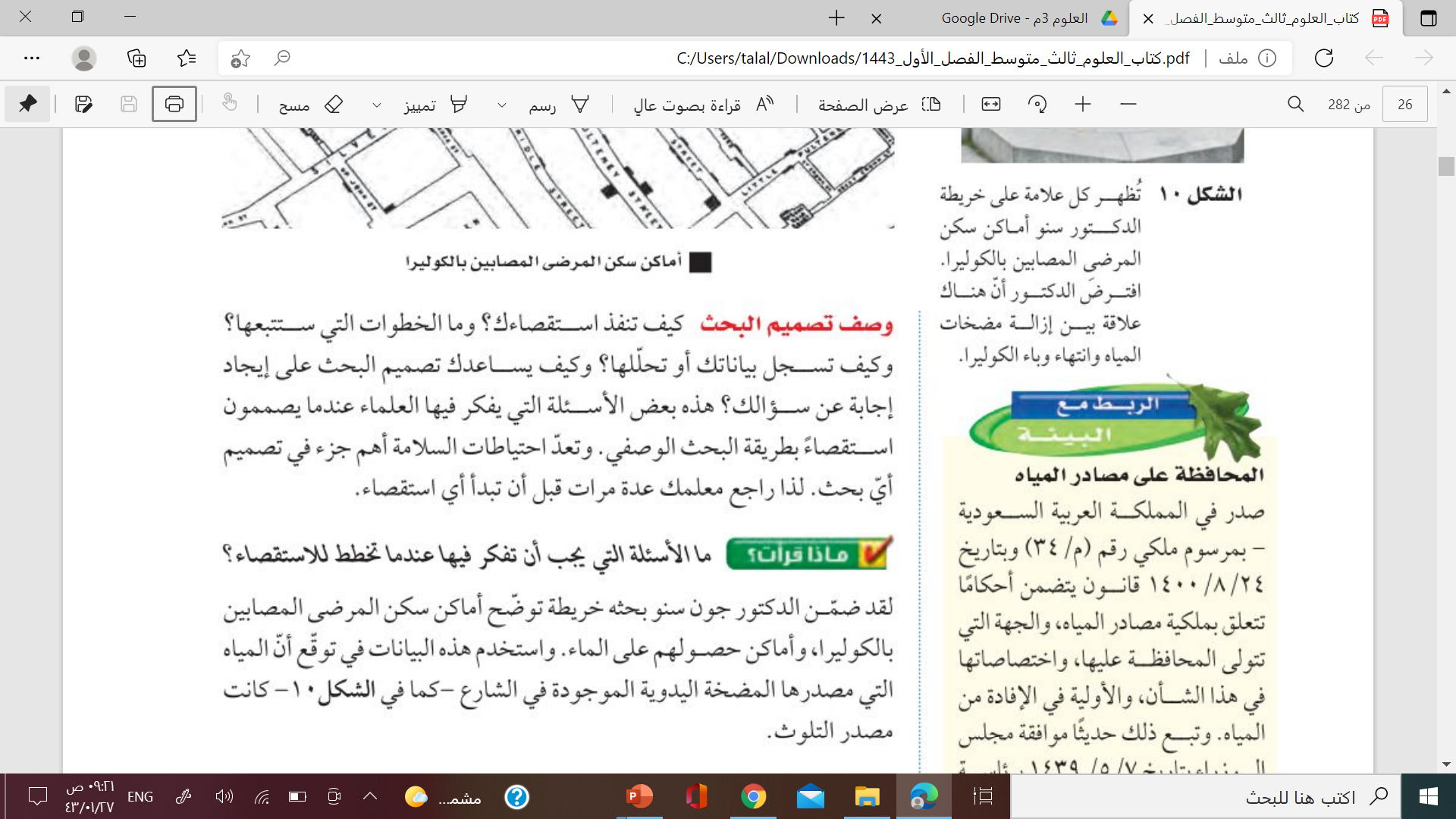 كيف يمكن أن يجري الاستقصاء ؟
كيف سنسجل البيانات ؟ 
ما مقدار الزمن المطلوب ؟ 
ما الأجهزة التي تحتاج إليها ؟ 
ما احتياطات السلامة خلال الاستقصاء ؟
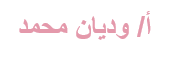 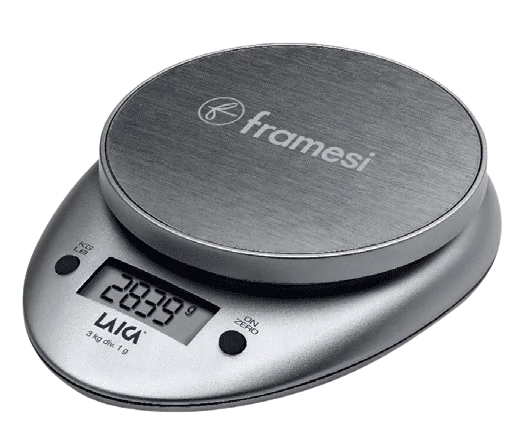 استخدام النماذج والأدوات والأجهزة
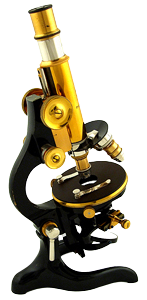 تعدّ الأجهزة والموادّ المستخدمة في تنفيذ الاستقصاء وتحليل البيانات من الأمور المهمة لحلّ المشكلة العلمية عن طريق البحث الوصفي.
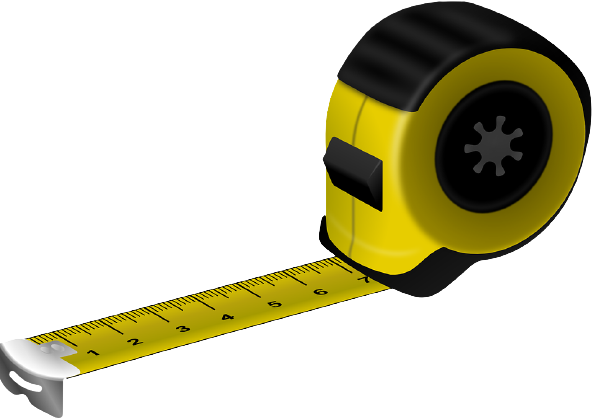 النموذج يمثّل أشياء قد 
يصعب ملاحظتها بصورة مباشرة 
مثل الحالات التالية :
الخطرة جدًّا - عالية التكلفة
الكبيرة أوالصغيرة جداً
السريعة أو البطيئة جداً
هل تعلم ما أهمية النماذج ومتى يلجأ العلماء لاستخدامها
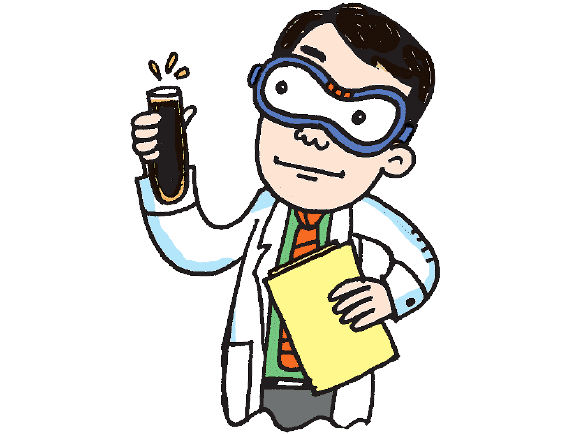 مثل نماذج ثلاثية الأبعاد للبكتيريا المجهرية أو لنيزك ضخم أو لبركان ثائر كذلك عند تصميم  الطائرات والمباني
تمثل كثير من النماذج باستخدام الحواسيب وهي توفر الوقت والجهد والمال
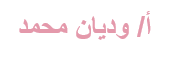 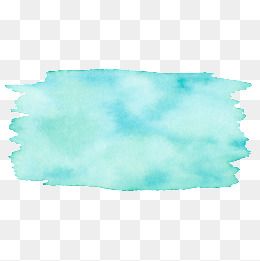 في عملية تصميم البحث لابد ان يطرح العالم السؤال التالي
تقويم مرحلي
1 و 2 معا
الأدوات المستخدمة
الخطوات
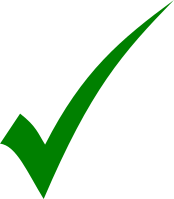 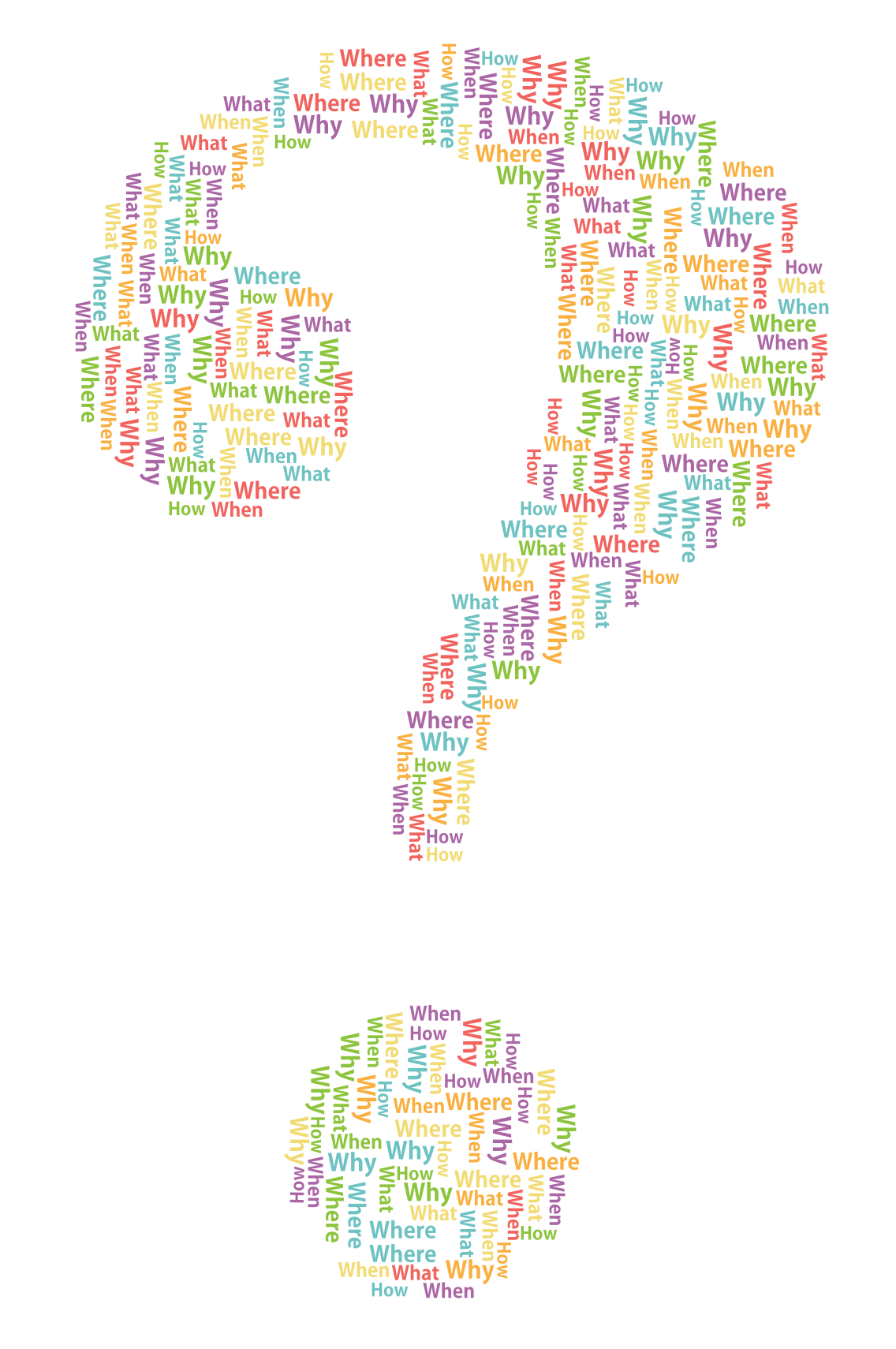 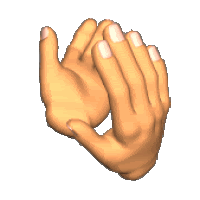 لا بد ان يبتعد العالم عن التحيز في الاستقصاء
خطأ
صح
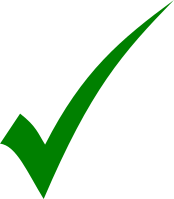 قياس أسباب الضعف في مادة العلوم لطلاب الصف الأول هو بحث تجريبي
خطأ
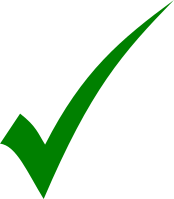 صح
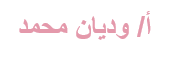 يستخدم العلماء في جمع الملاحظات في جميع أنحاء العالم نظاماً للقياس       العالمي للوحدات النظام
القياسات العلمية
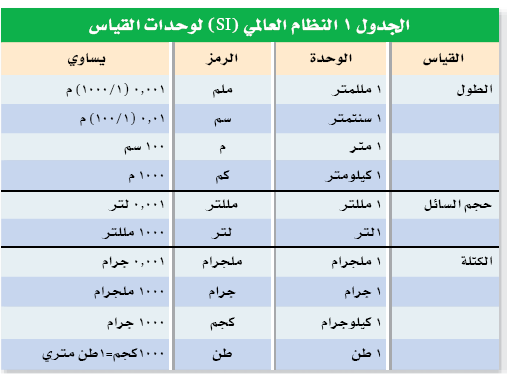 هل تعلم ما فائدة استخدام نظام عالمي في القياس
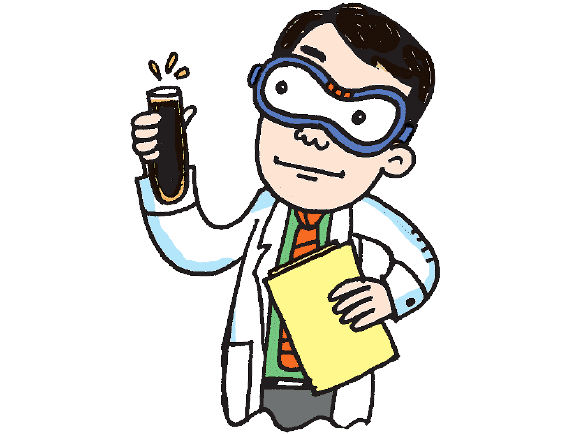 يسهّل فهم نتائج البحوث 
ومقارنة بعضها ببعض
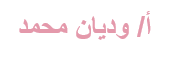 البيانات
تحليل البيانات
تصميم جداول للبيانات
لفهم النتائج يجب ان تكون منظمة جيدا 
لذلك من افضل الطرق لتنظيمها 
هي الرسوم البيانية
يجب أن يتوفر في الجدول ما يلي :
عنوان يعبر عن موضوعه
أعمدة وصفوف تمثل المحاولات 
أو الخصائص المراد المقارنة بينها
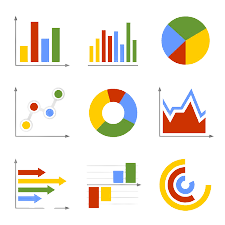 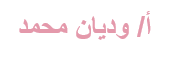 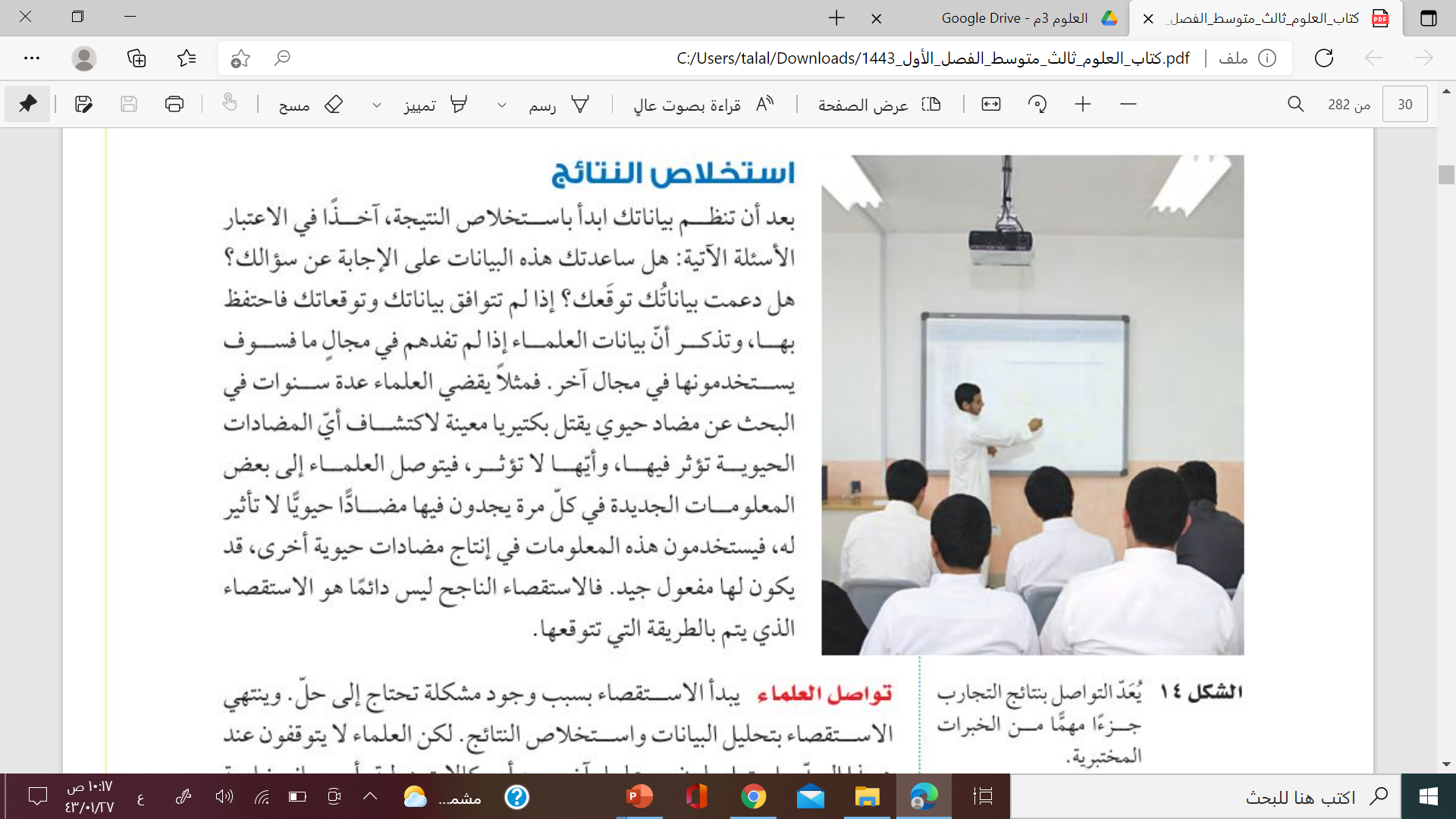 استخلاص النتائج
يعتمد استخلاص النتائج على جمع البيانات لكن ليس شرطا أن تتوافق البيانات مع النتائج . فماذا نفعل في هذه الحالة ؟
تواصل العلماء
يتواصل العلماء بعد التوصل للنتائج والتأكد منها  علماء آخرين 
أو وكالات دولية، أو مصانع خاصة أو عامة، 
وينقلون إليهم النتائج، بكتابة التقارير وتقديم عروض توفر تفاصيل حول كيفية إجراء التجارب فضلاً عن تلخيص البيانات والاستنتاجات النهائية وقد تشتمل تقاريرهم على توصيات لأبحاث مستقبلية، ويقوم العلماء عادة بنشر معظم اكتشافاتهم المهمة
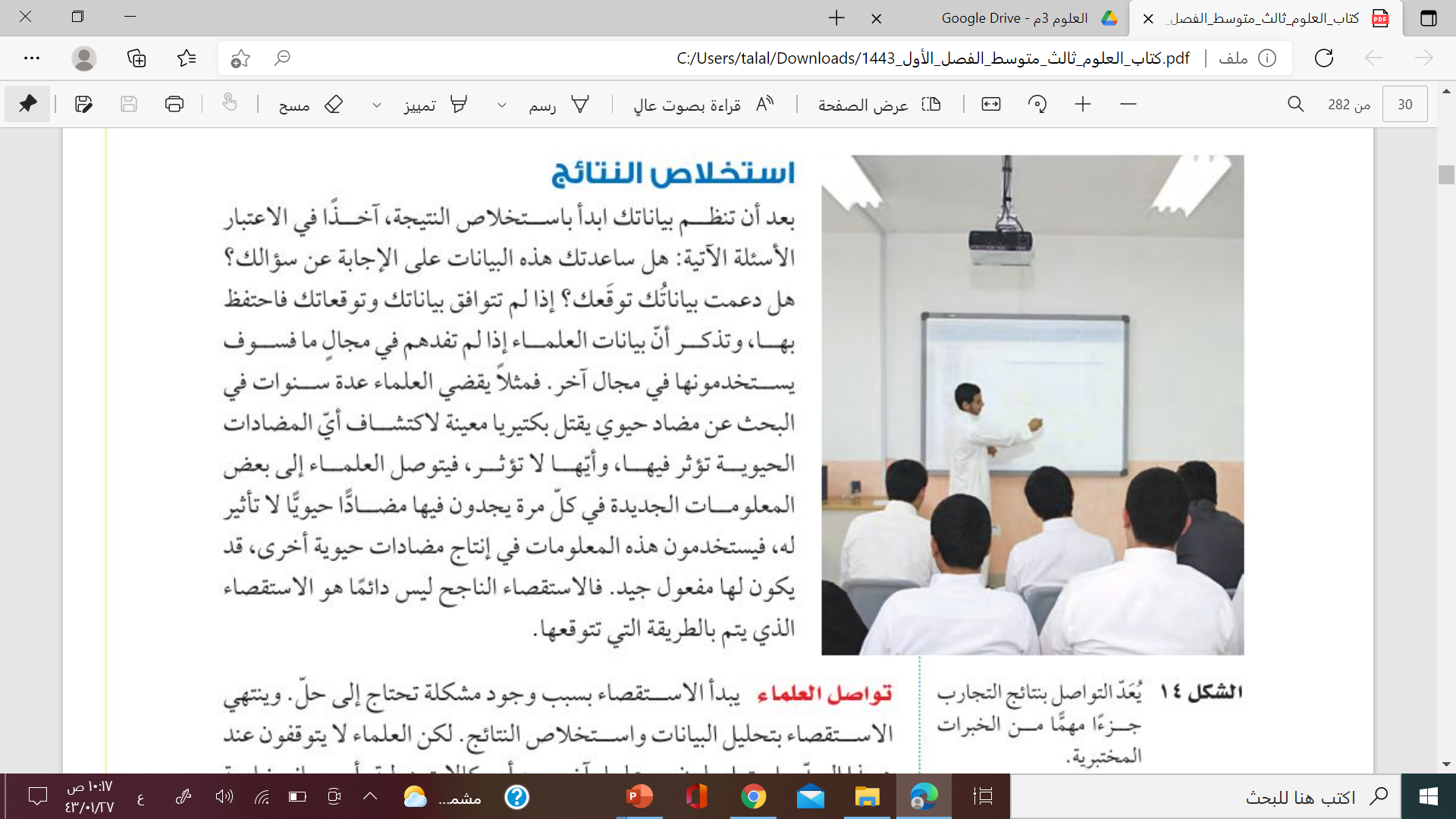 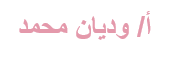 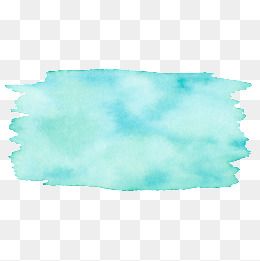 التقويم الختامي
لماذا يستخدم العلماء النماذج؟
ما أهمية استخدام وحدات القياس العالمي
ما المقصود بالموضوعية
3
2
1
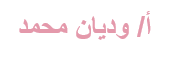 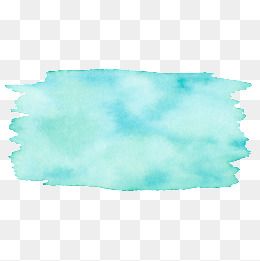 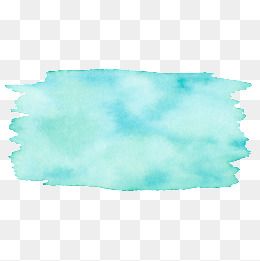 الواجب
الخلاصة
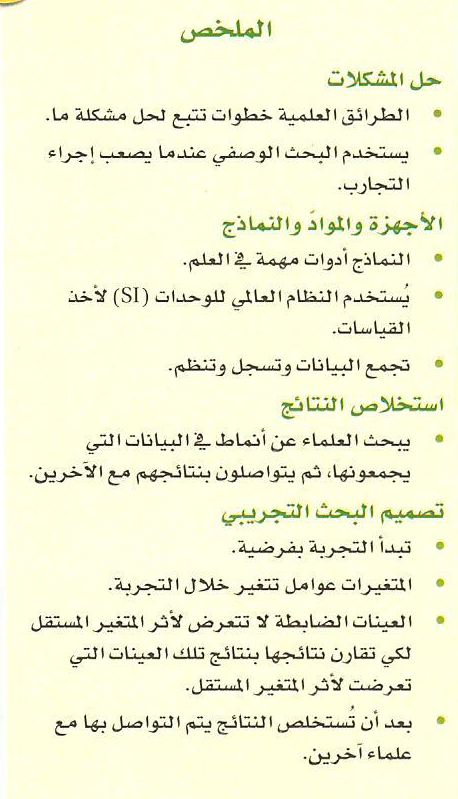 تلميذتي المجتهدة أتمنى منك حل الواجب الموجود في منصة مدرستي
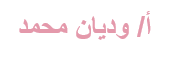 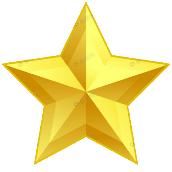 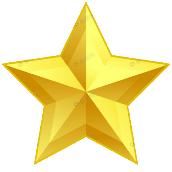 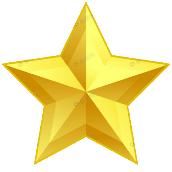 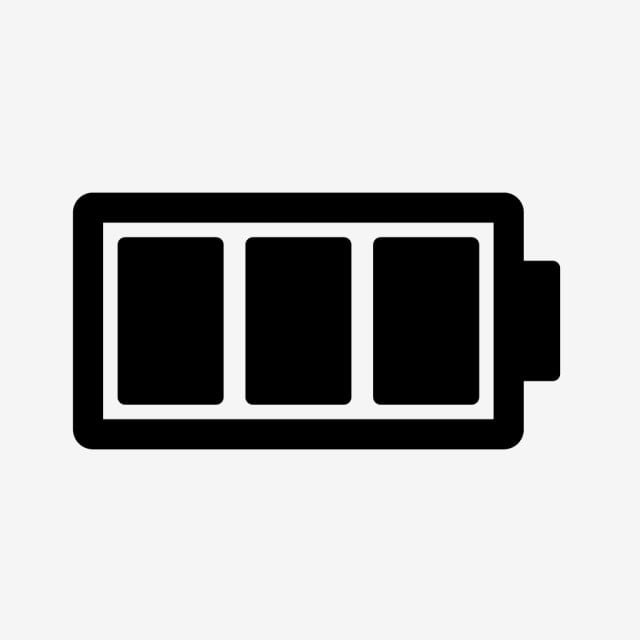 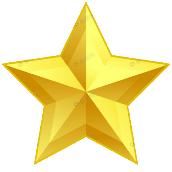 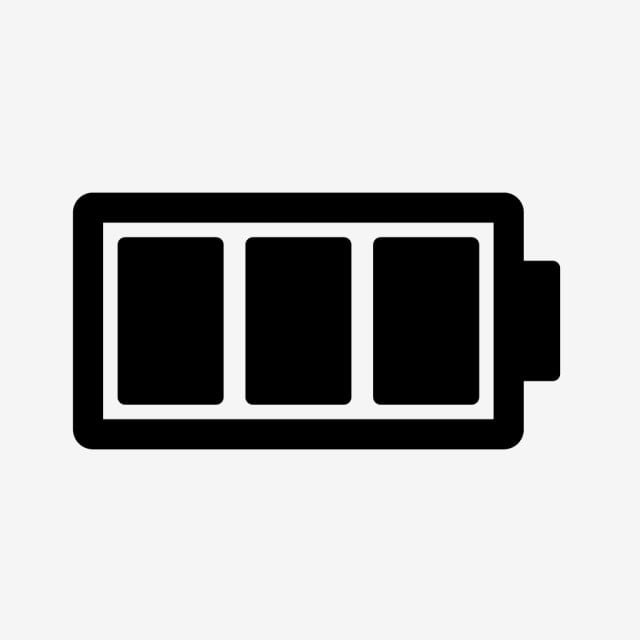 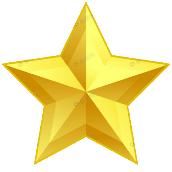 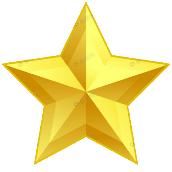 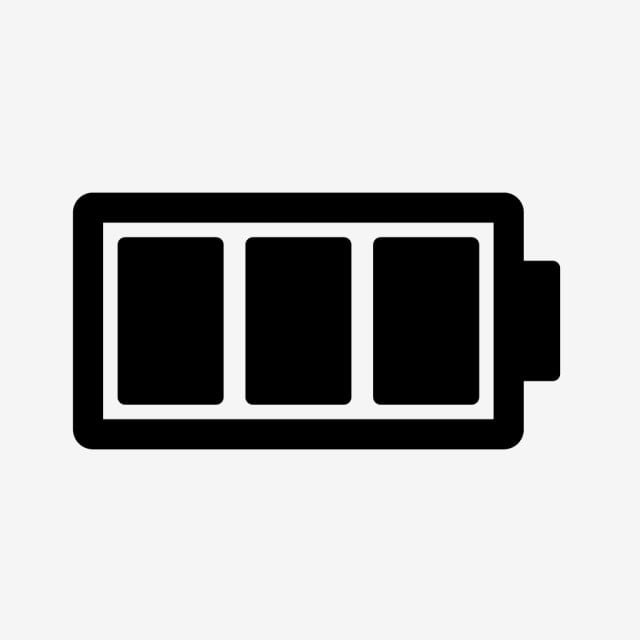 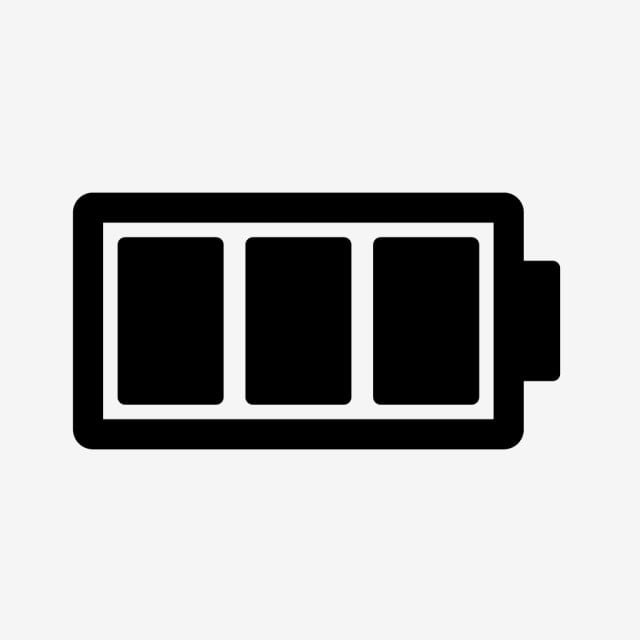 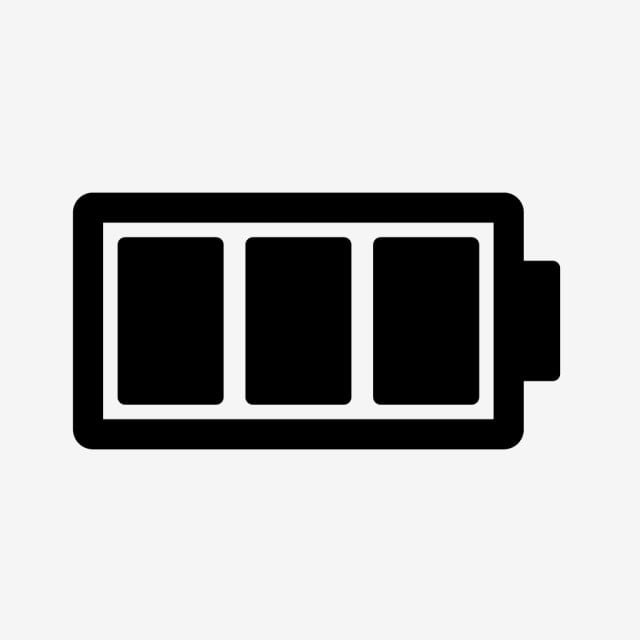 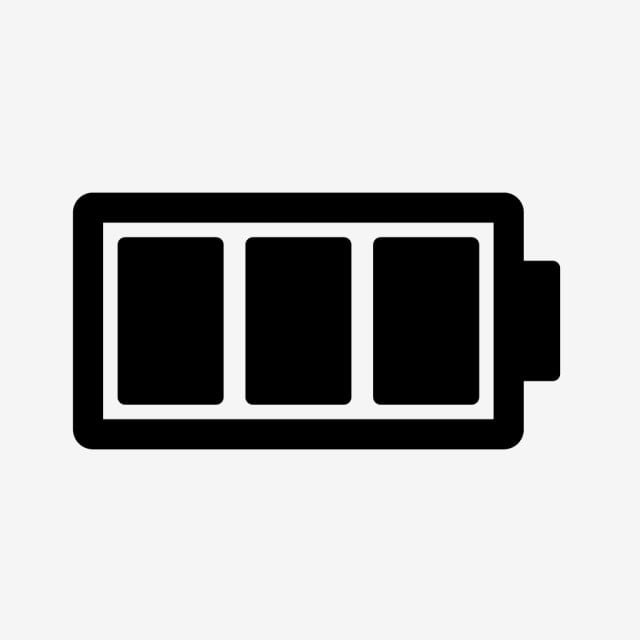 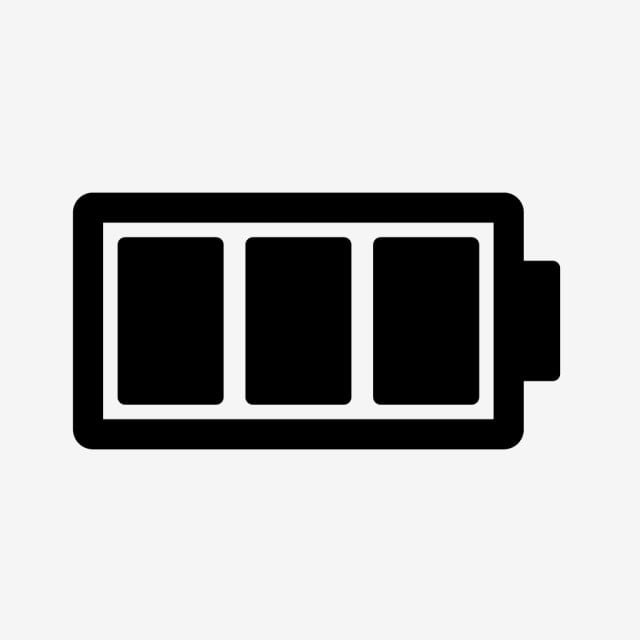 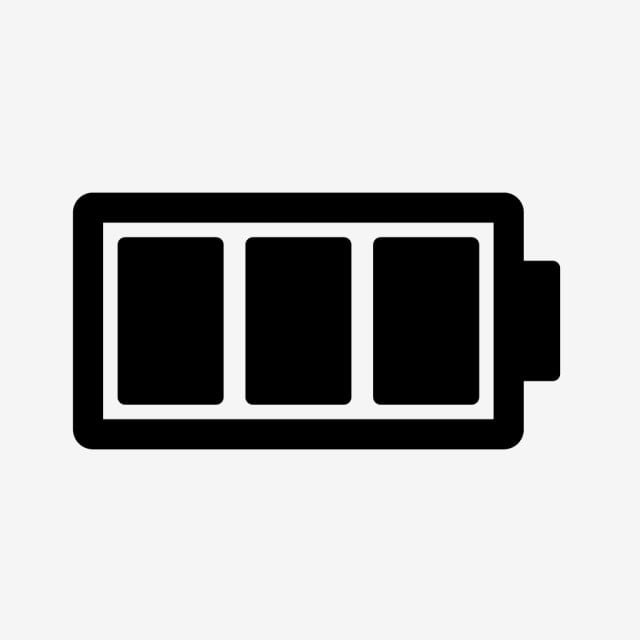 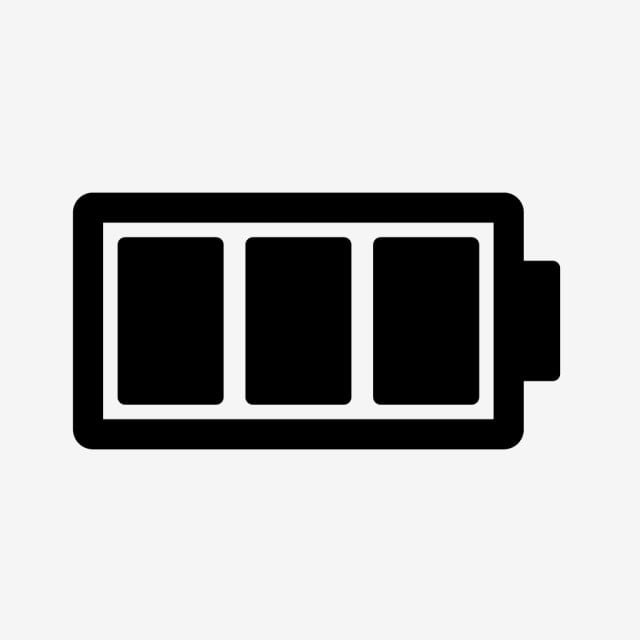 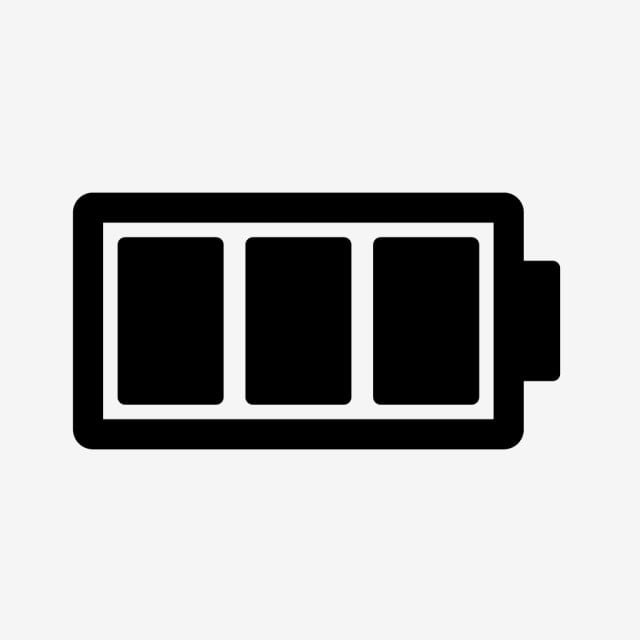 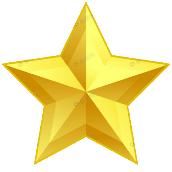 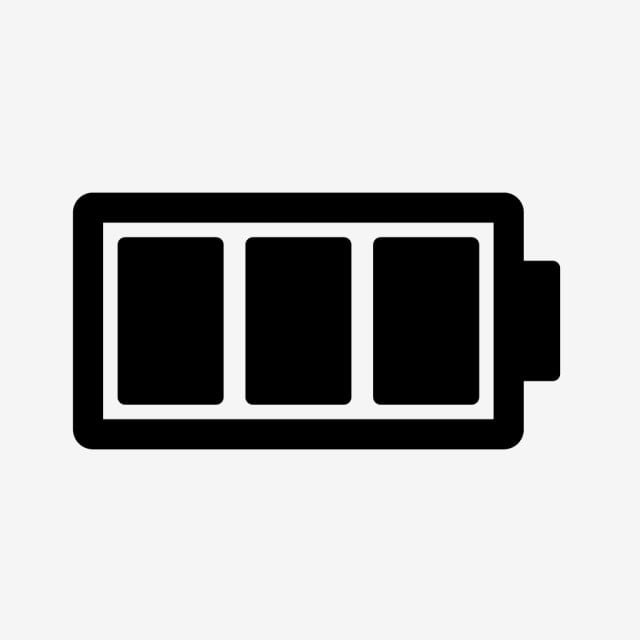 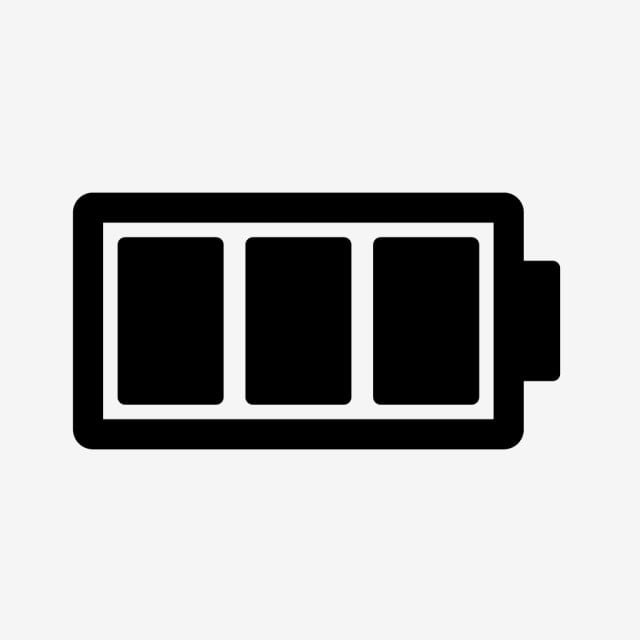 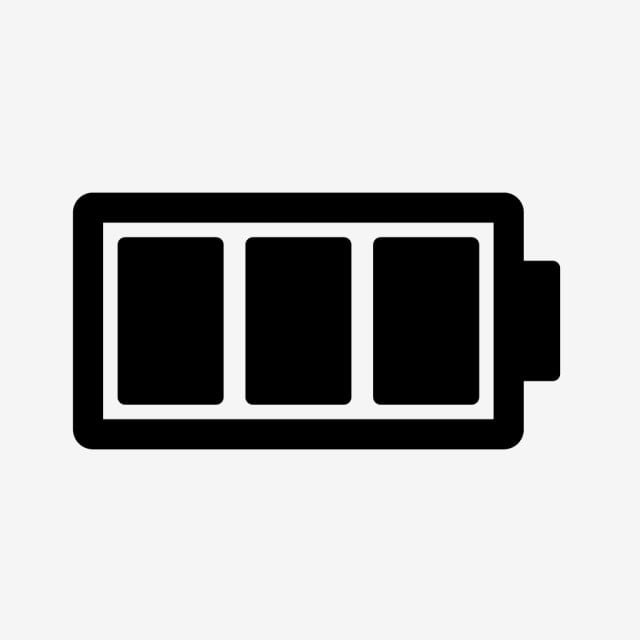 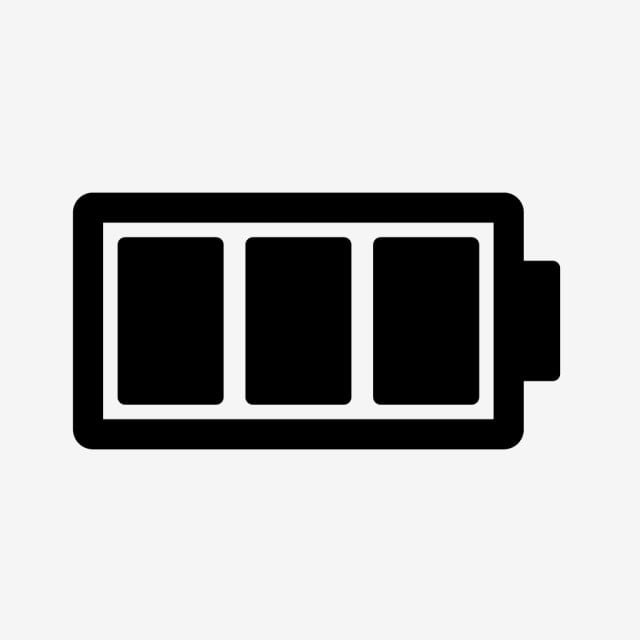 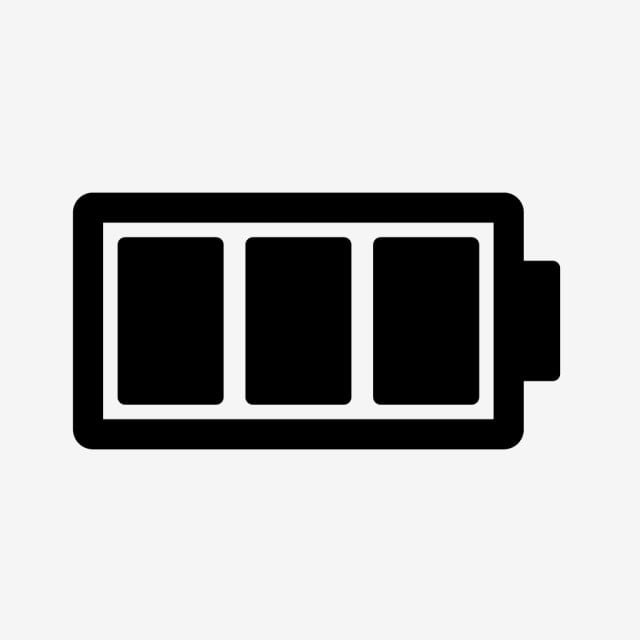 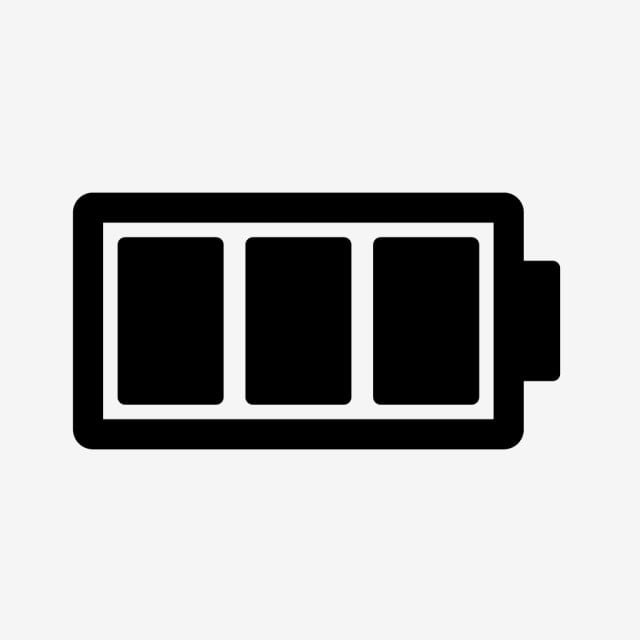 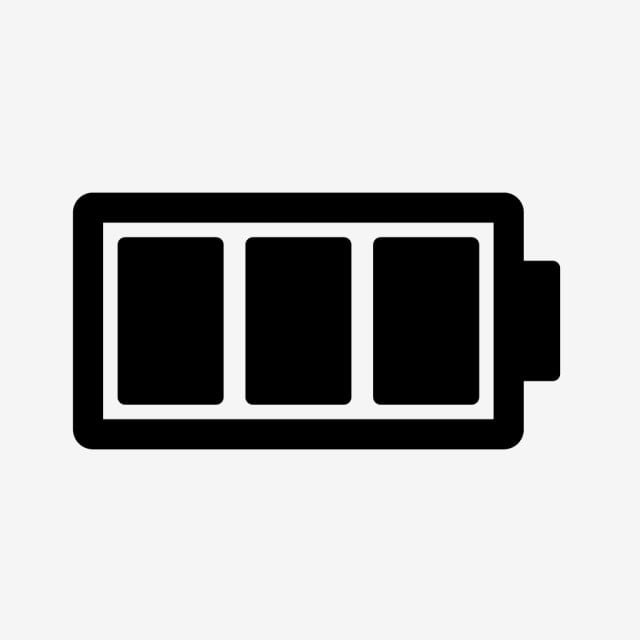 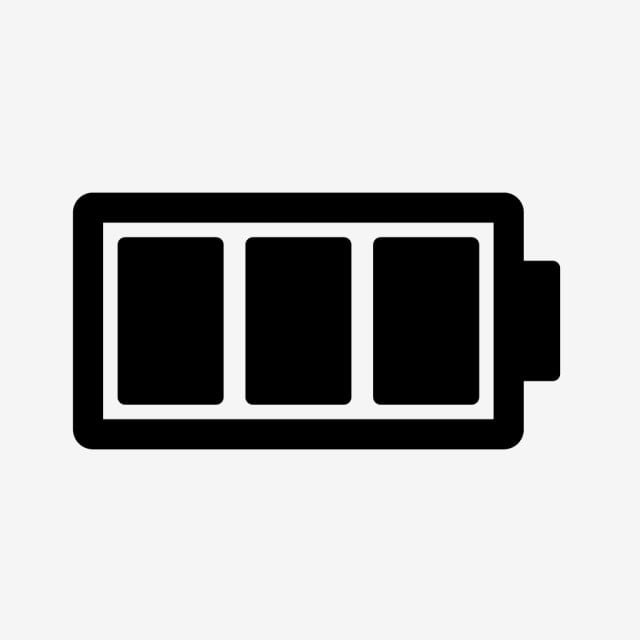 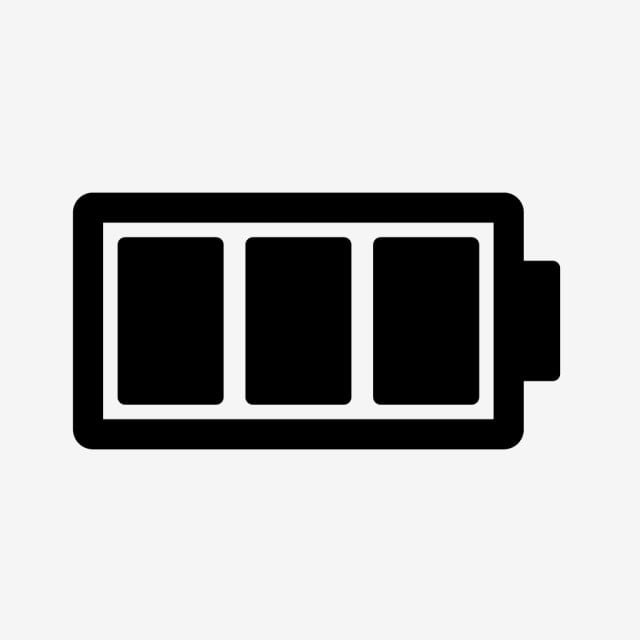 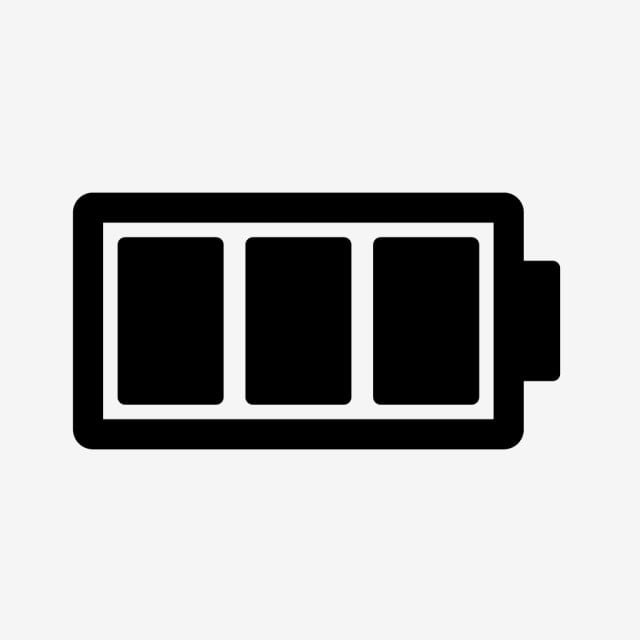 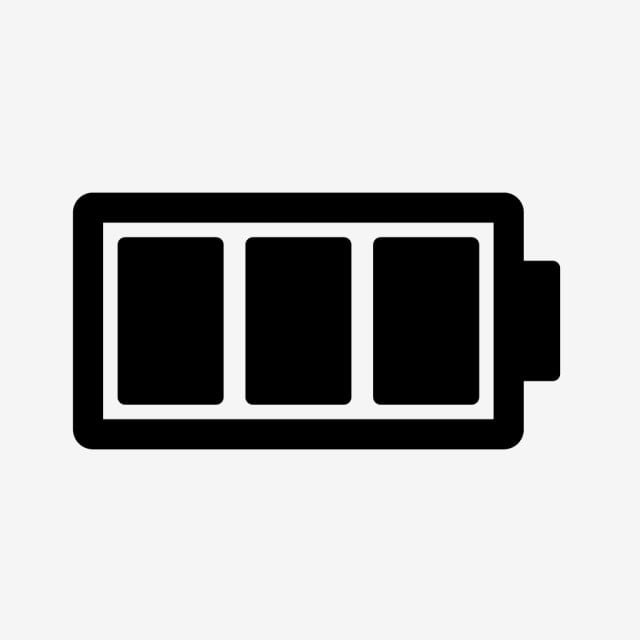 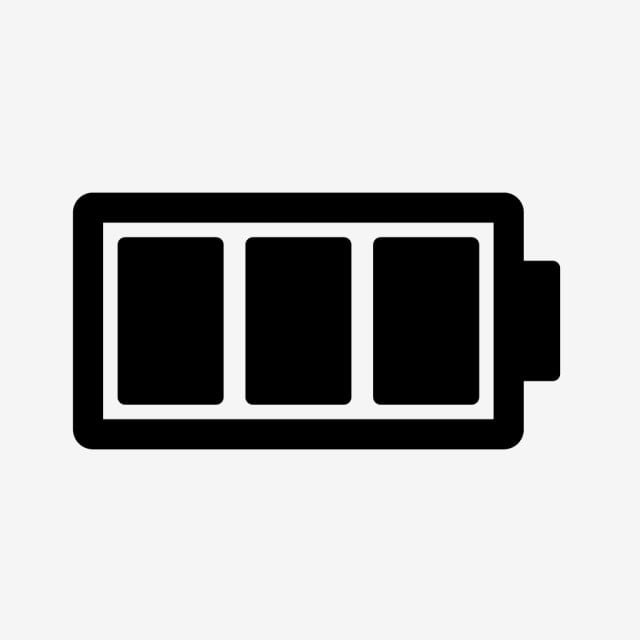 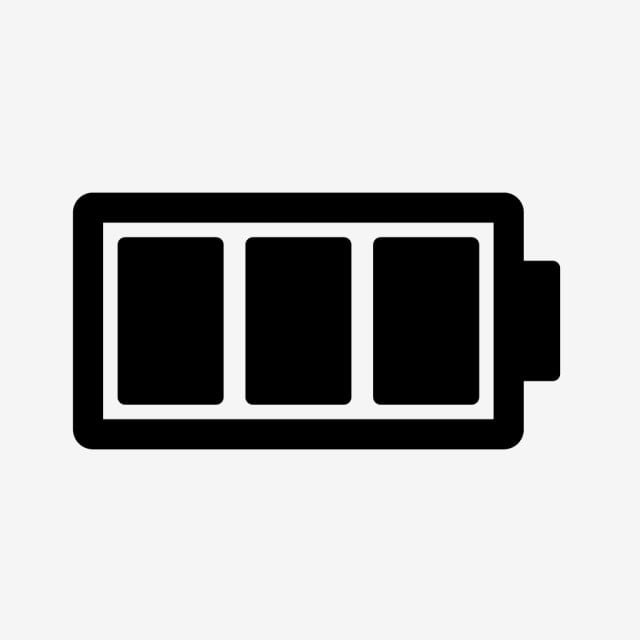 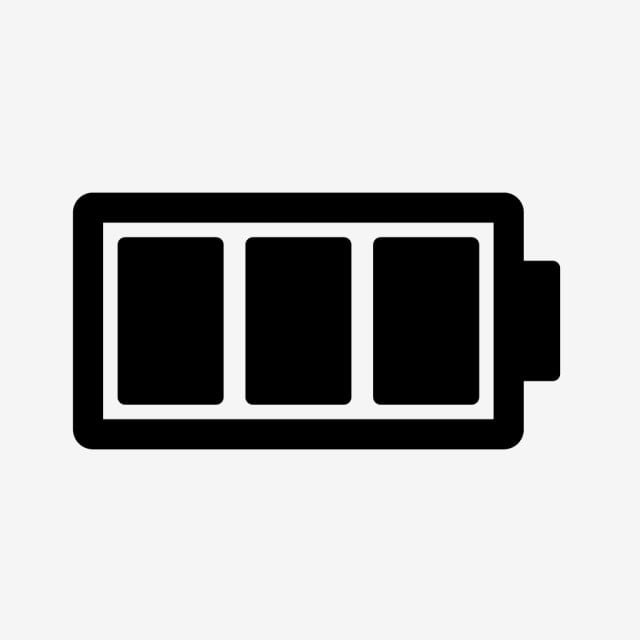 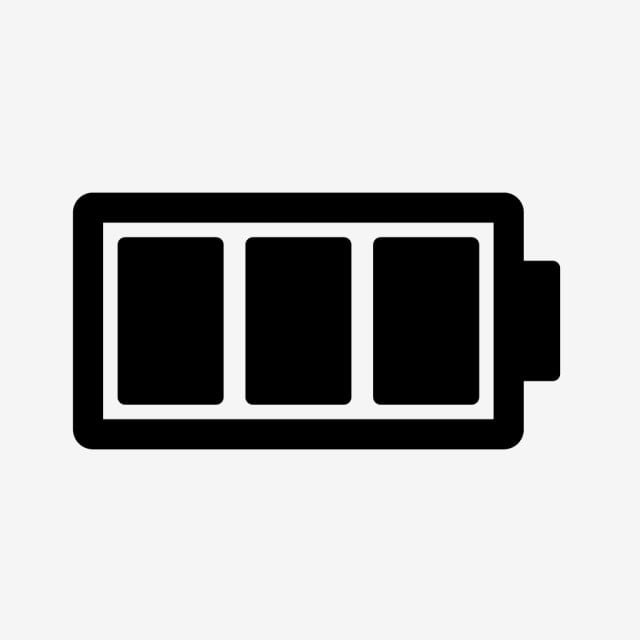 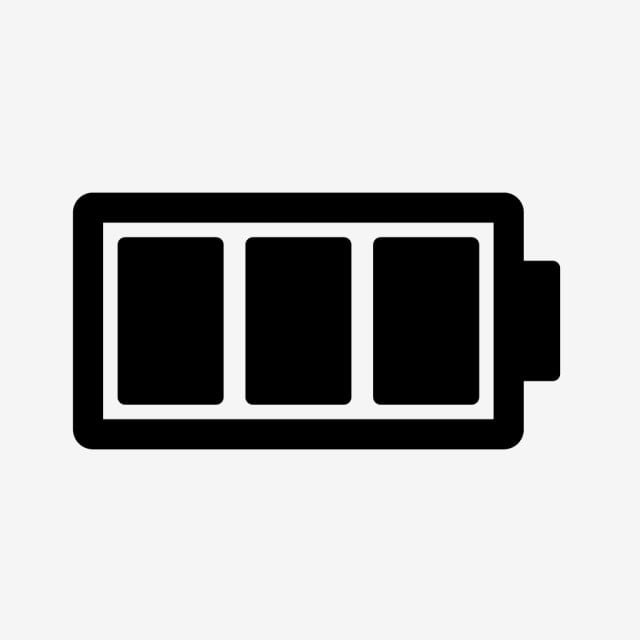 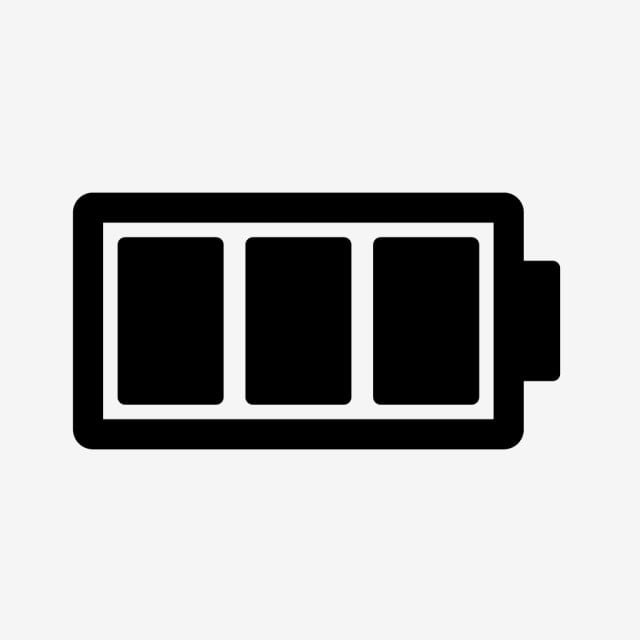 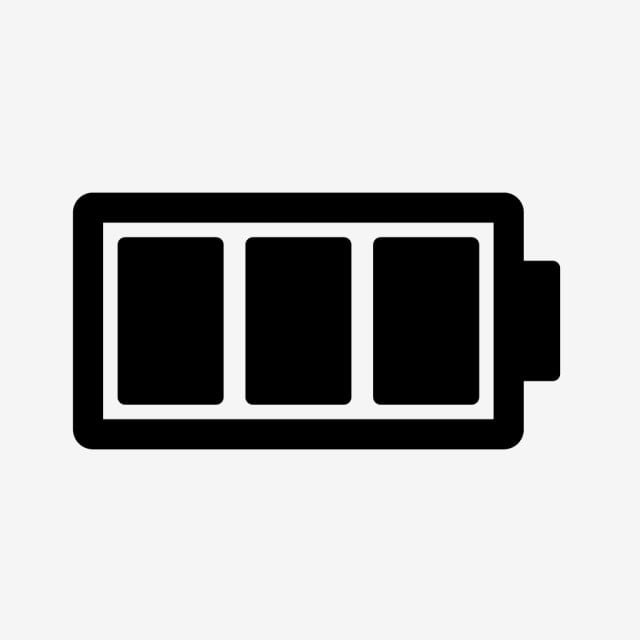 اسم الطالبة
اسم الطالبة
اسم الطالبة
اسم الطالبة
اسم الطالبة
اسم الطالبة
اسم الطالبة
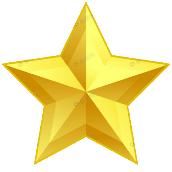 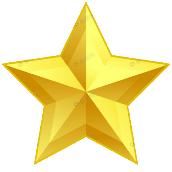 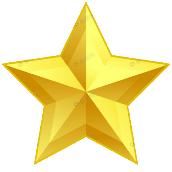 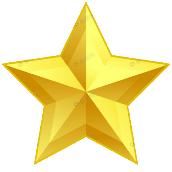 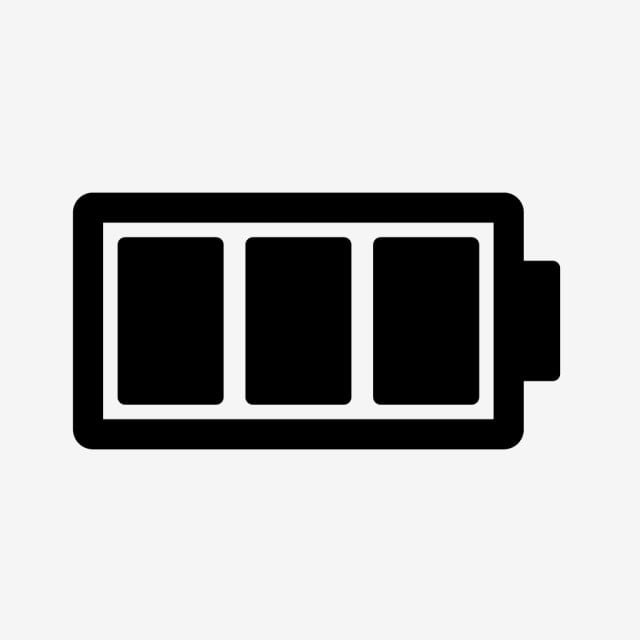 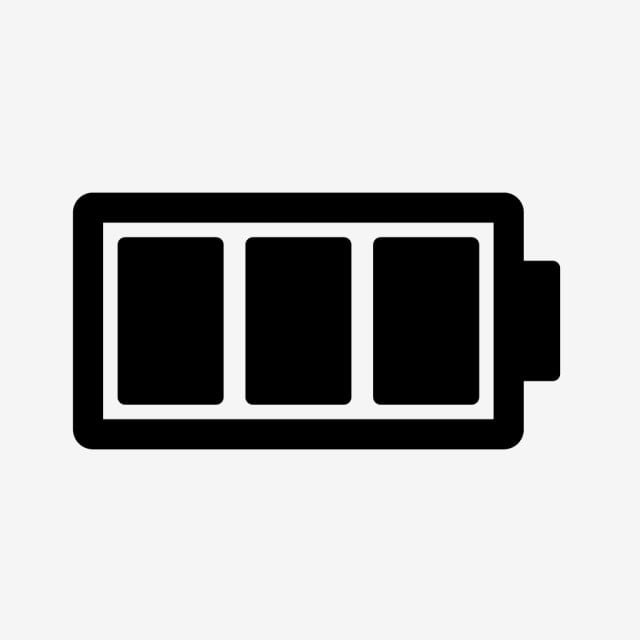 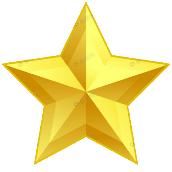 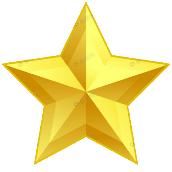 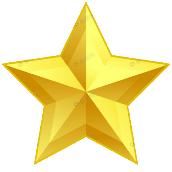 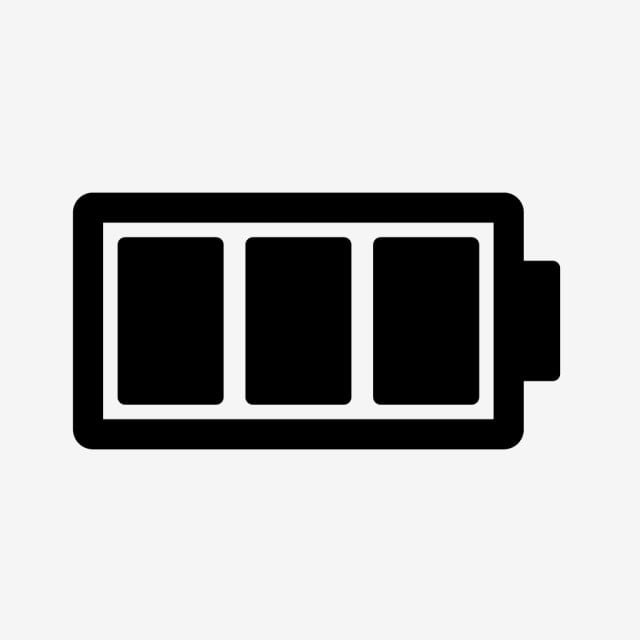 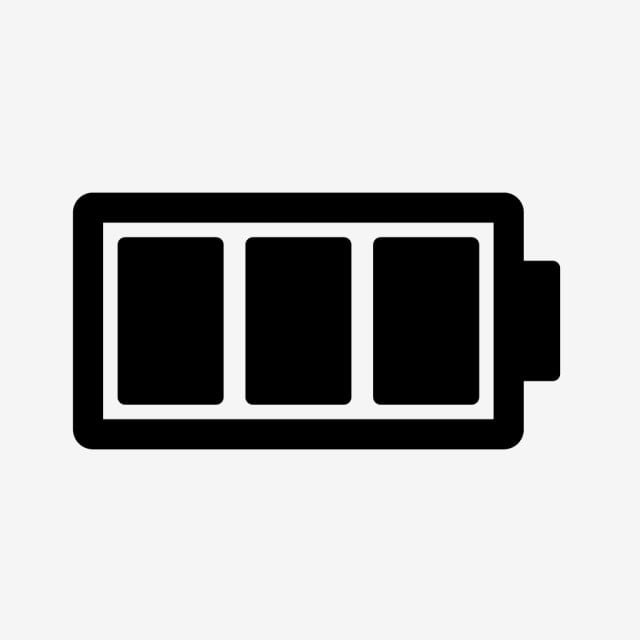 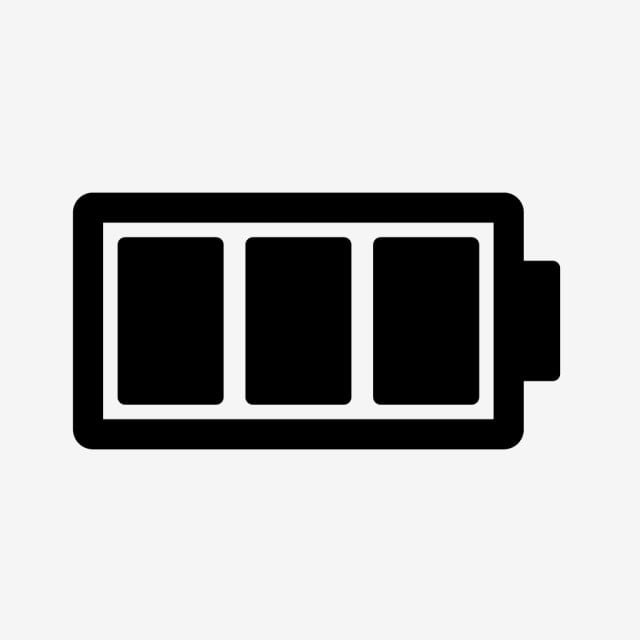 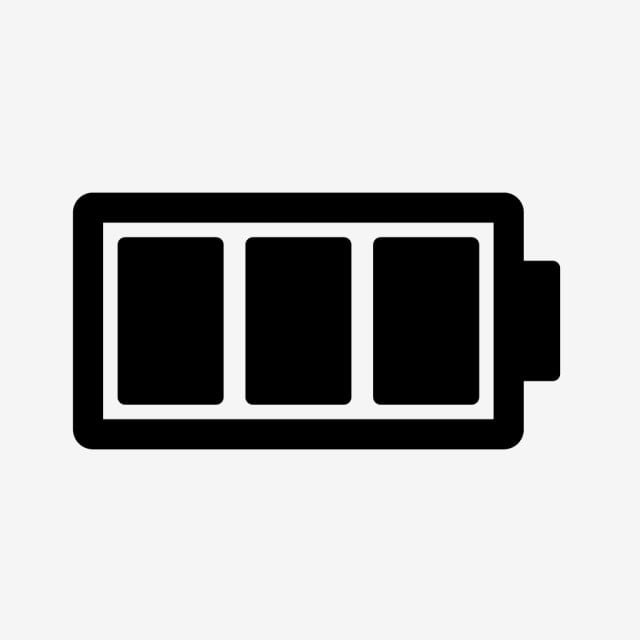 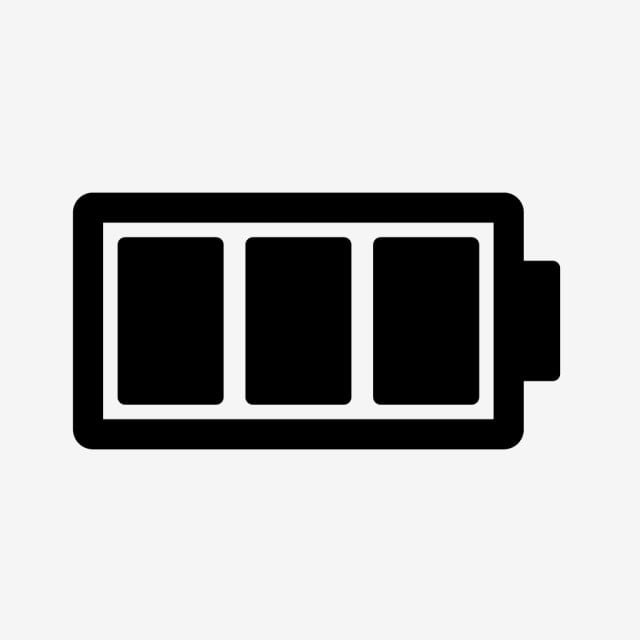 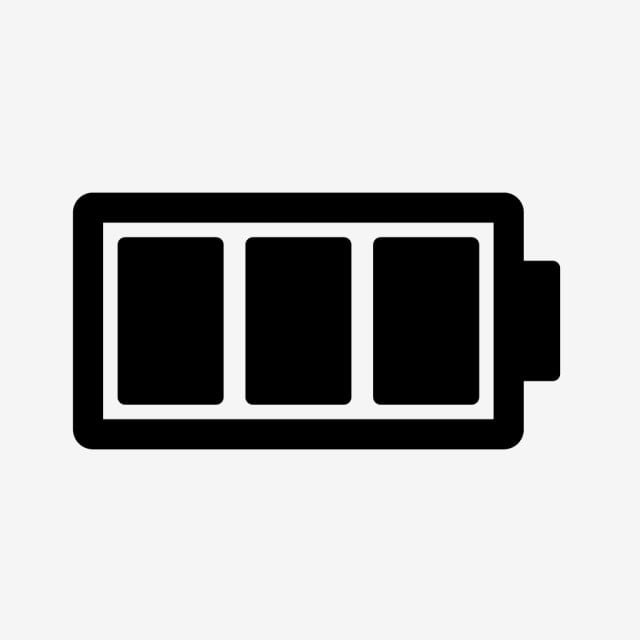 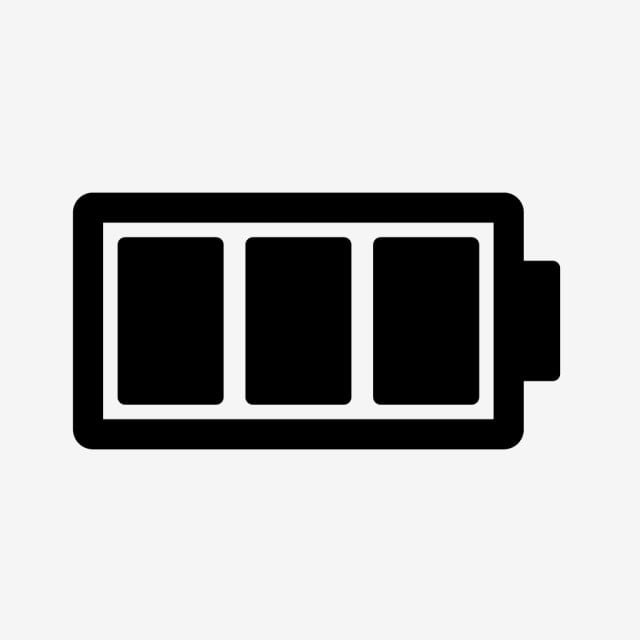 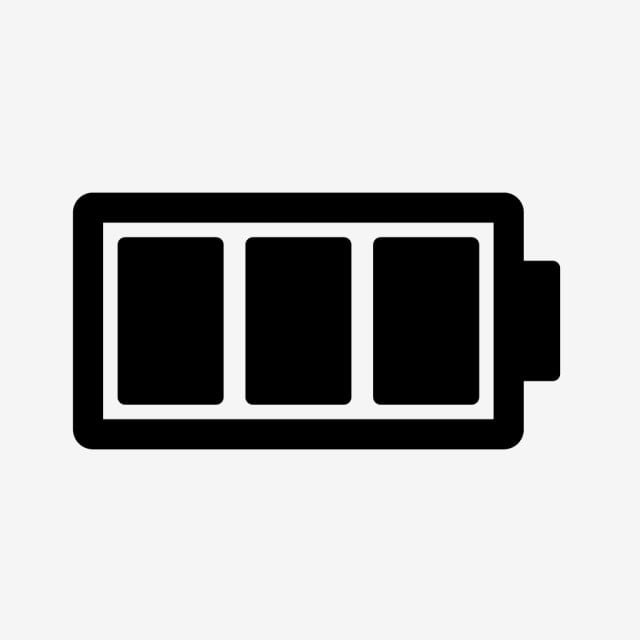 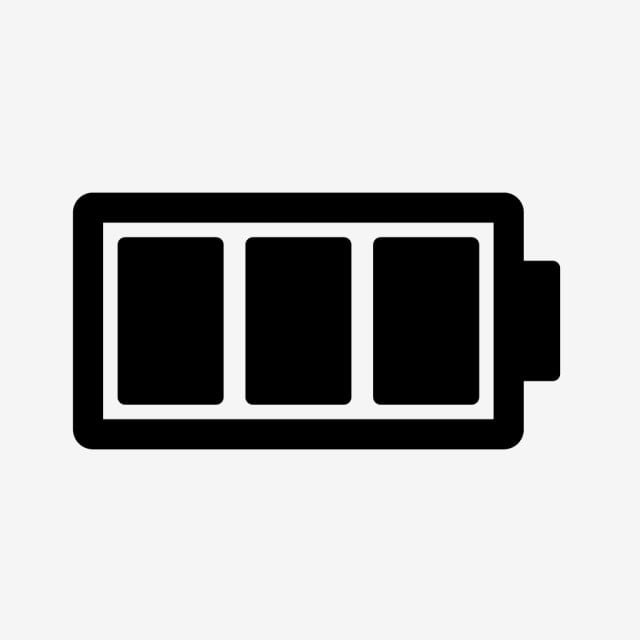 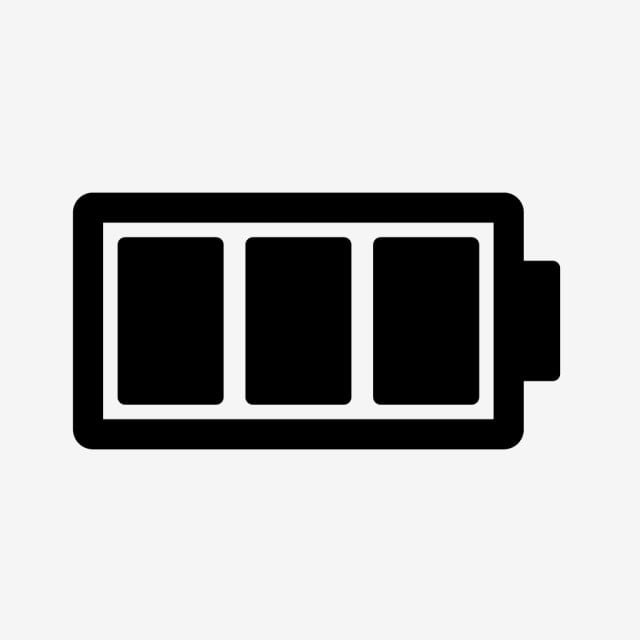 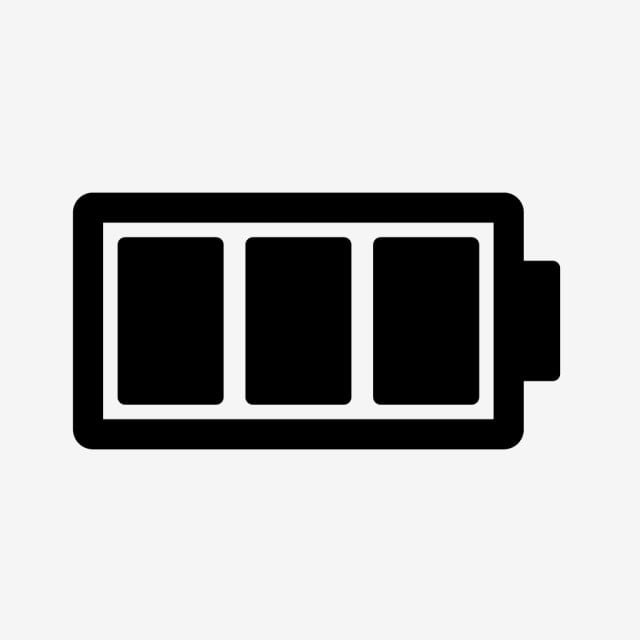 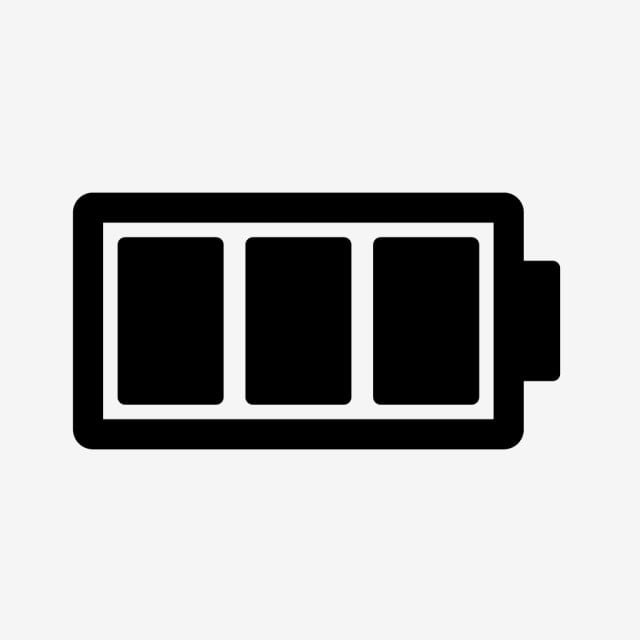 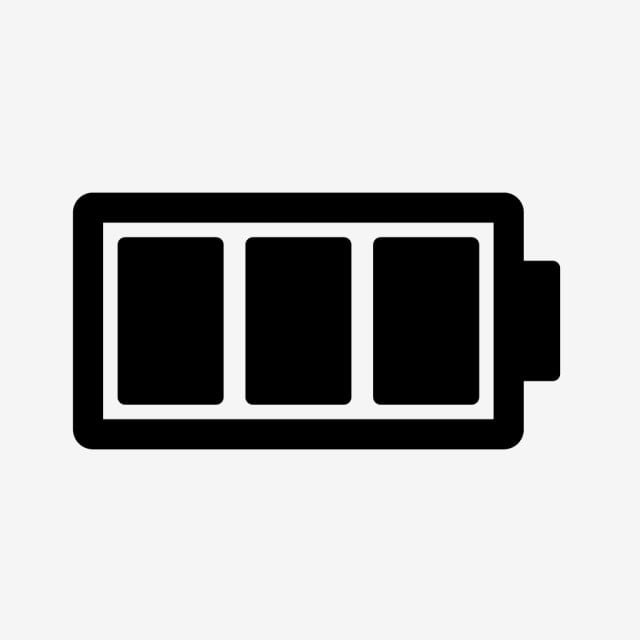 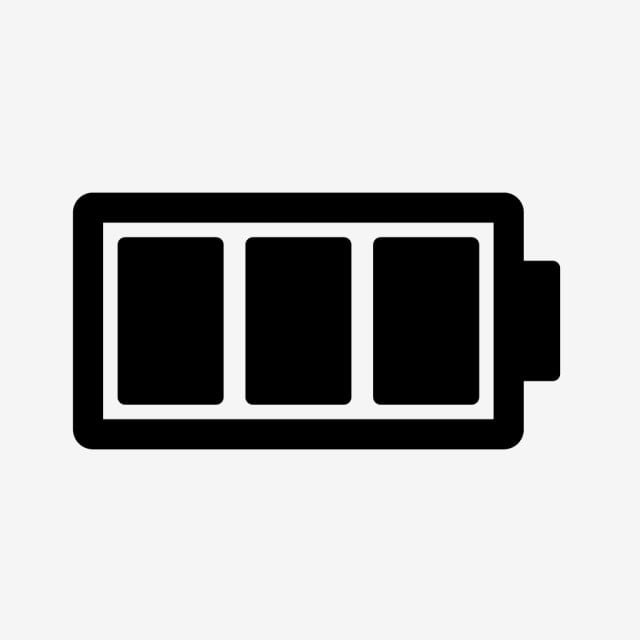 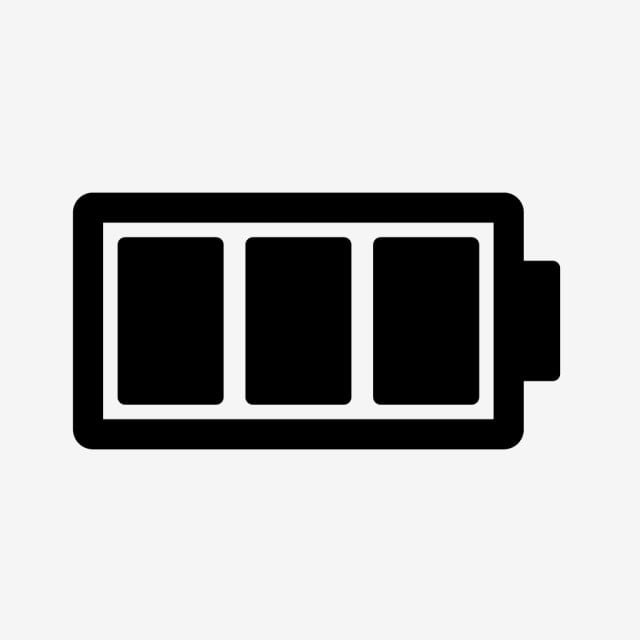 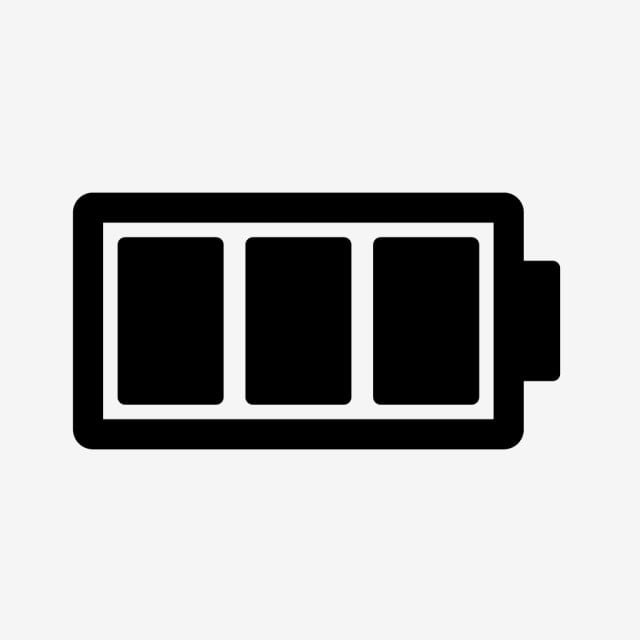 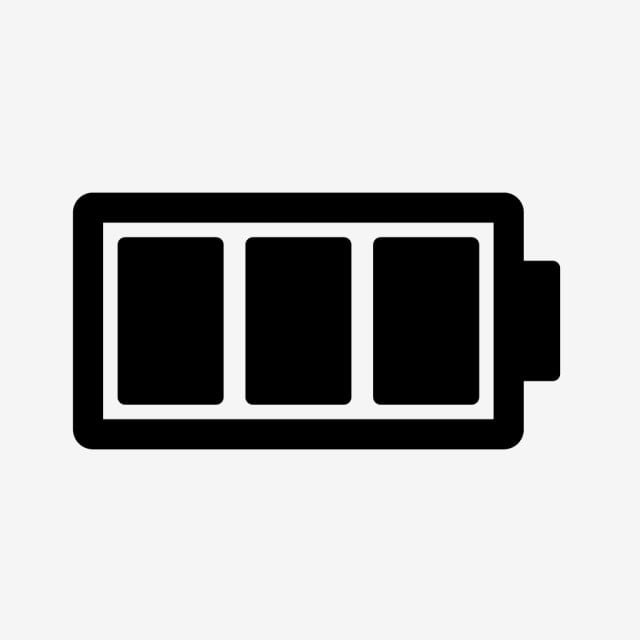 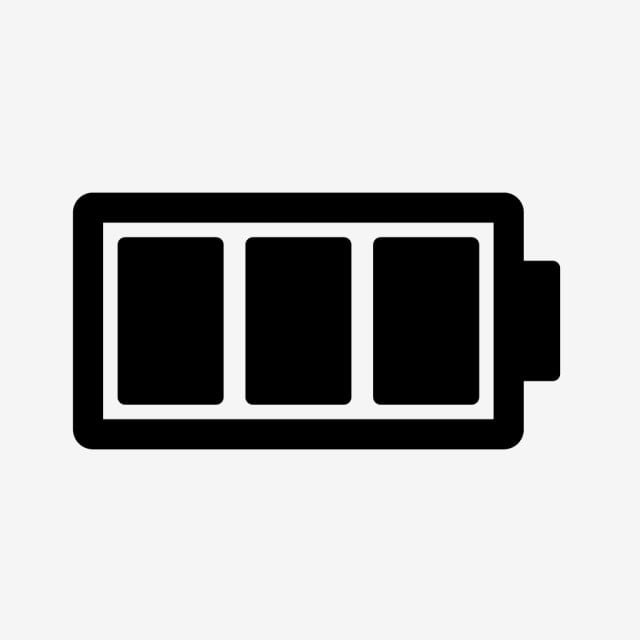 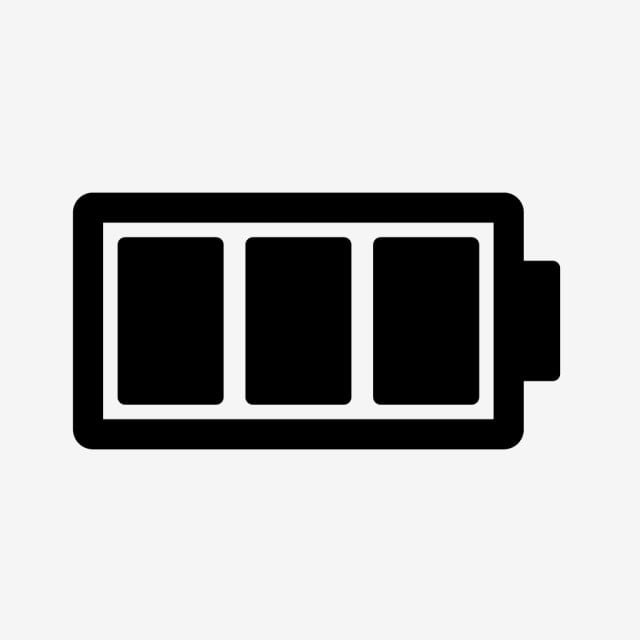 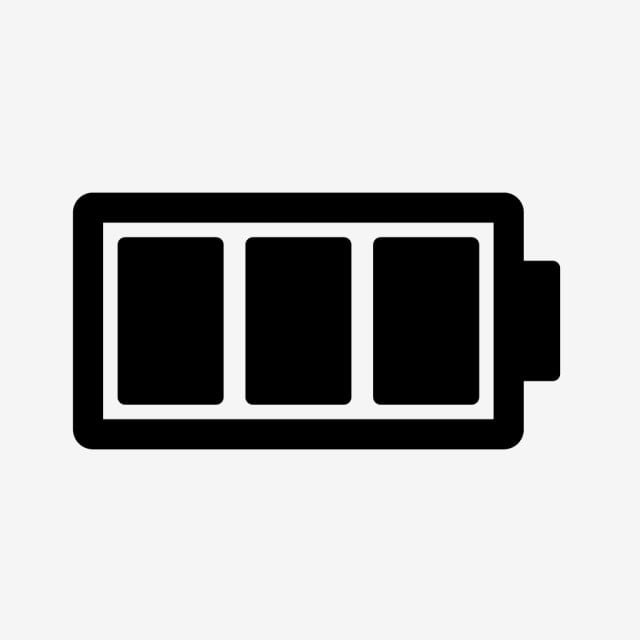 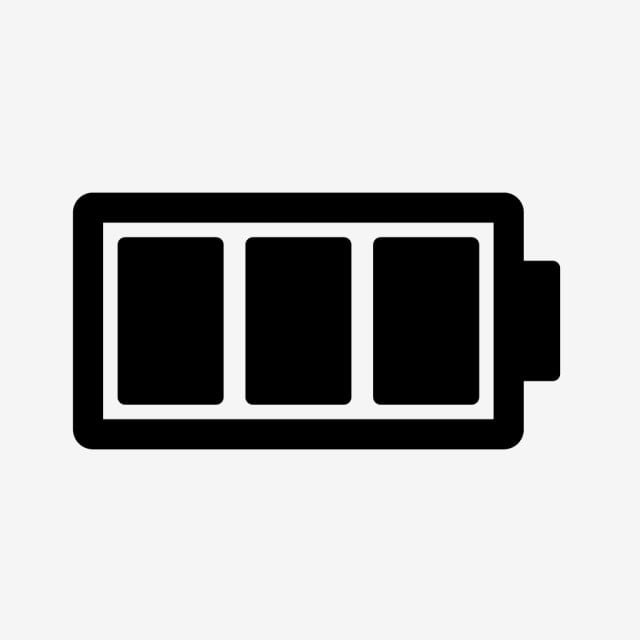 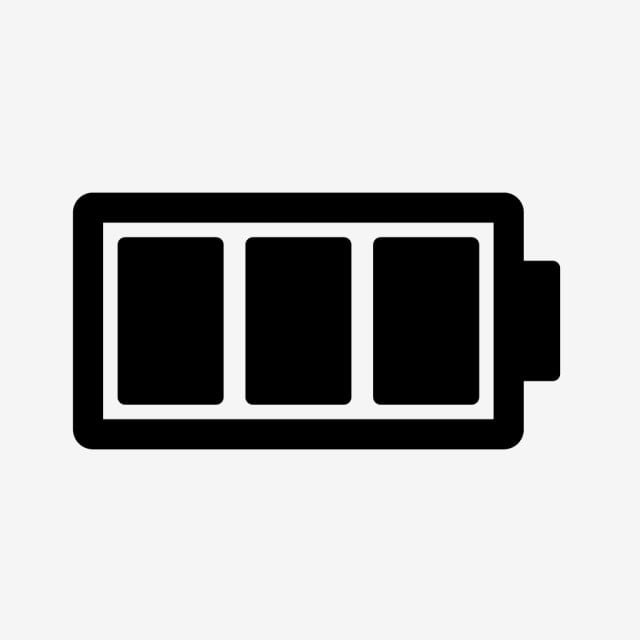 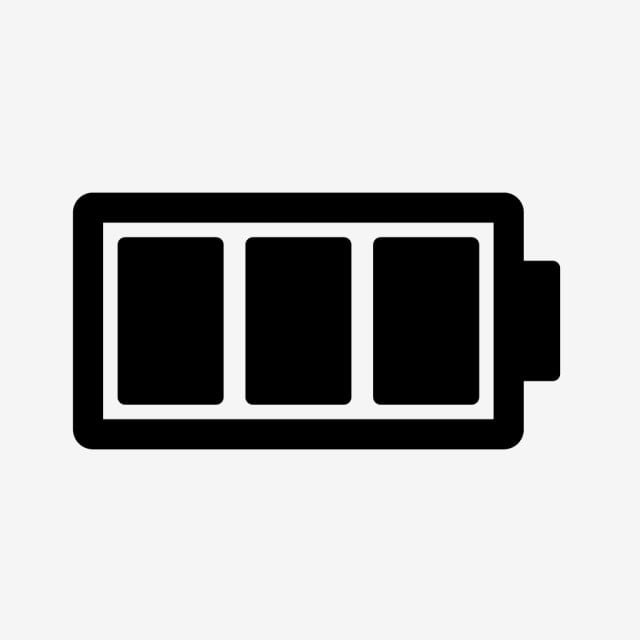 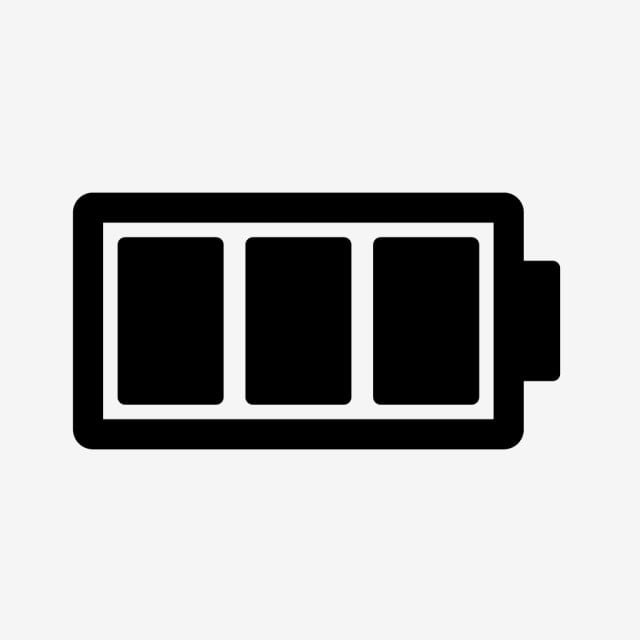 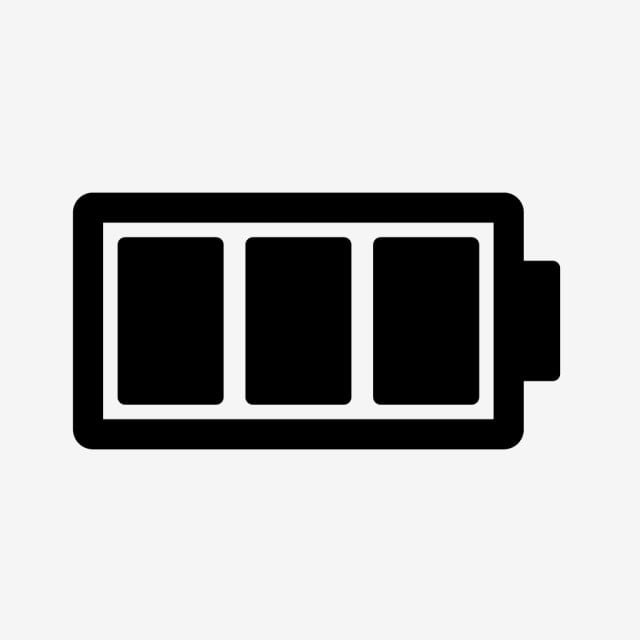 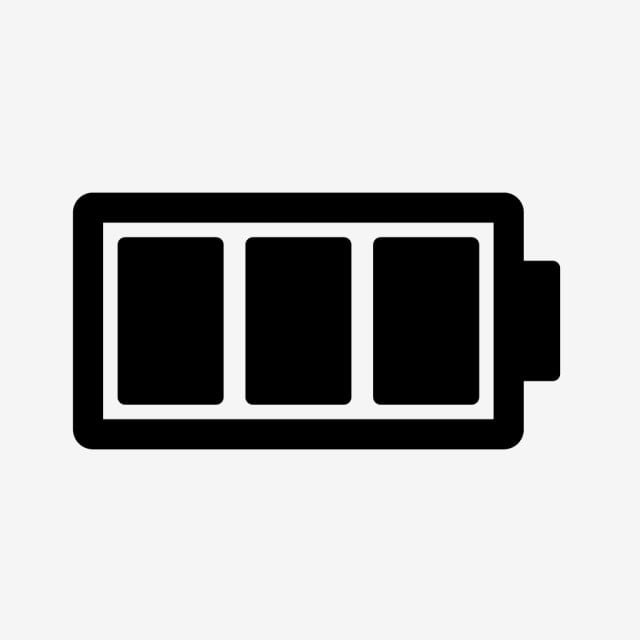 اسم الطالبة
اسم الطالبة
اسم الطالبة
اسم الطالبة
اسم الطالبة
اسم الطالبة
اسم الطالبة
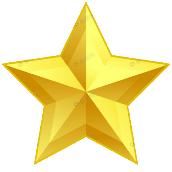 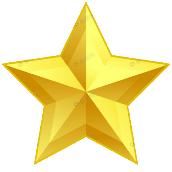 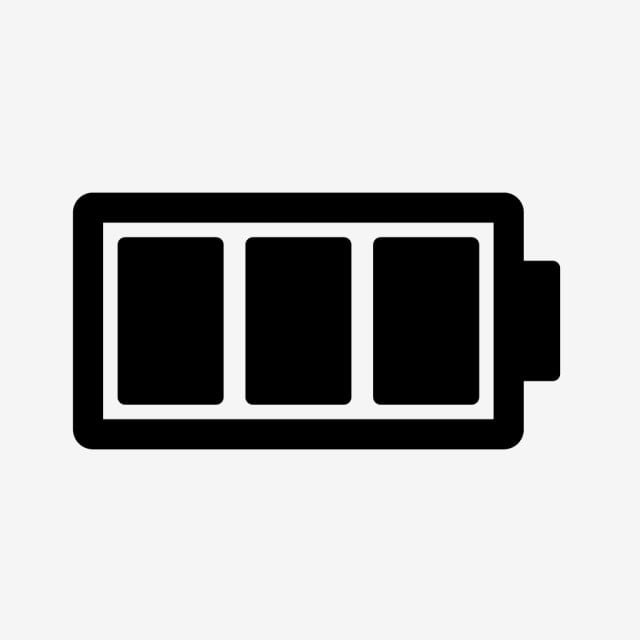 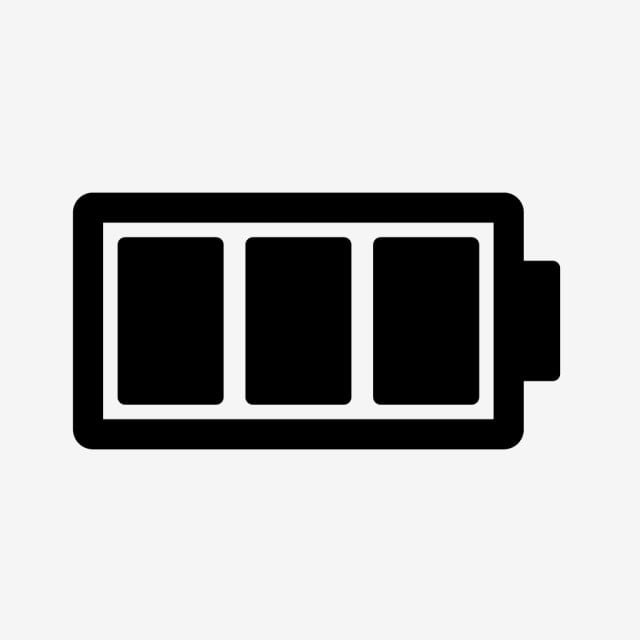 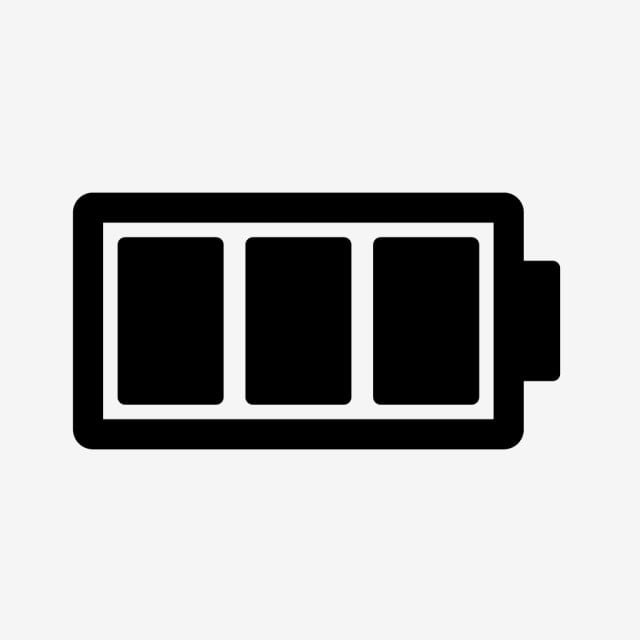 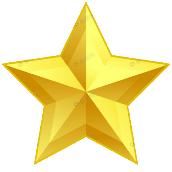 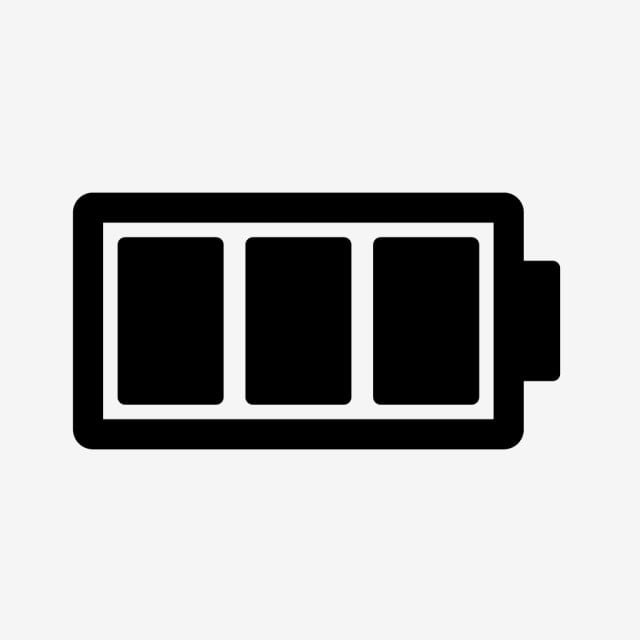 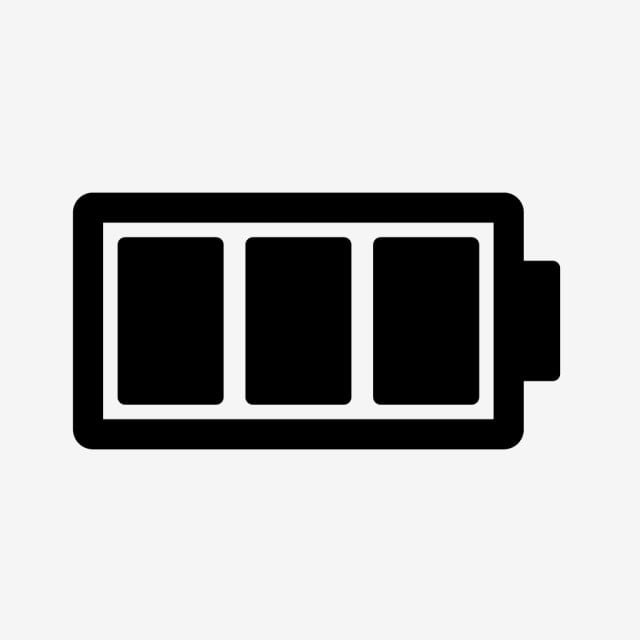 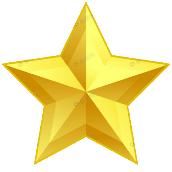 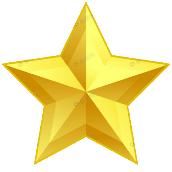 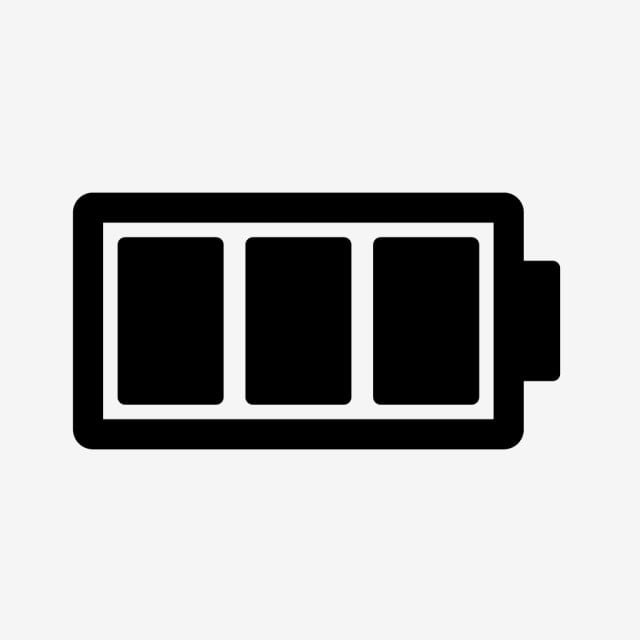 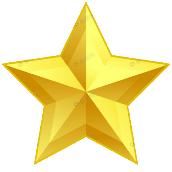 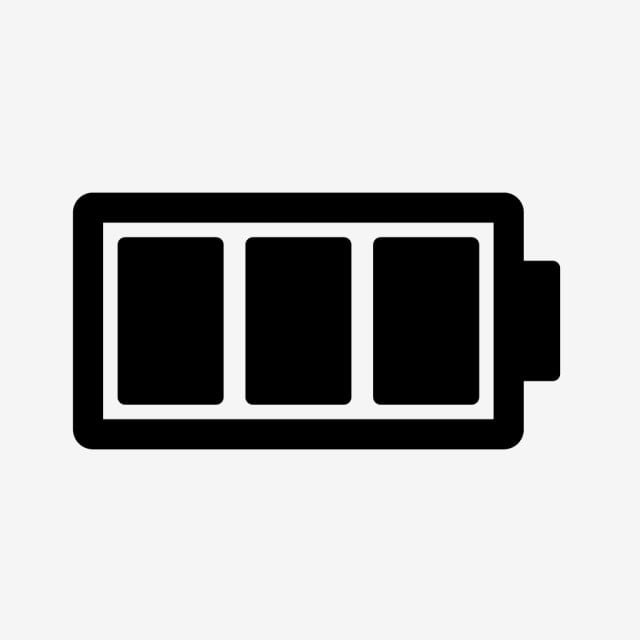 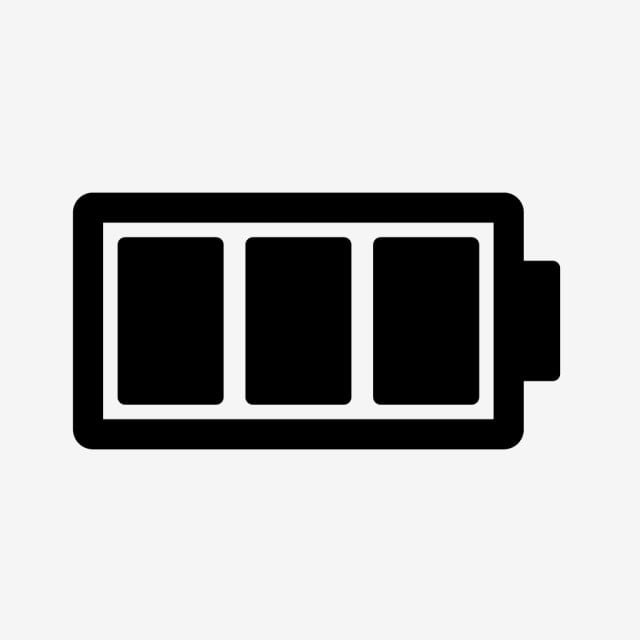 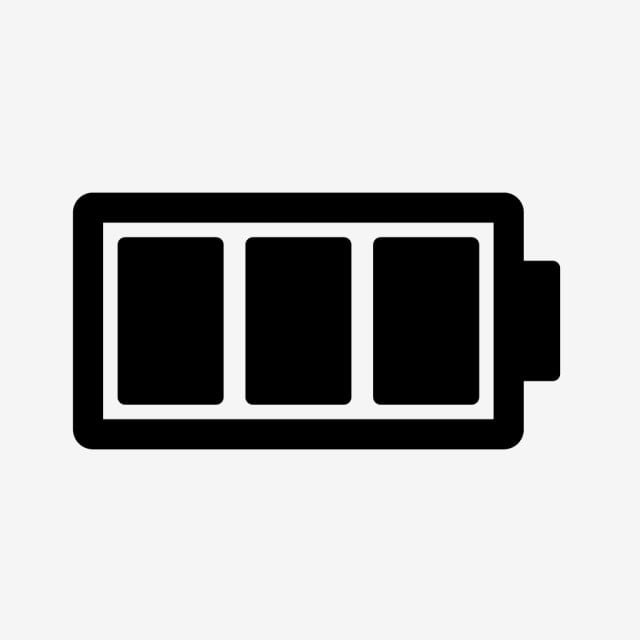 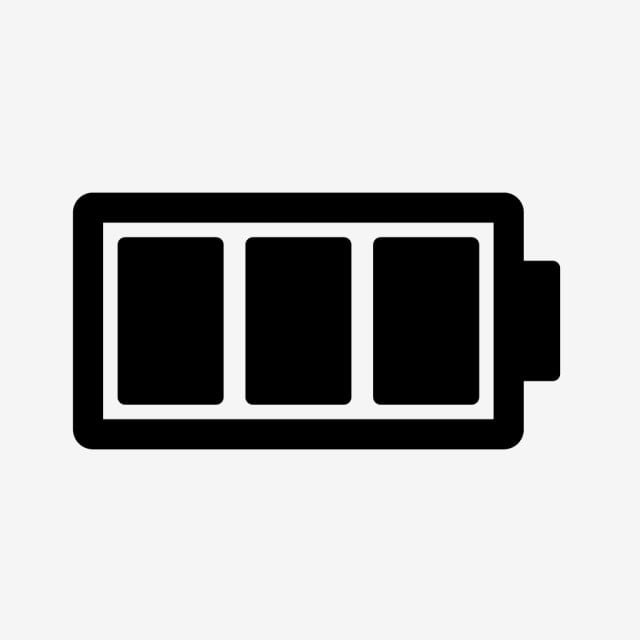 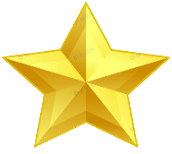 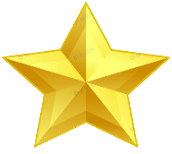 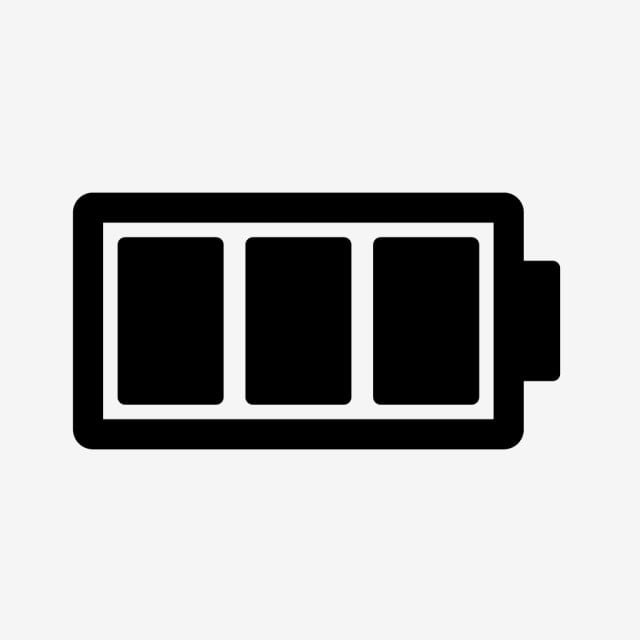 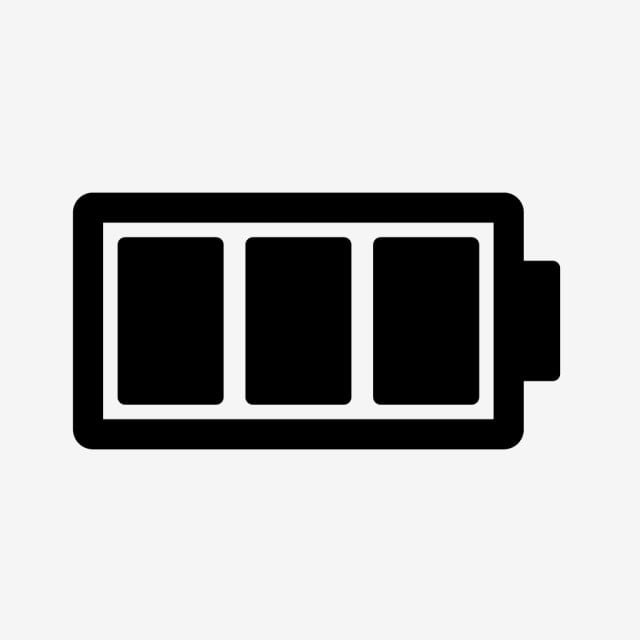 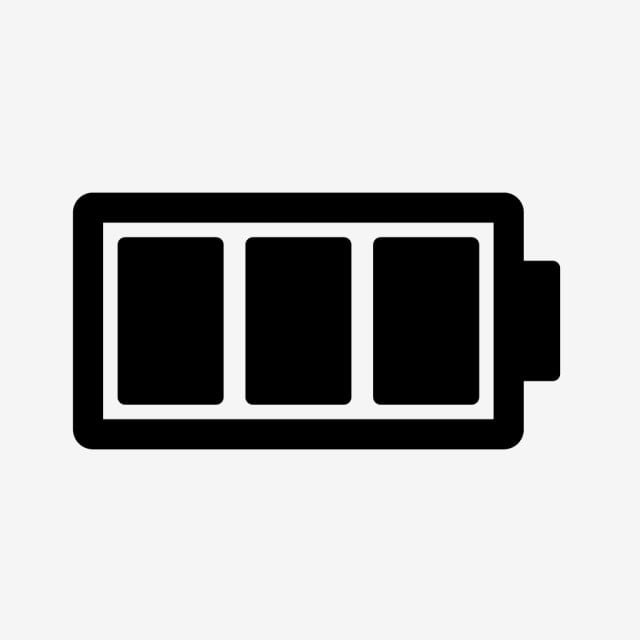 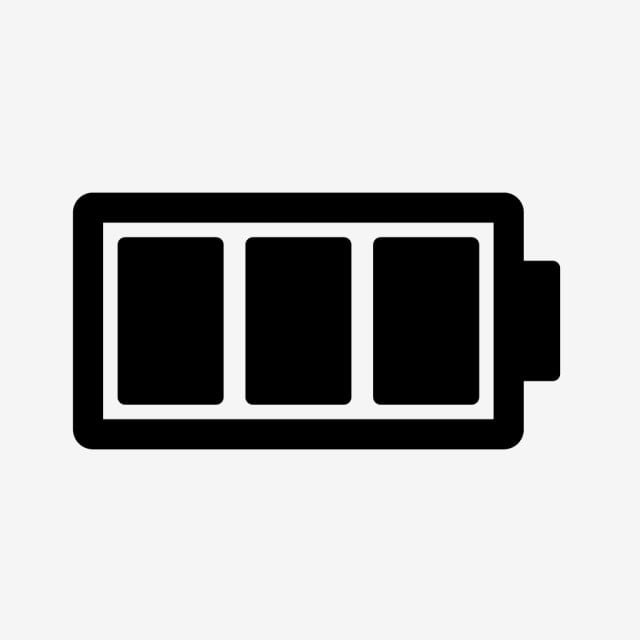 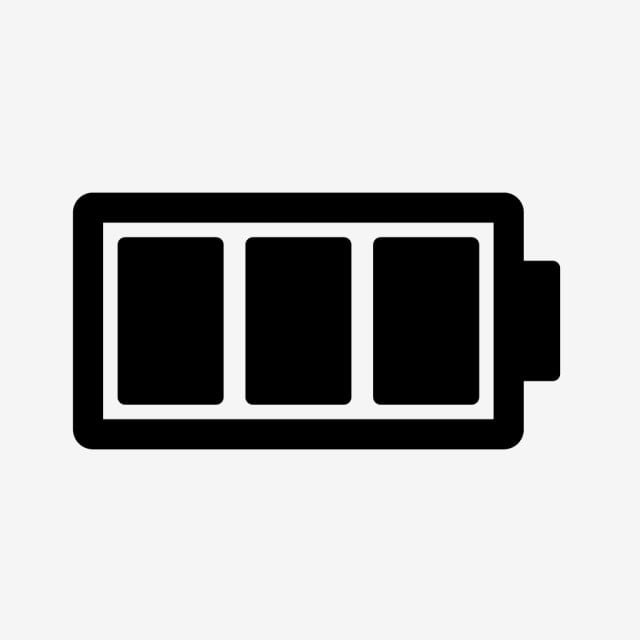 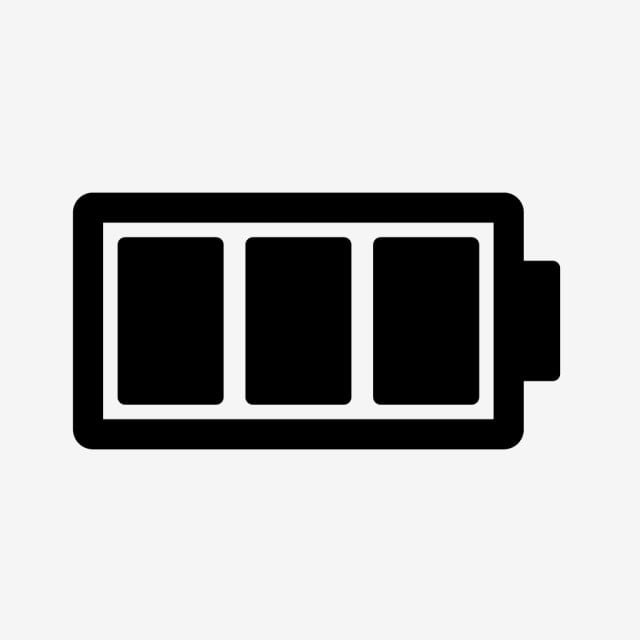 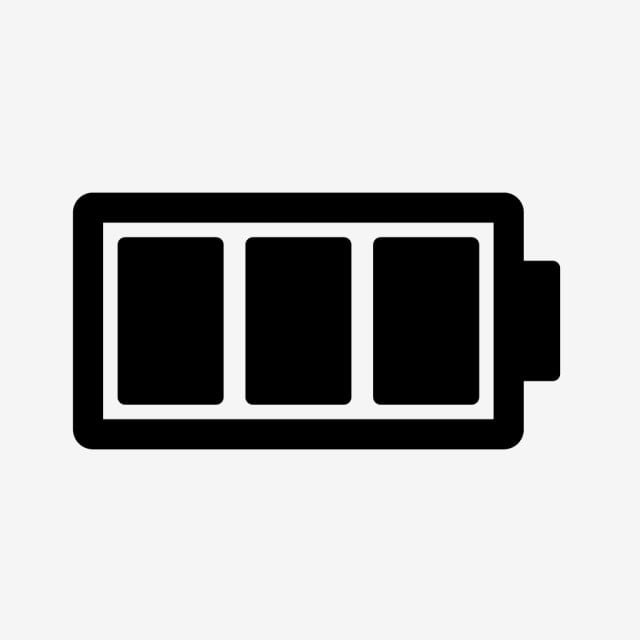 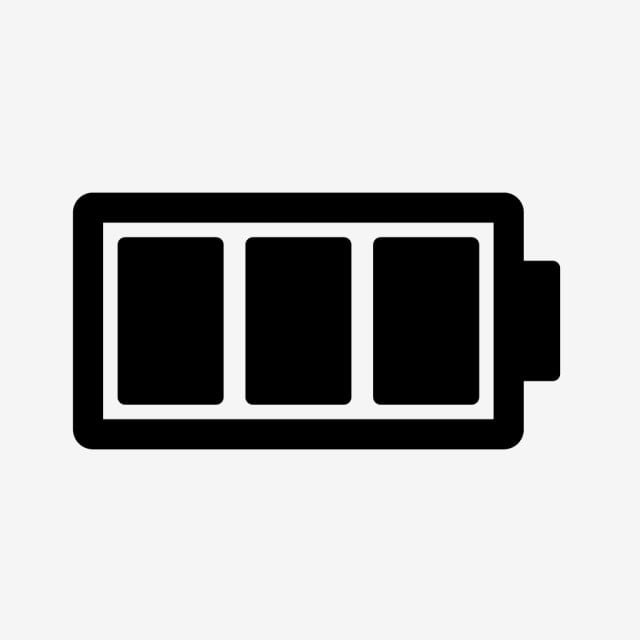 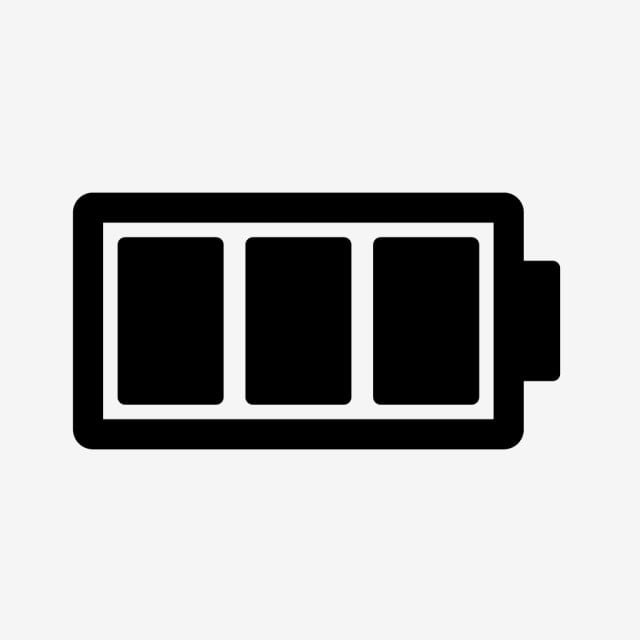 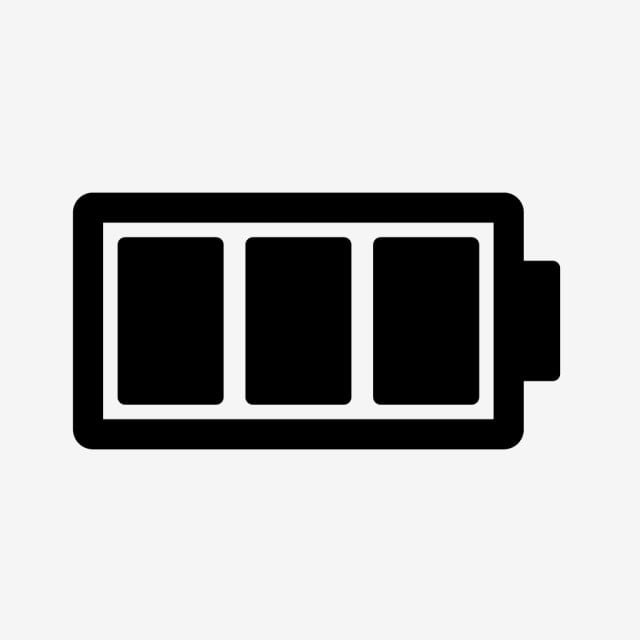 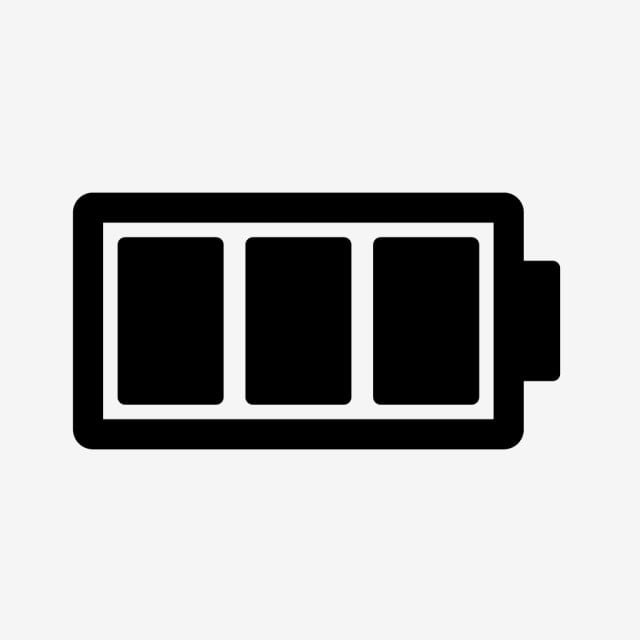 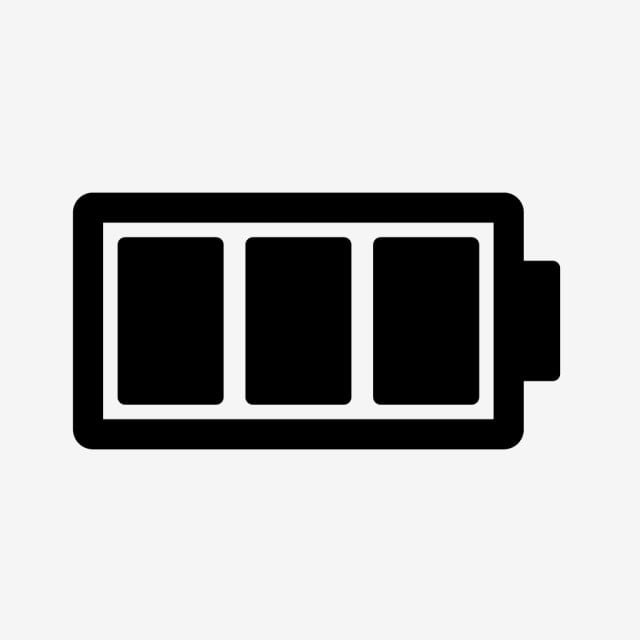 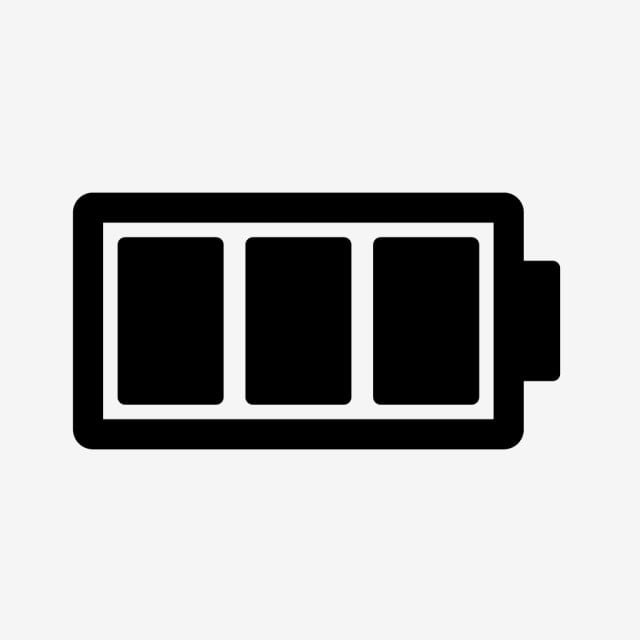 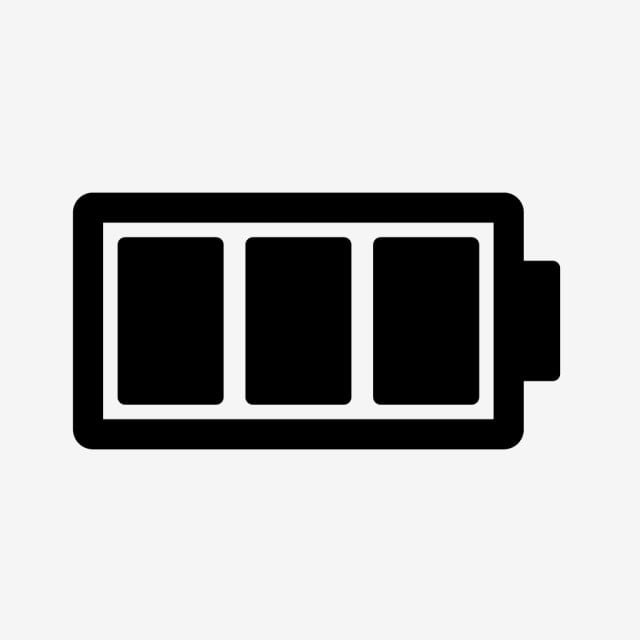 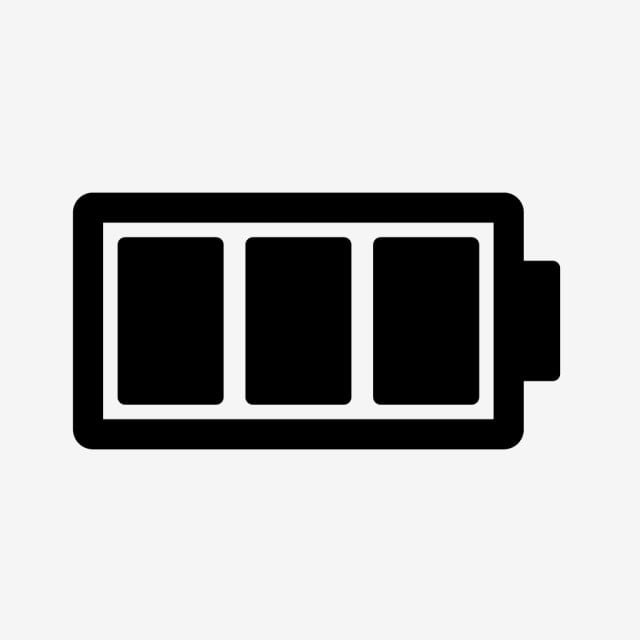 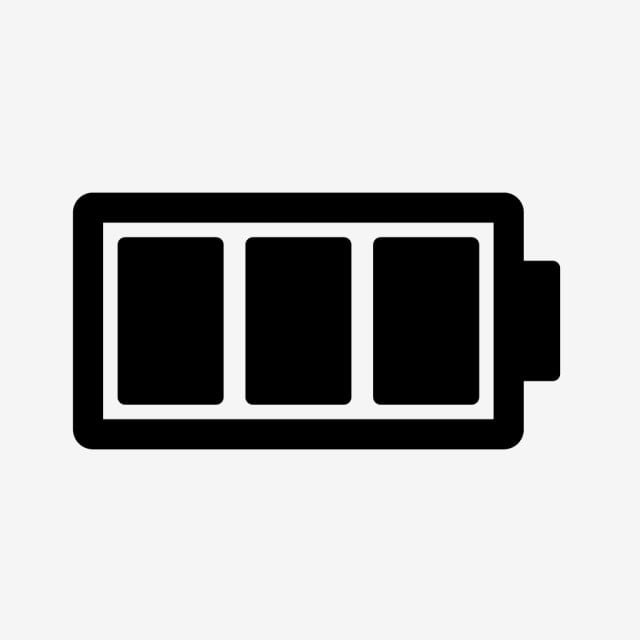 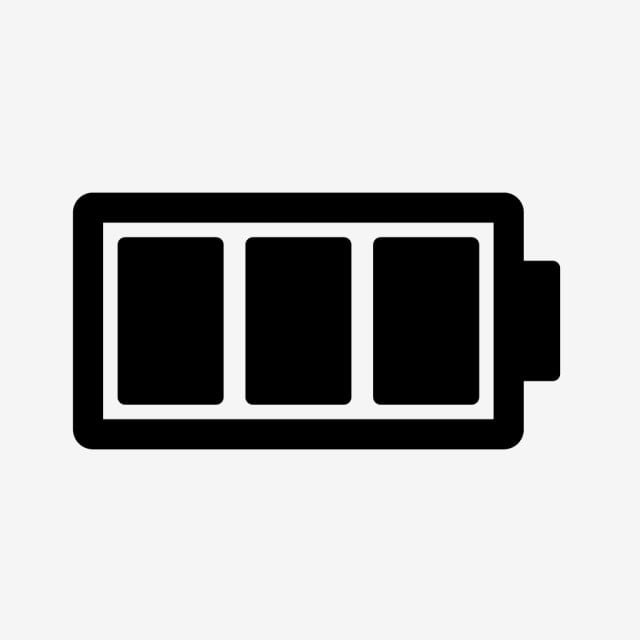 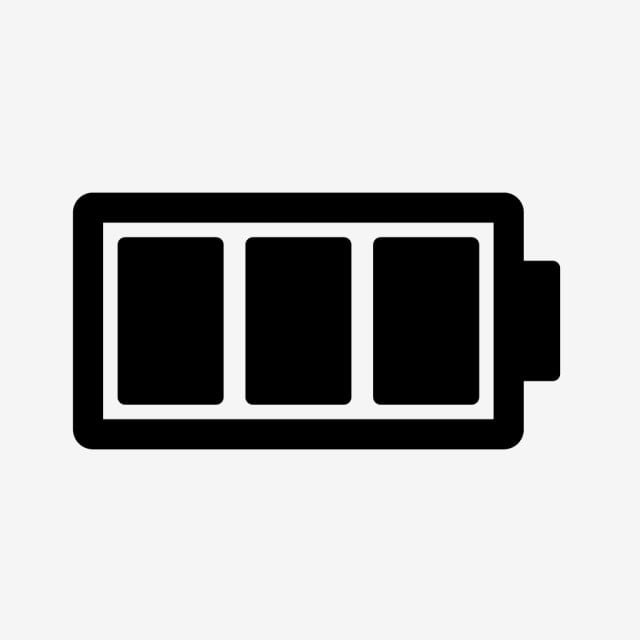 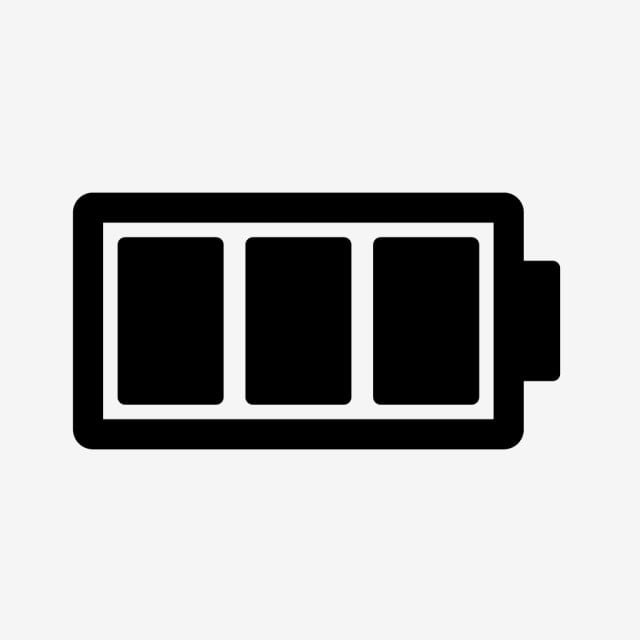 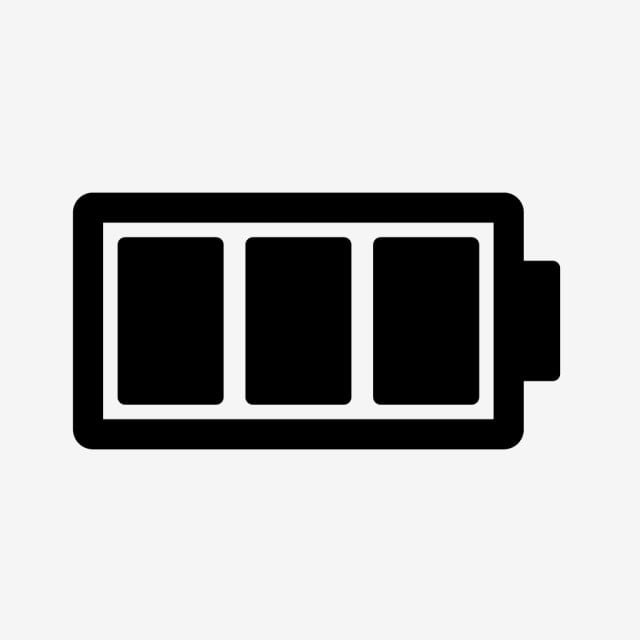 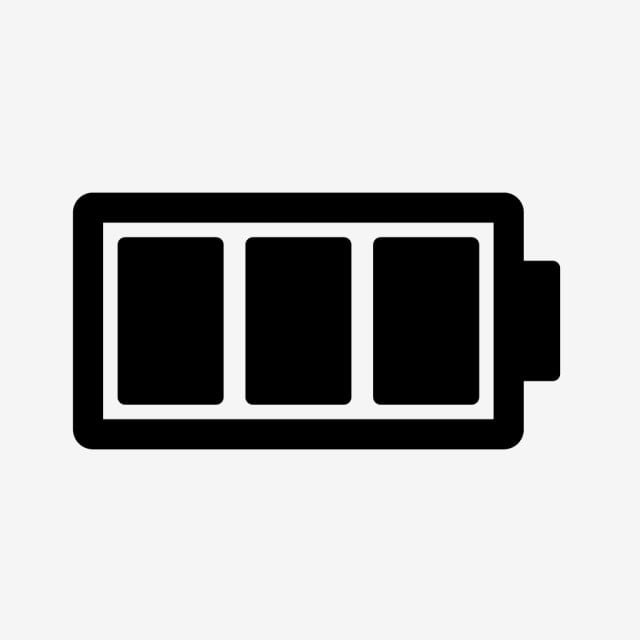 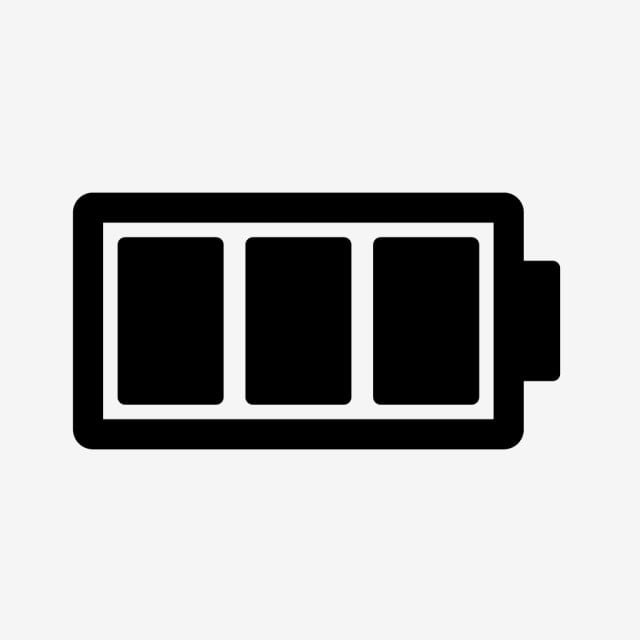 اسم الطالبة
اسم الطالبة
اسم الطالبة
اسم الطالبة
اسم الطالبة
اسم الطالبة
اسم الطالبة
اسم الطالبة
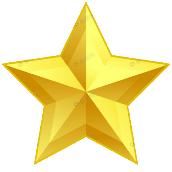 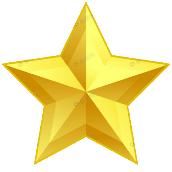 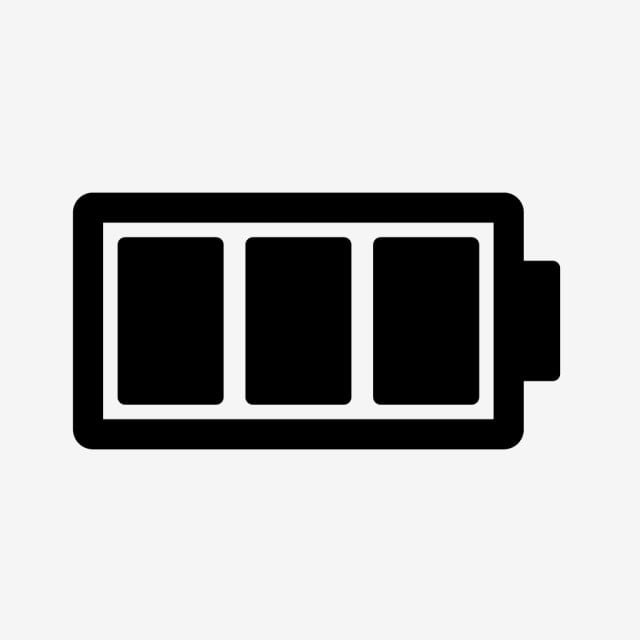 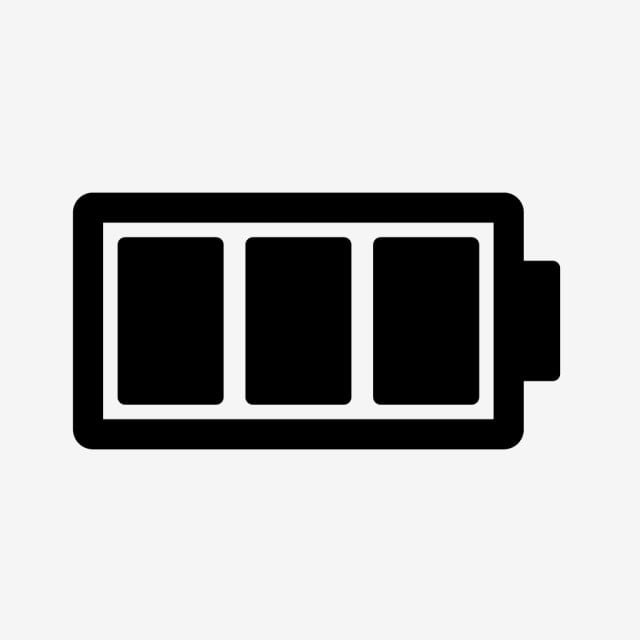 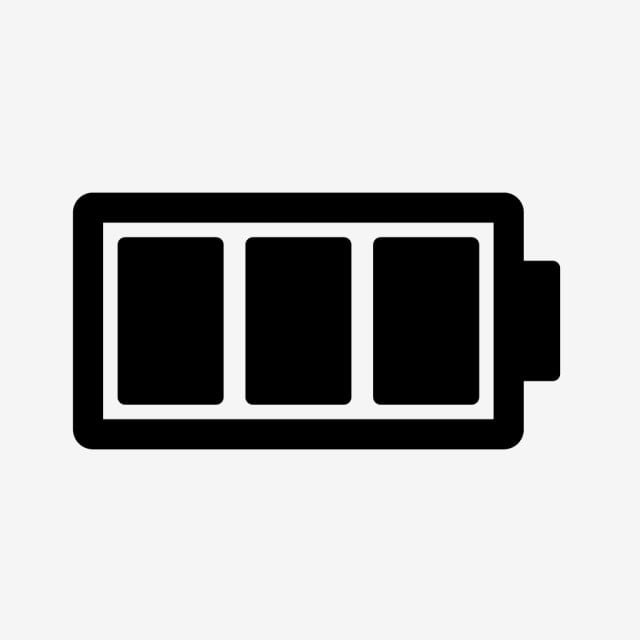 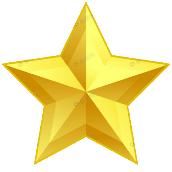 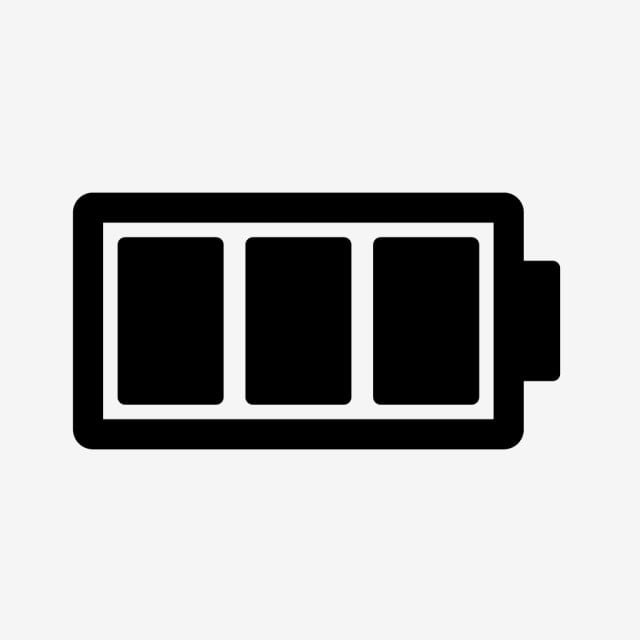 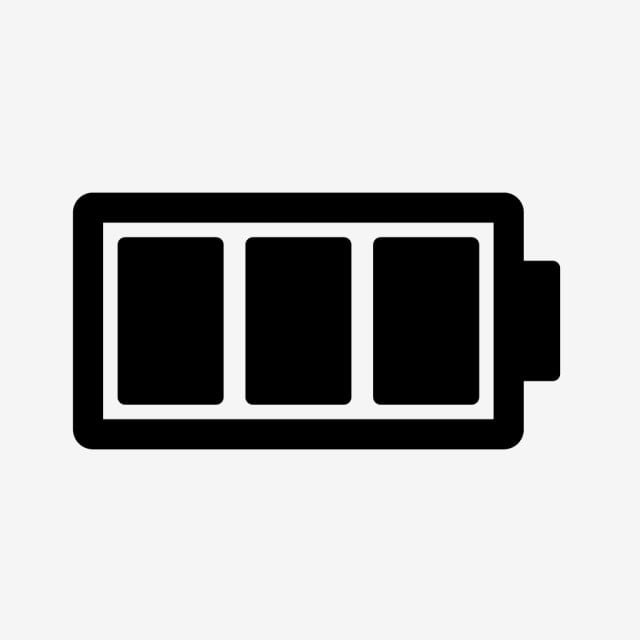 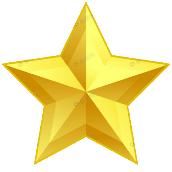 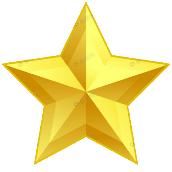 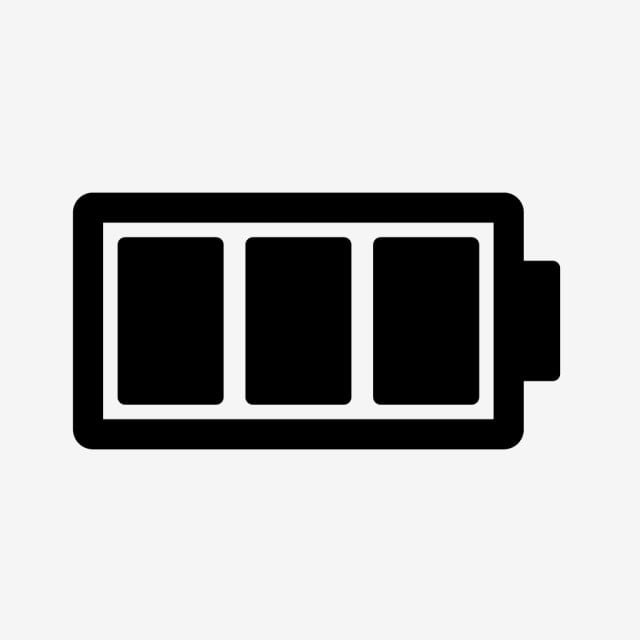 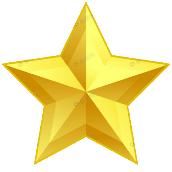 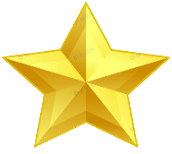 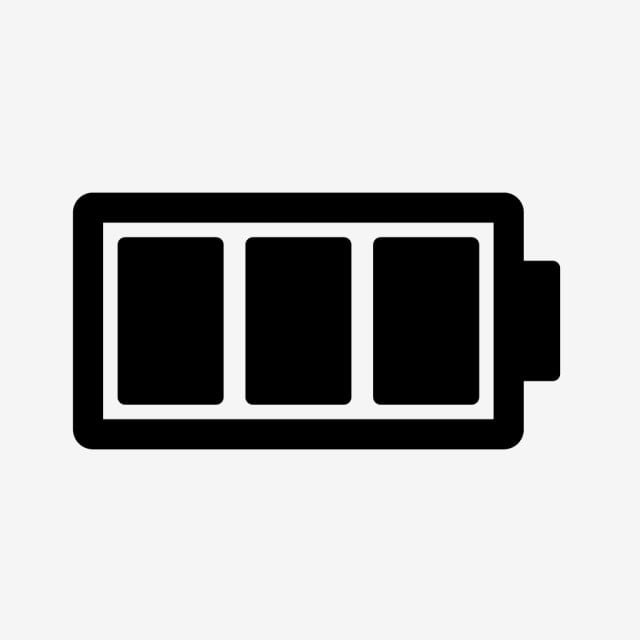 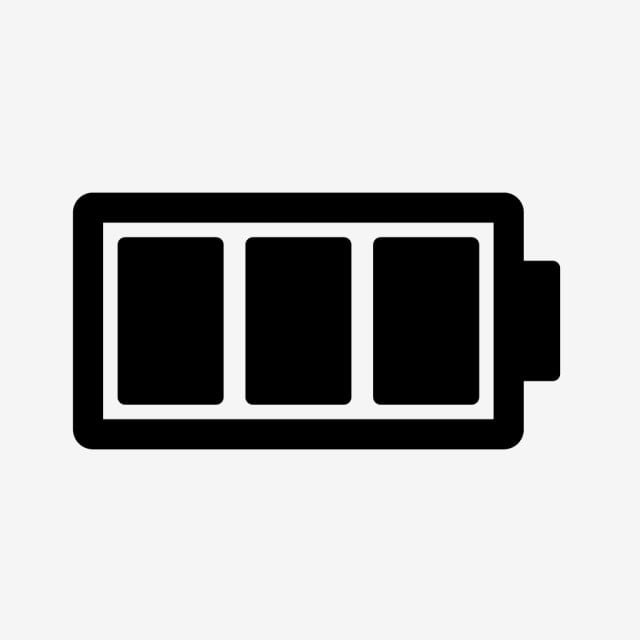 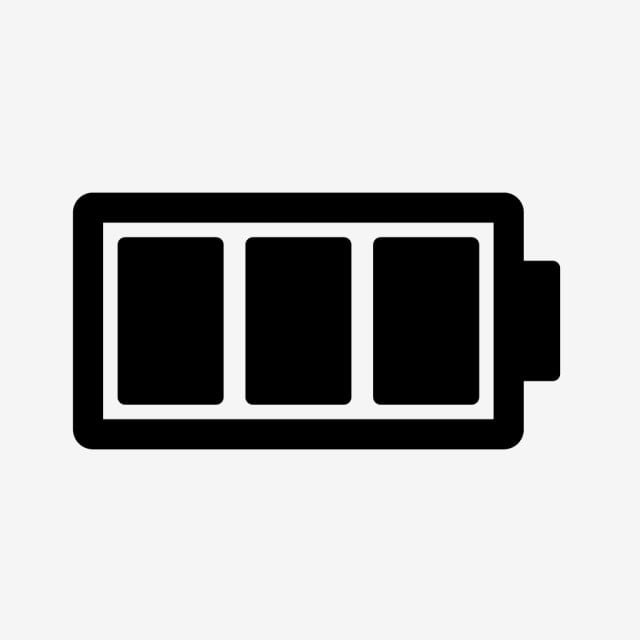 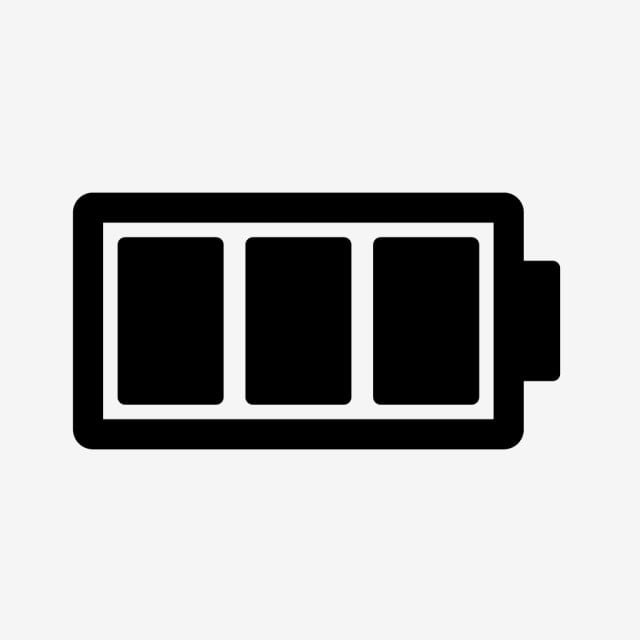 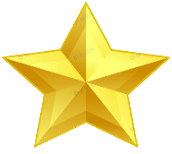 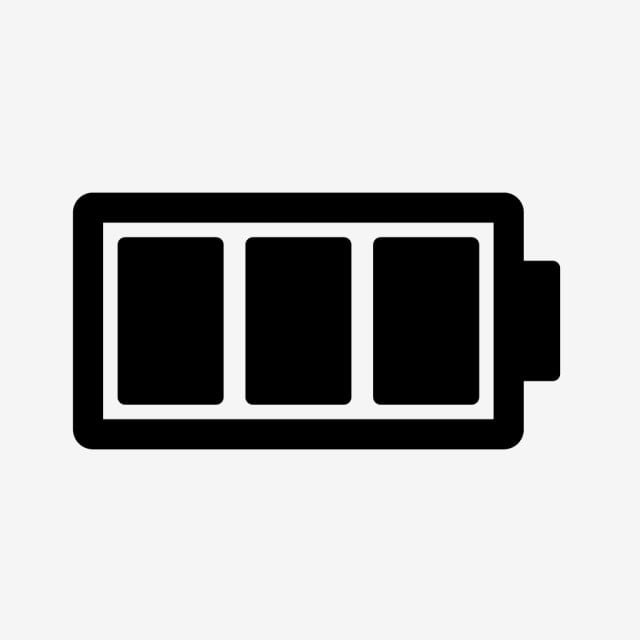 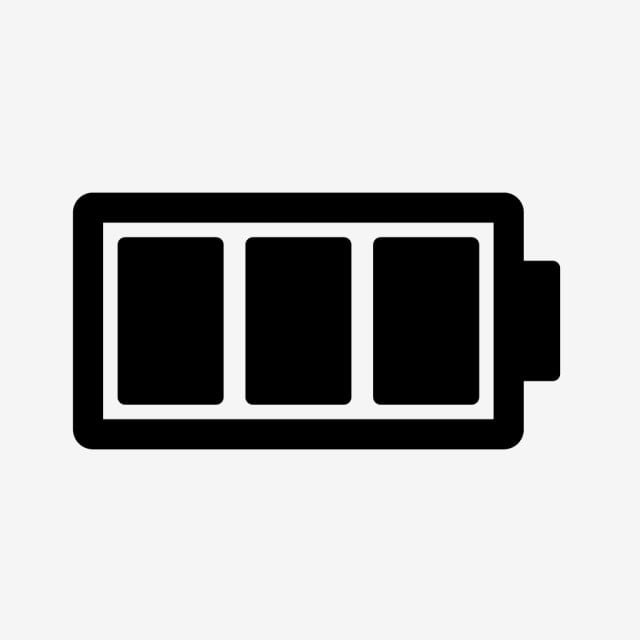 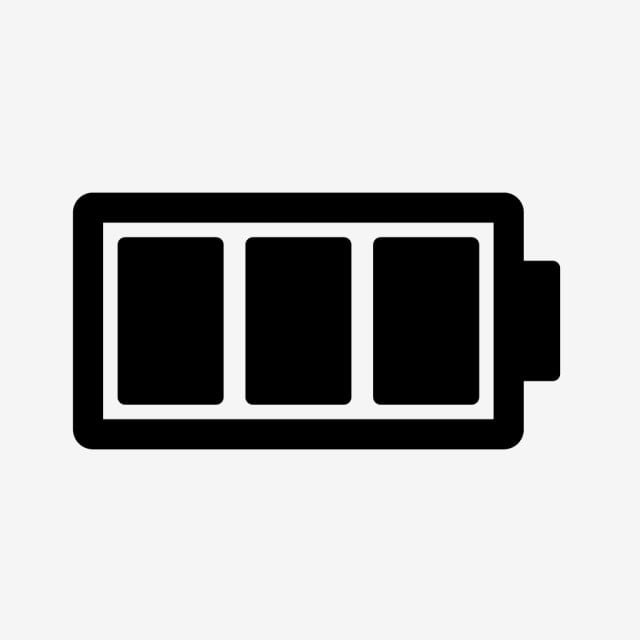 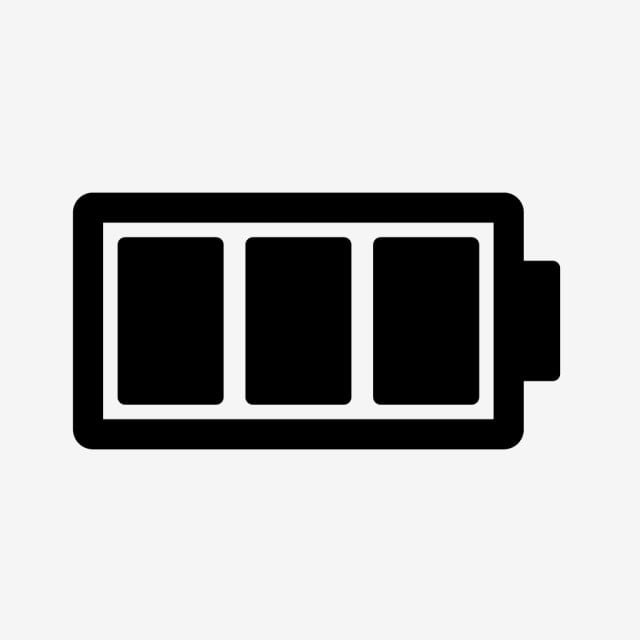 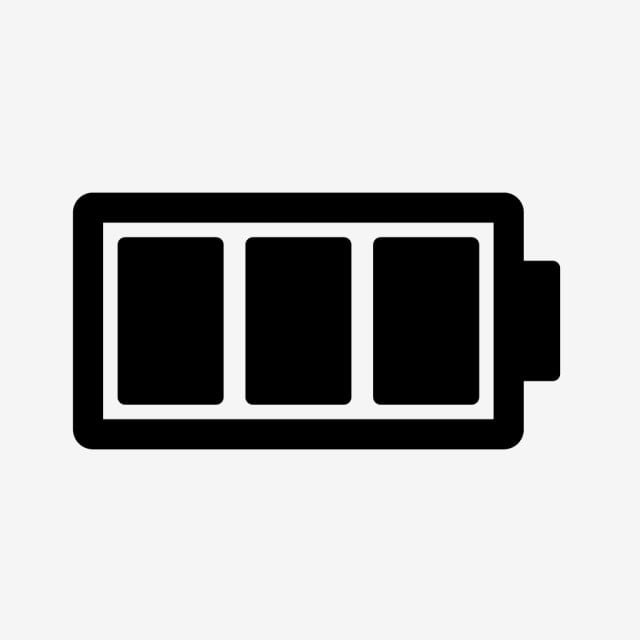 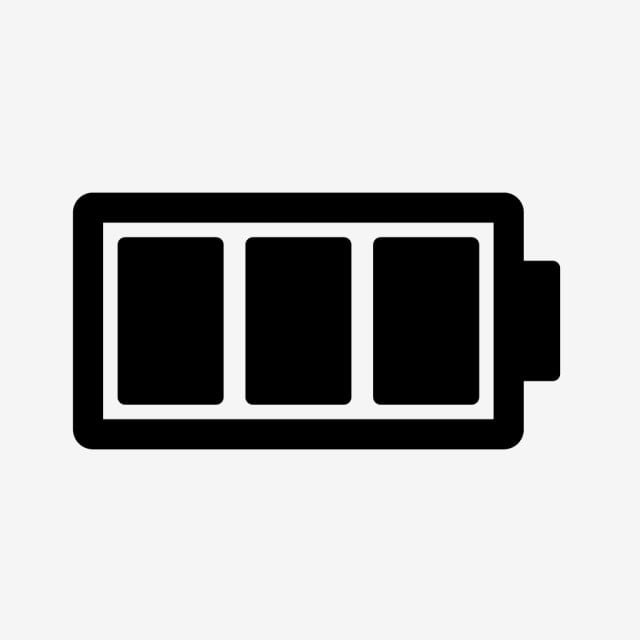 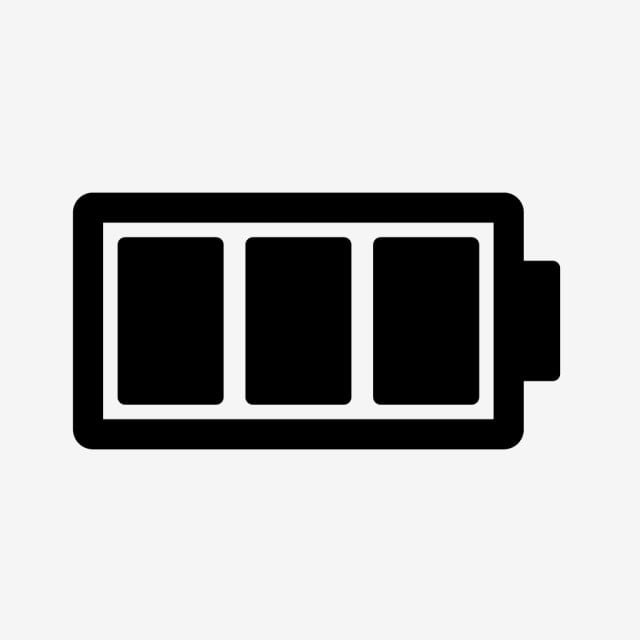 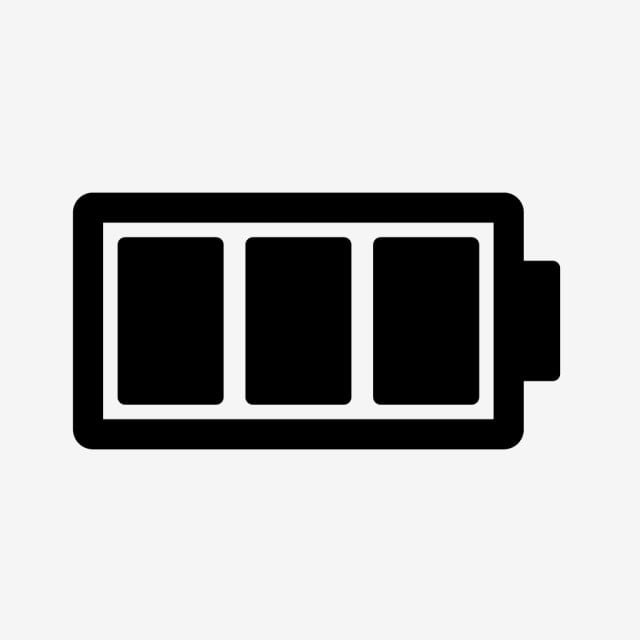 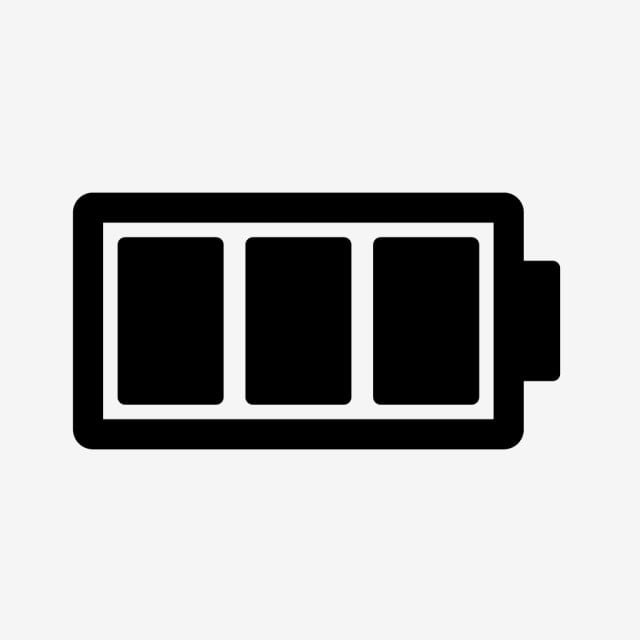 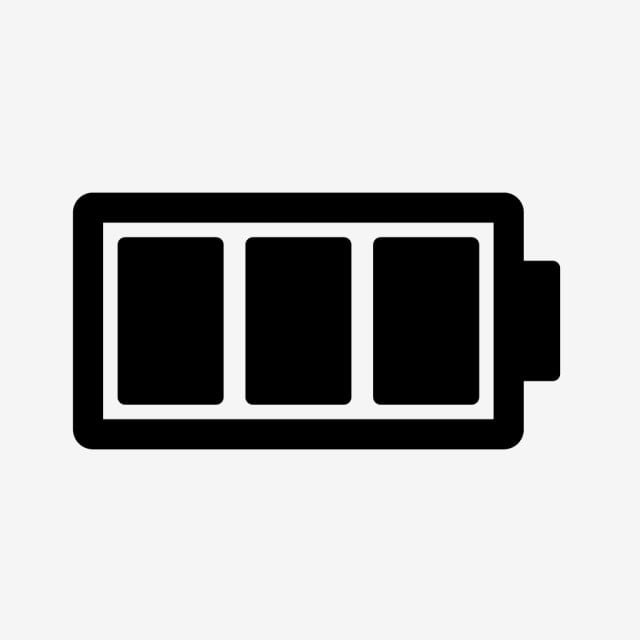 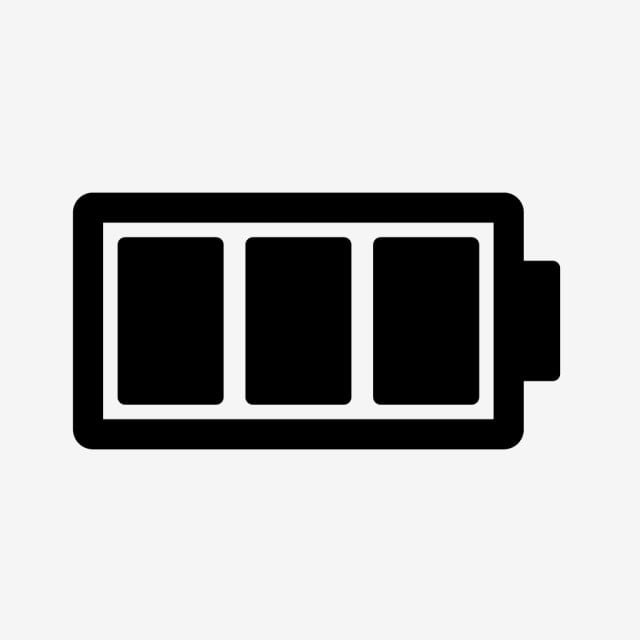 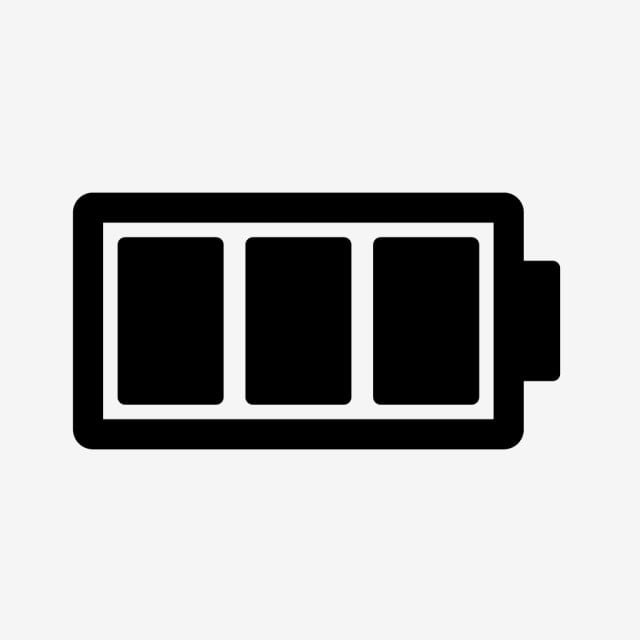 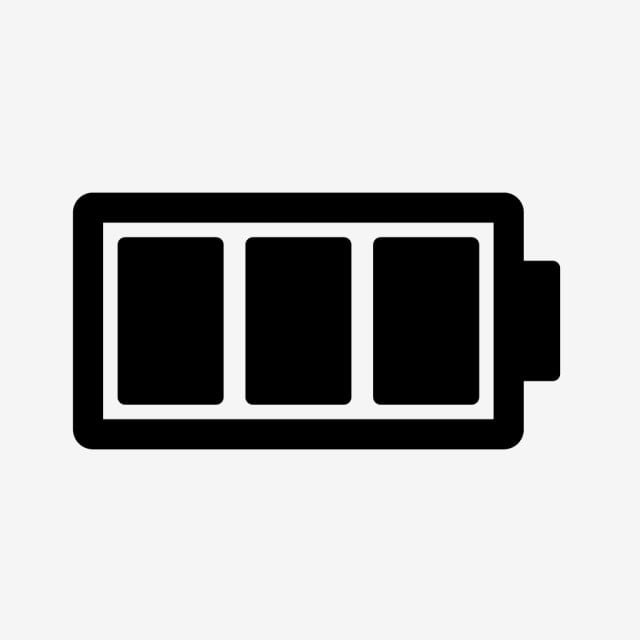 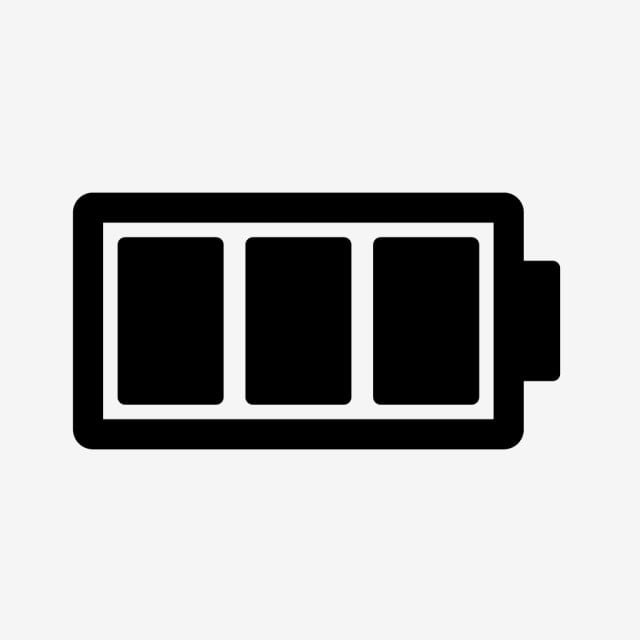 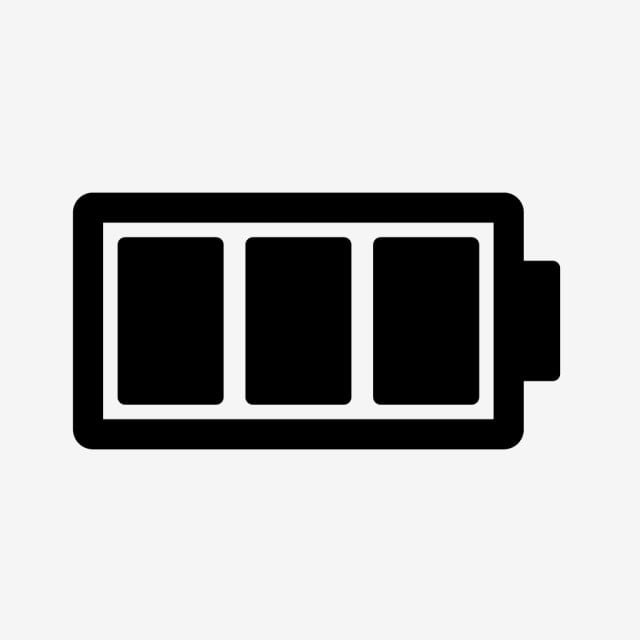 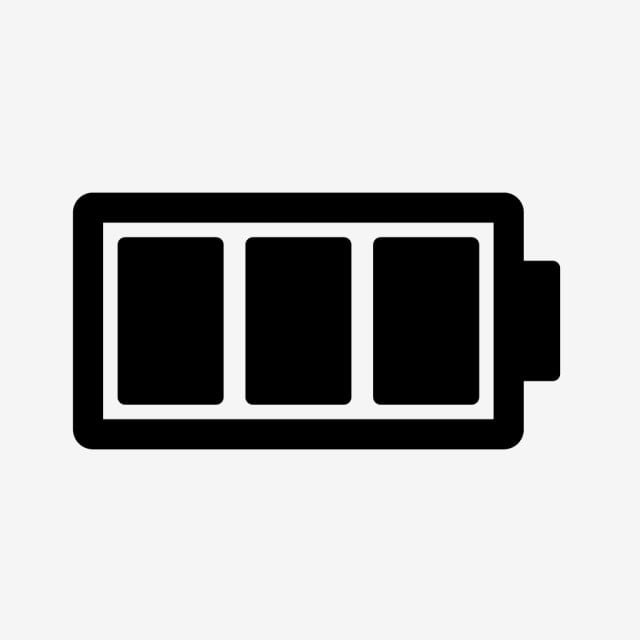 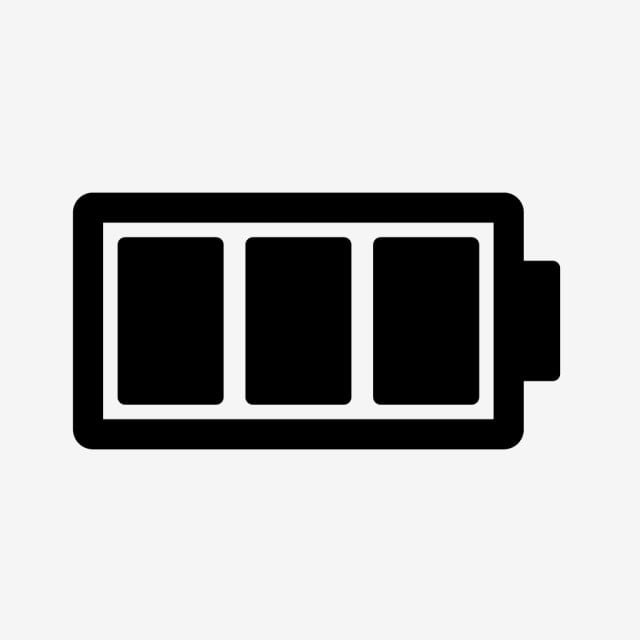 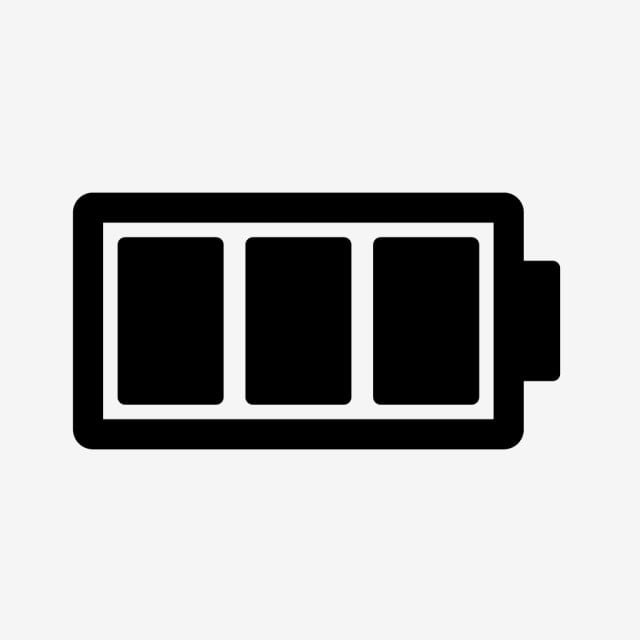 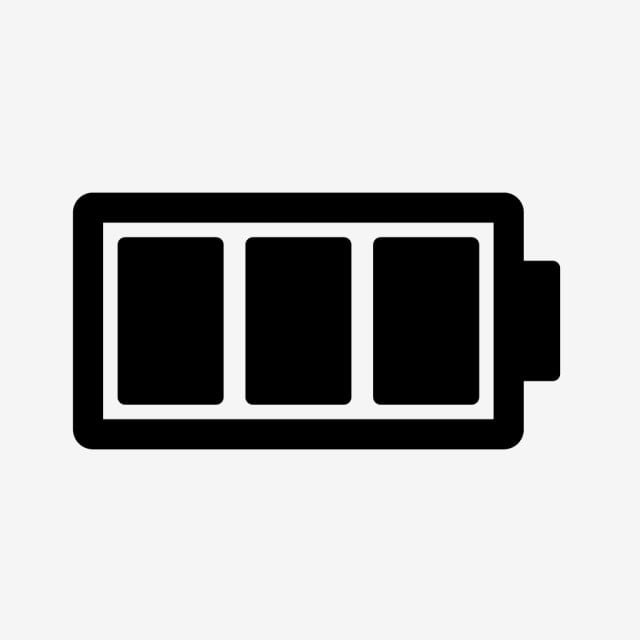 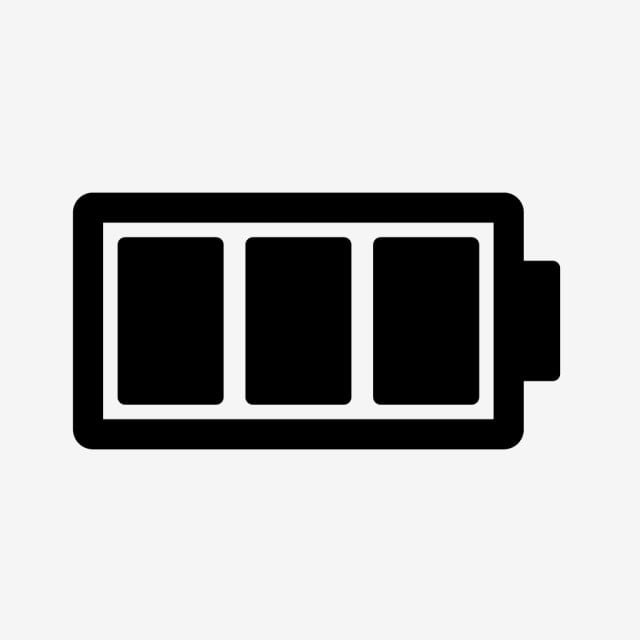 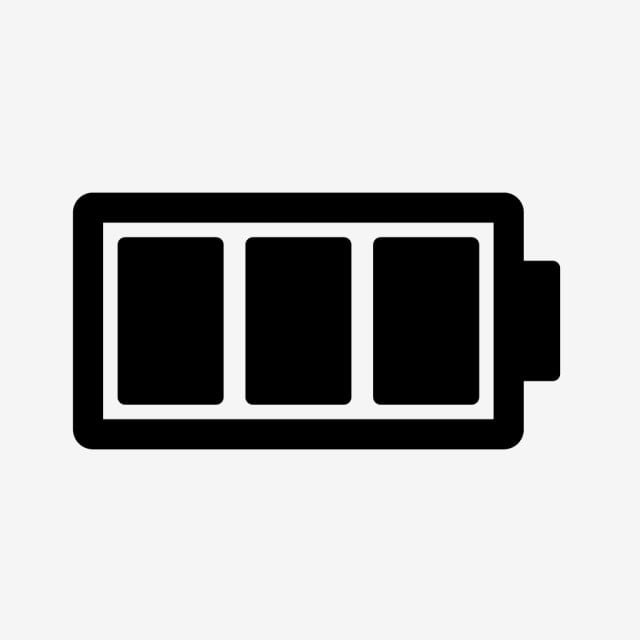 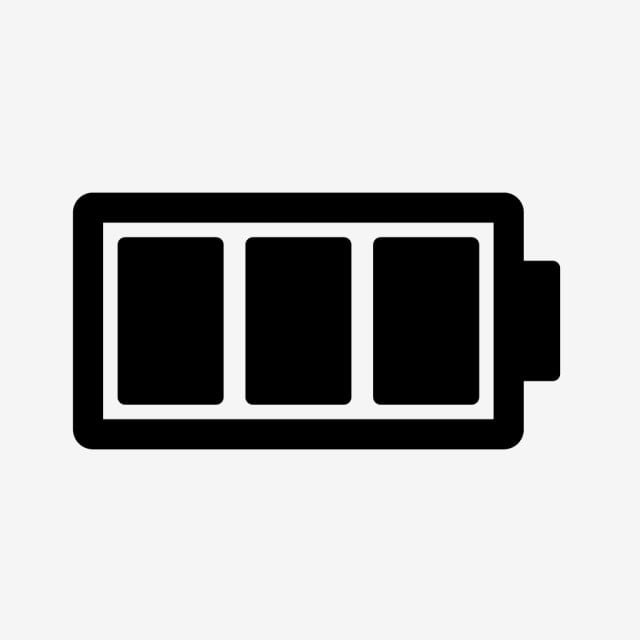 اسم الطالبة
اسم الطالبة
اسم الطالبة
اسم الطالبة
اسم الطالبة
اسم الطالبة
اسم الطالبة
اسم الطالبة
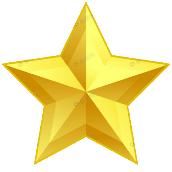 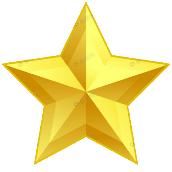 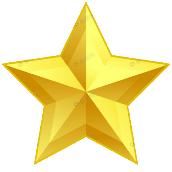 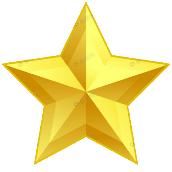 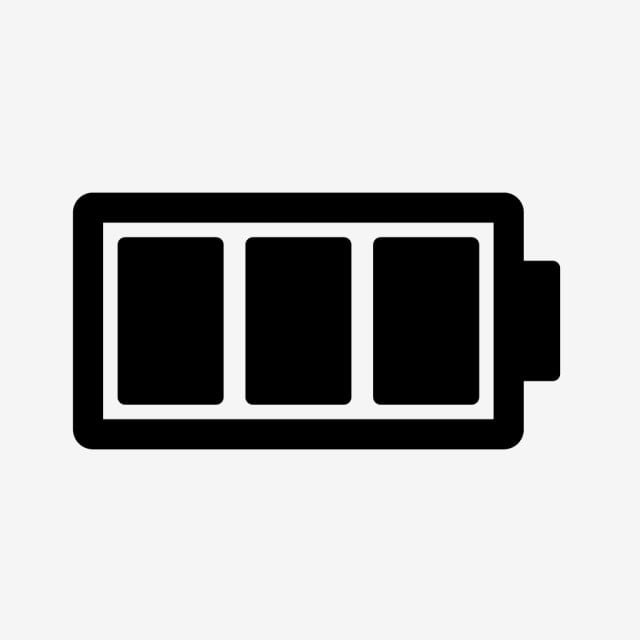 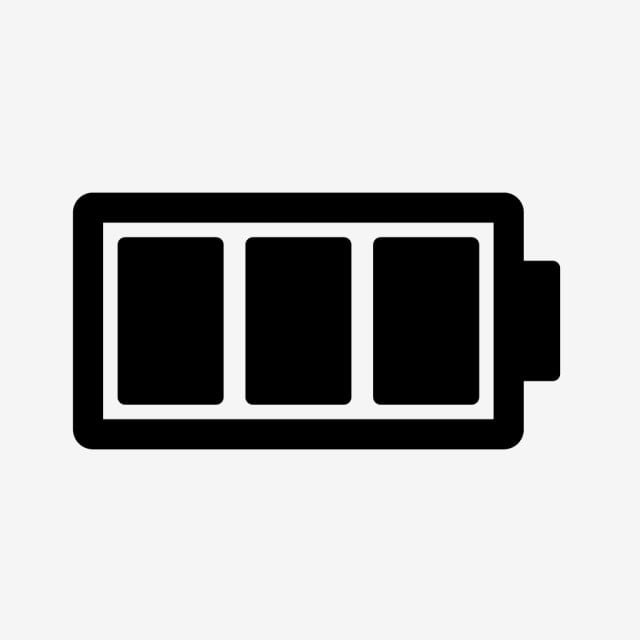 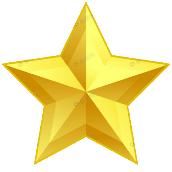 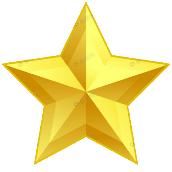 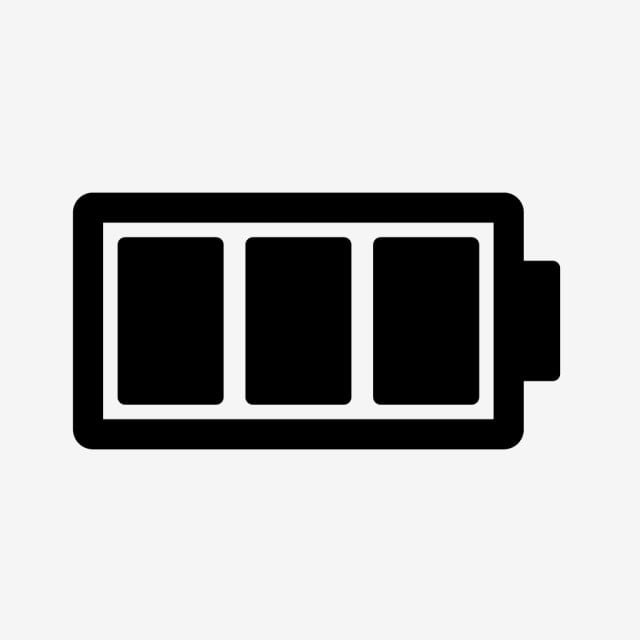 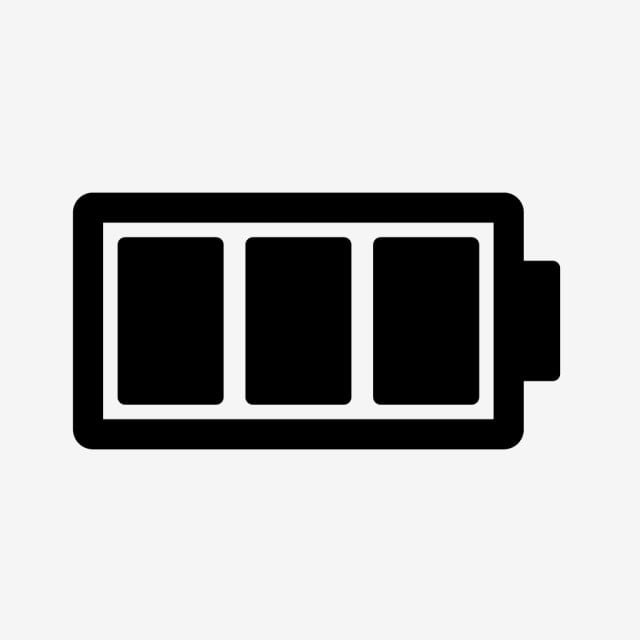 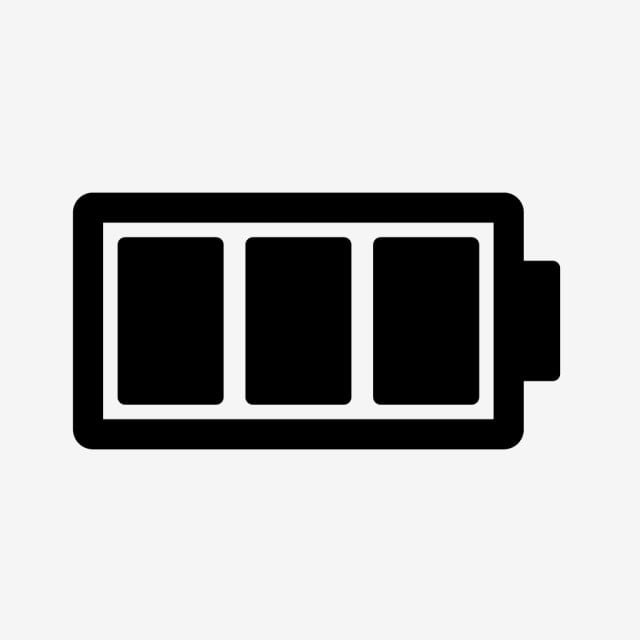 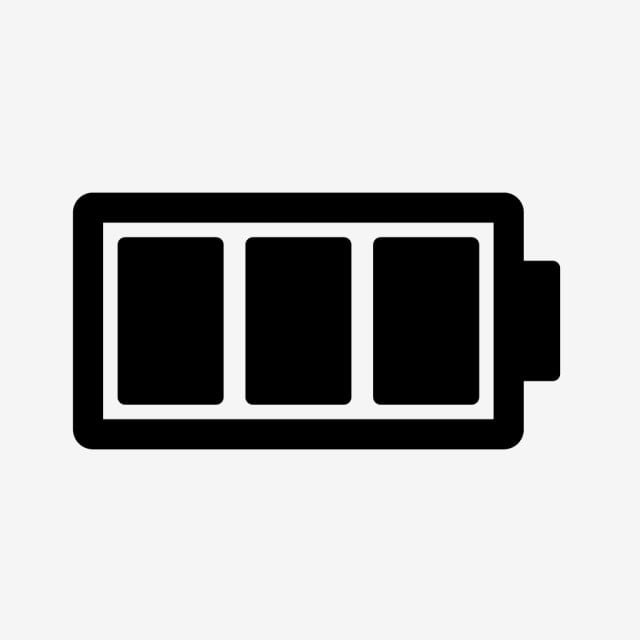 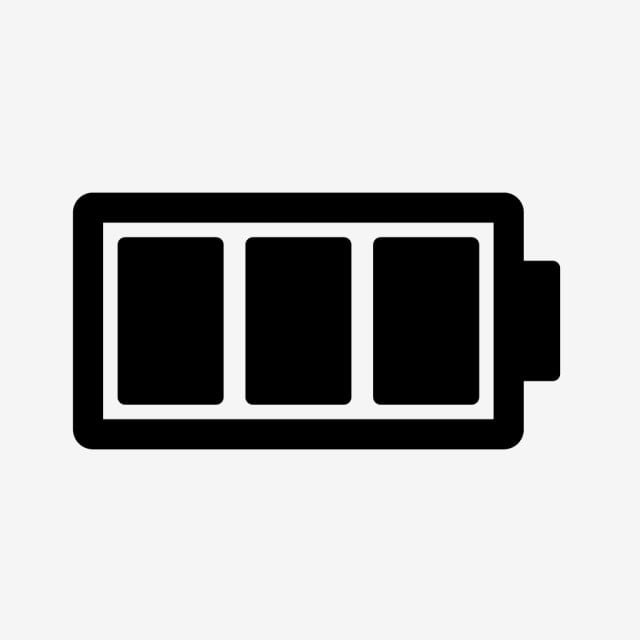 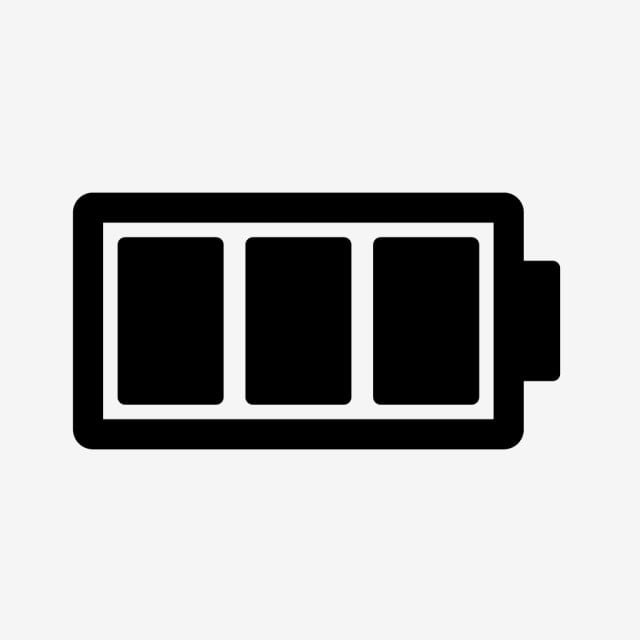 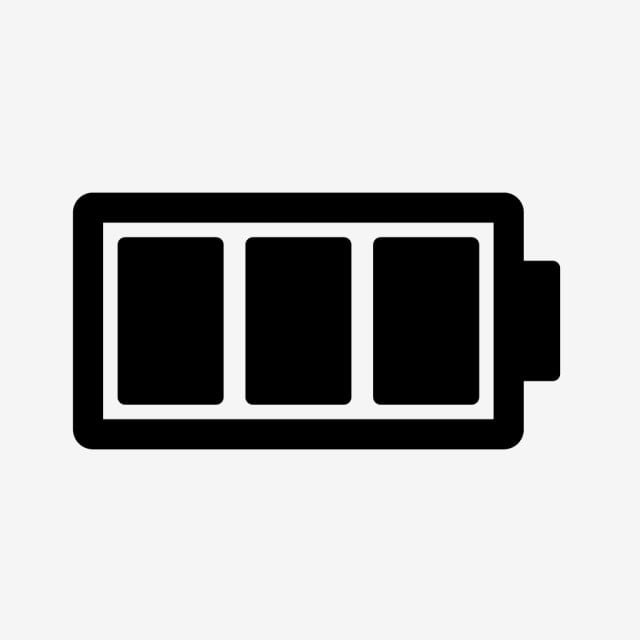 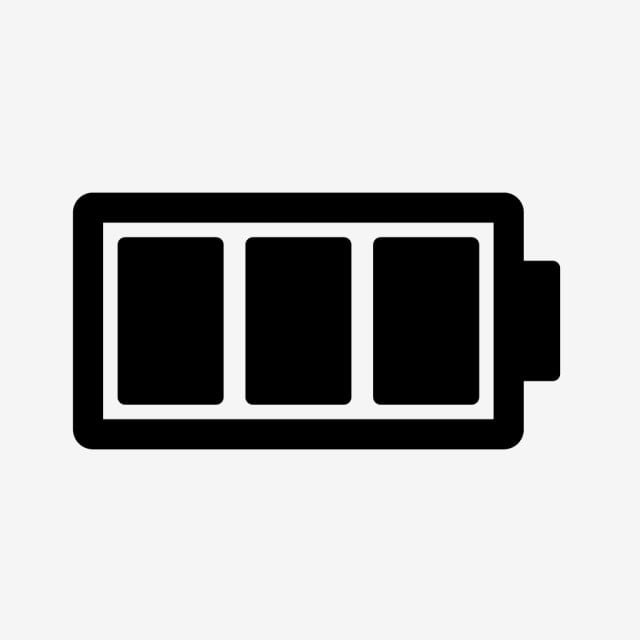 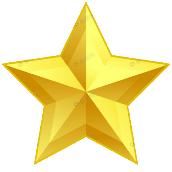 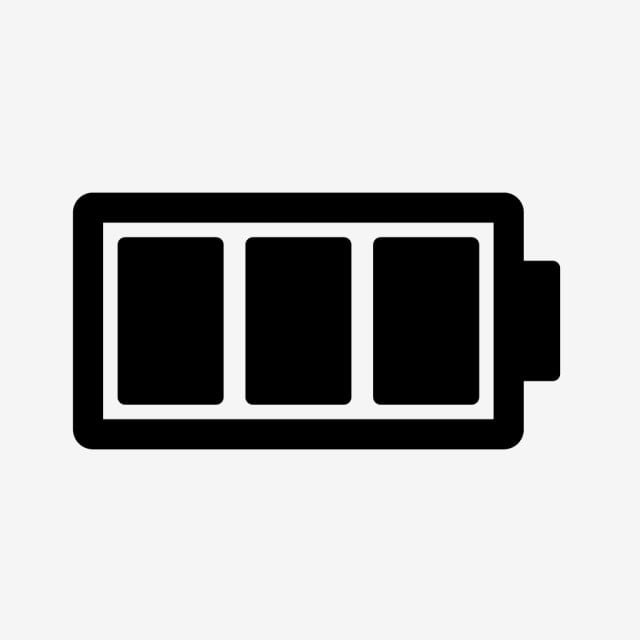 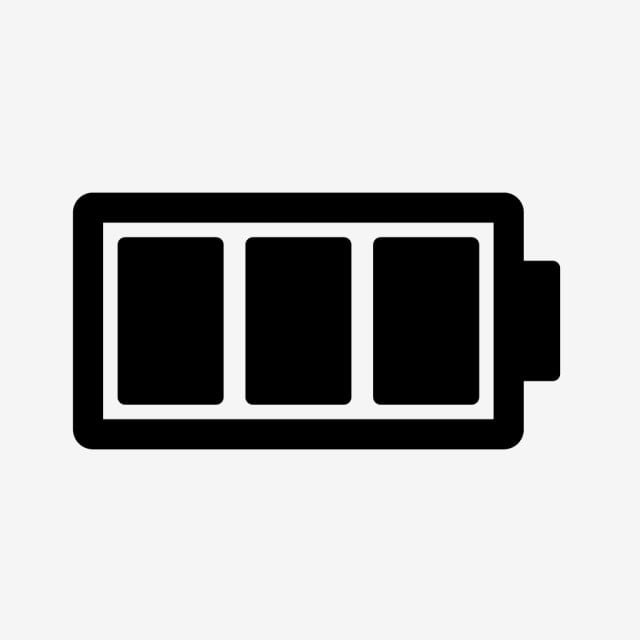 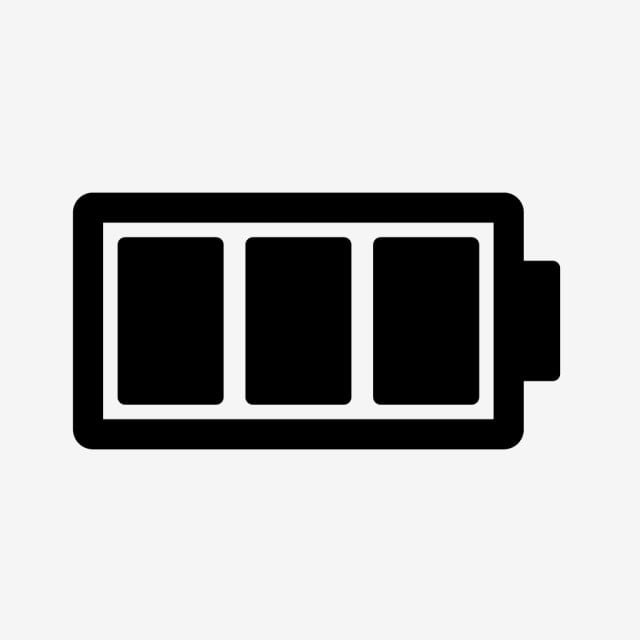 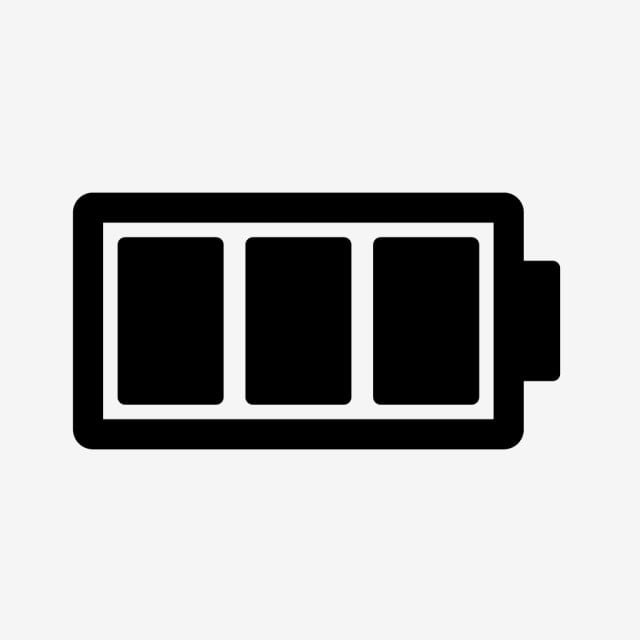 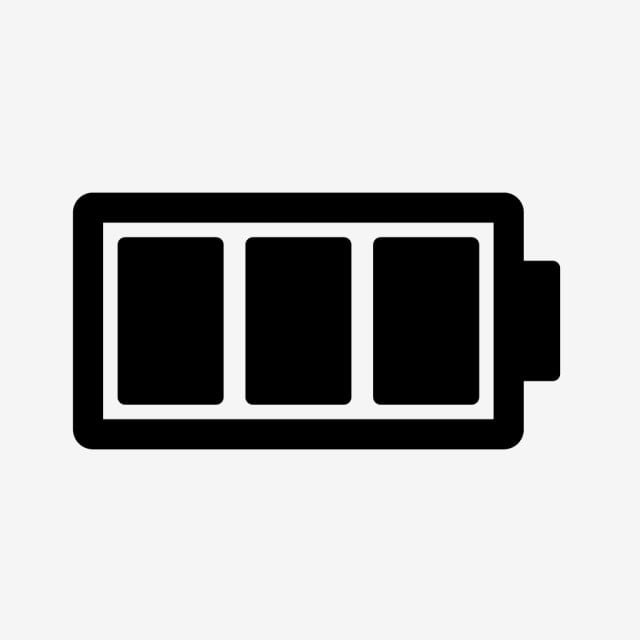 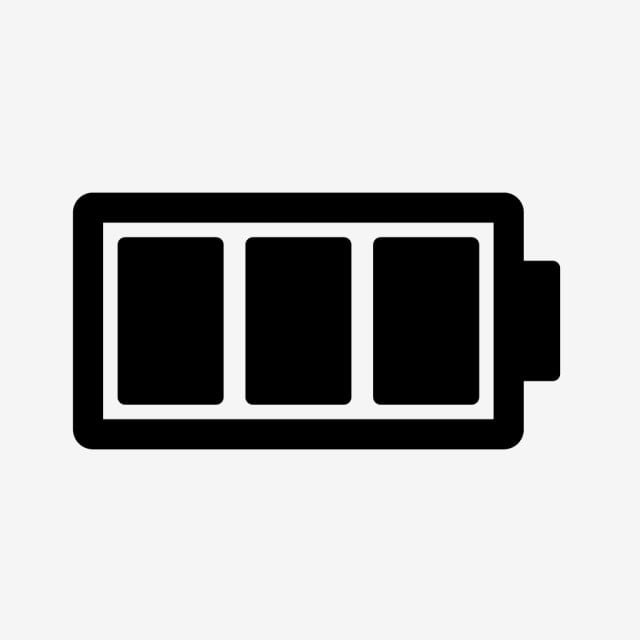 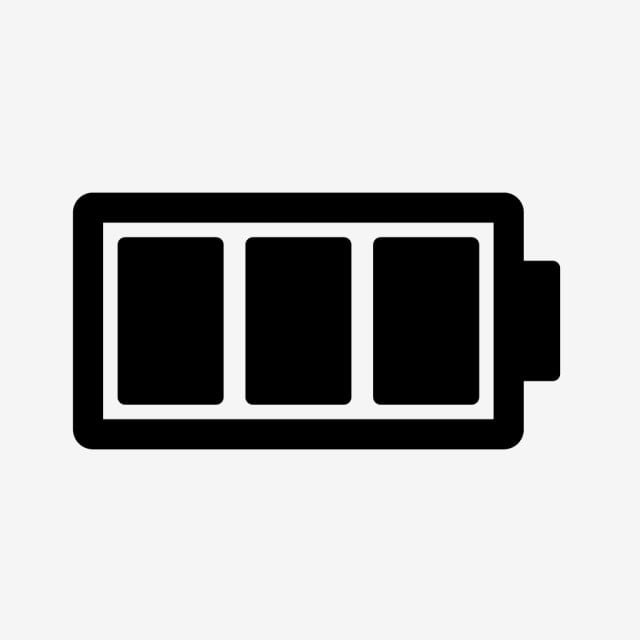 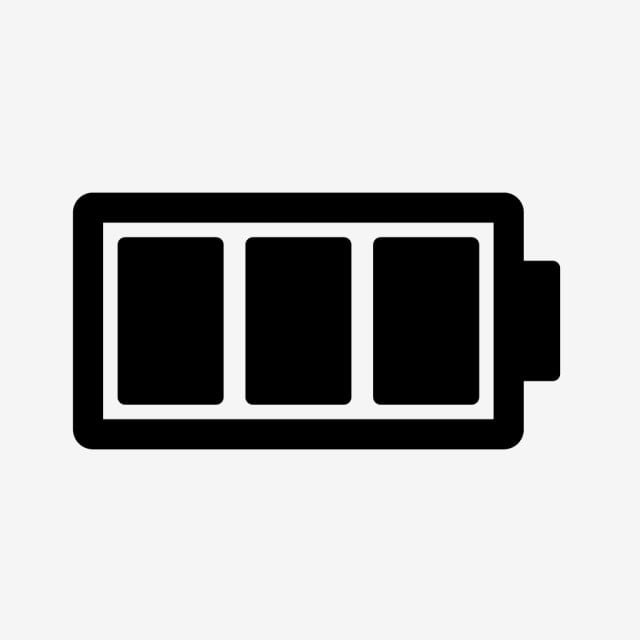 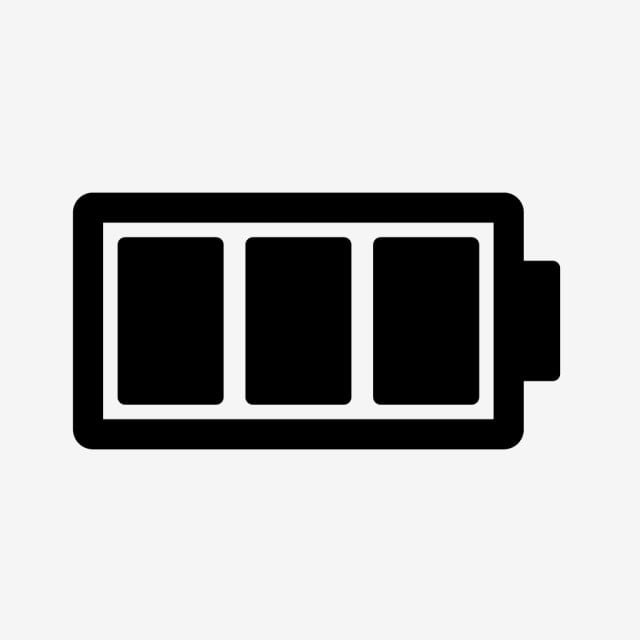 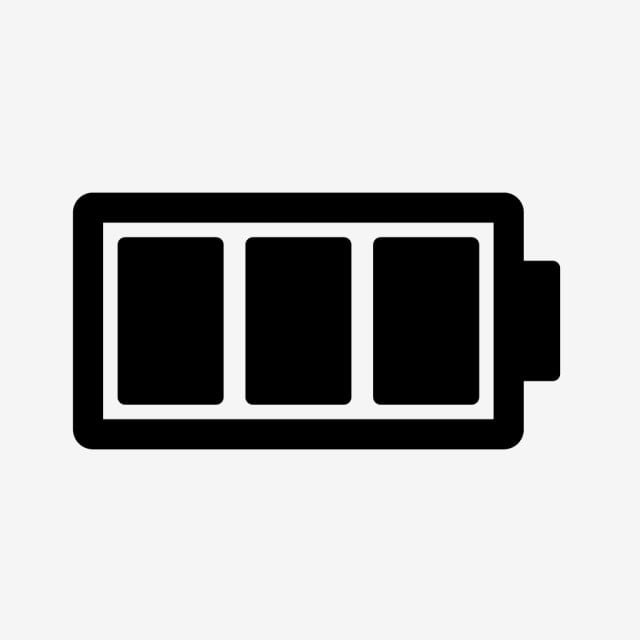 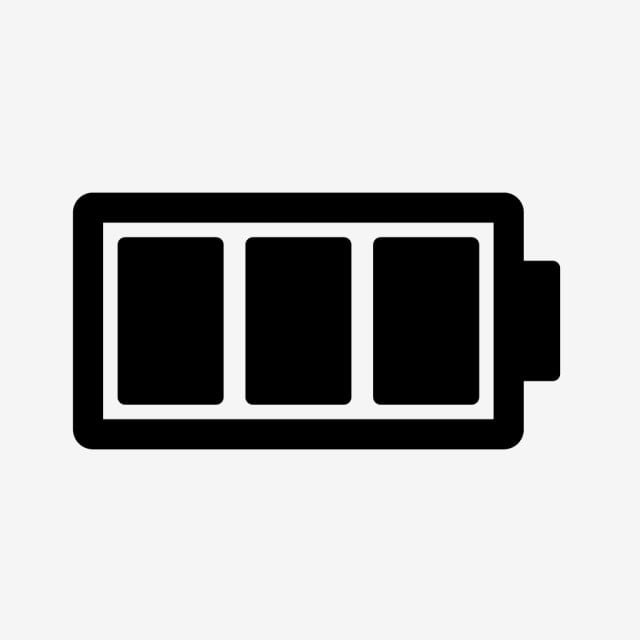 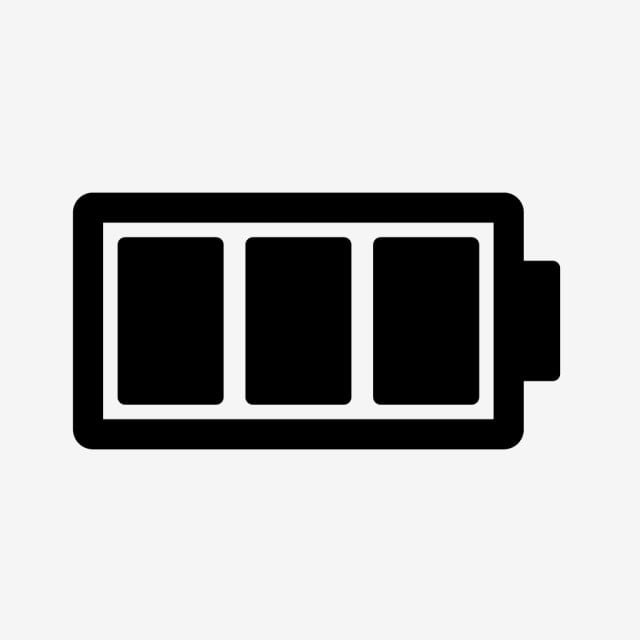 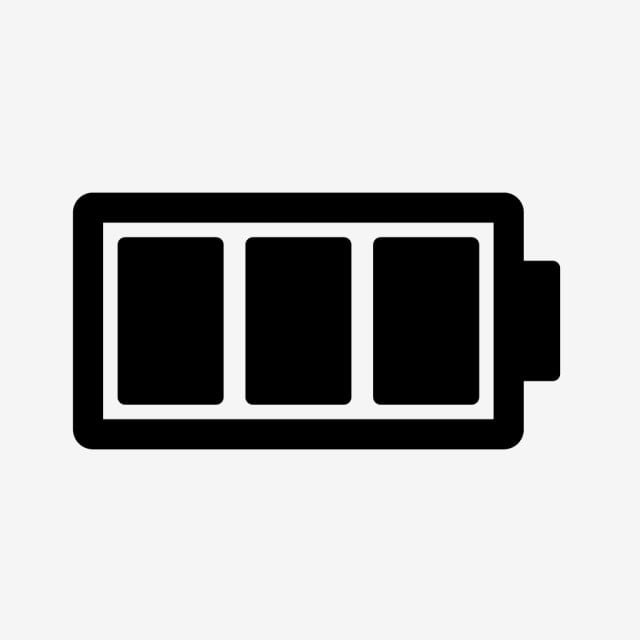 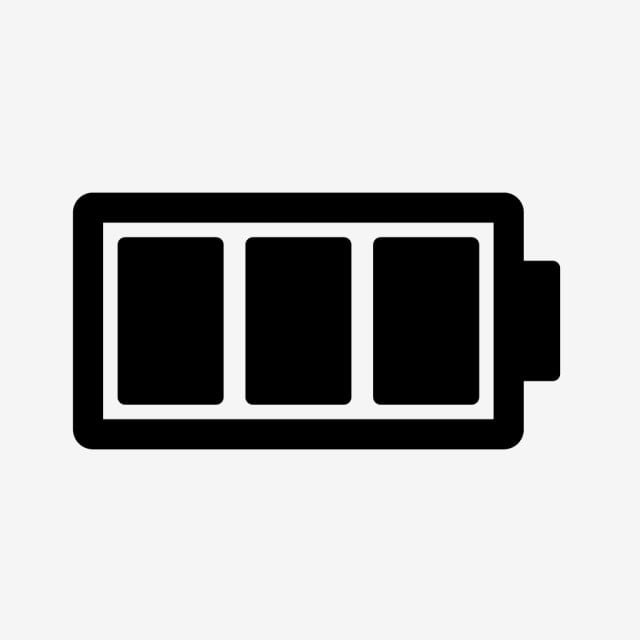 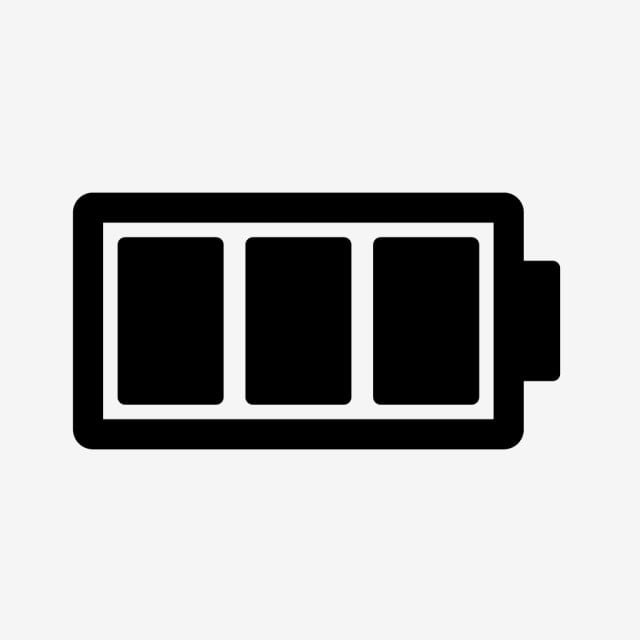 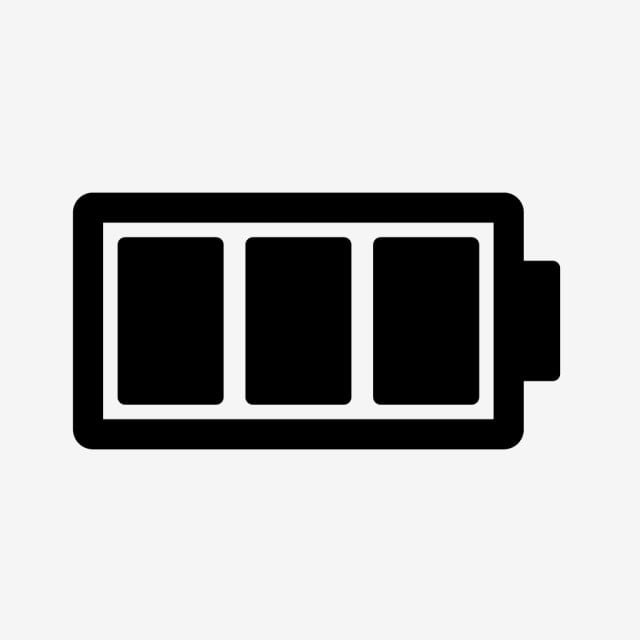 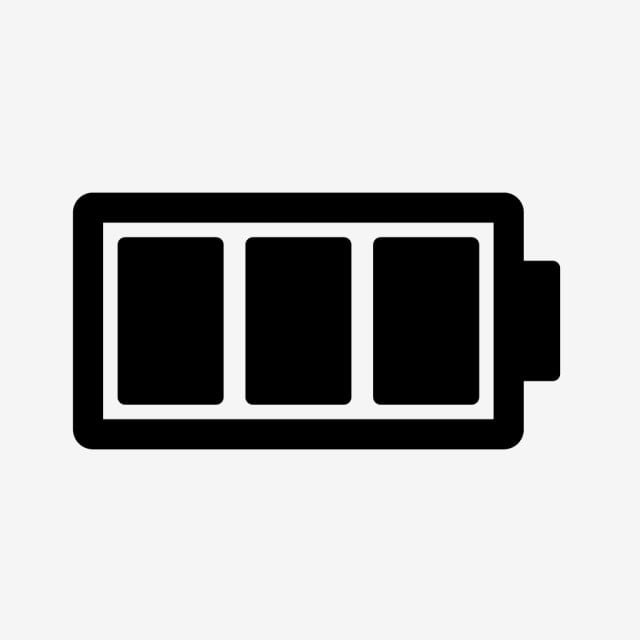 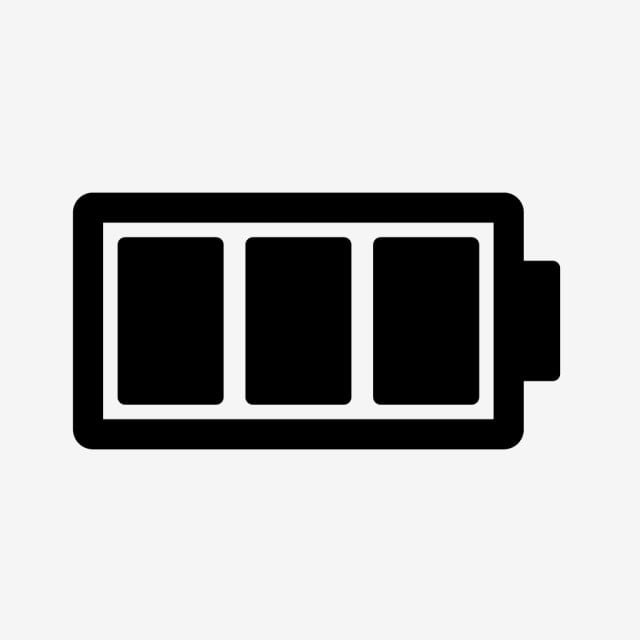 جنى علي
جنى حازم
بشرى
اثير عبد المحسن
اثير نايف
جود سعد
جنى عبد الله
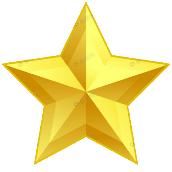 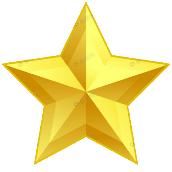 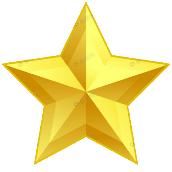 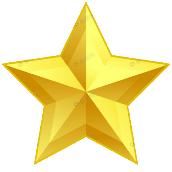 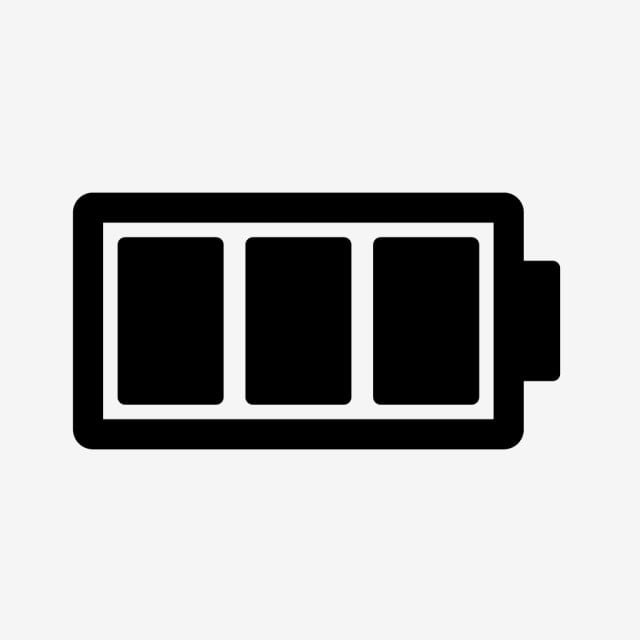 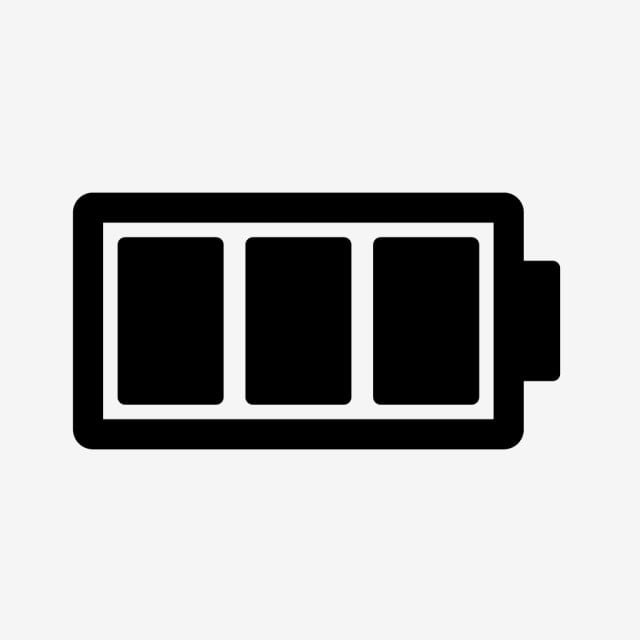 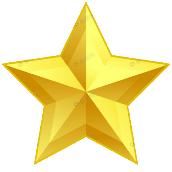 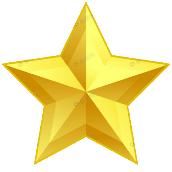 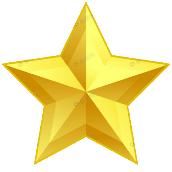 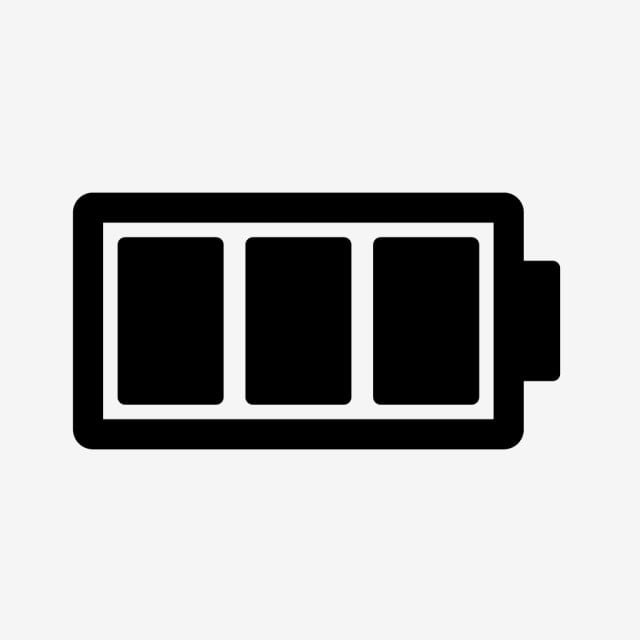 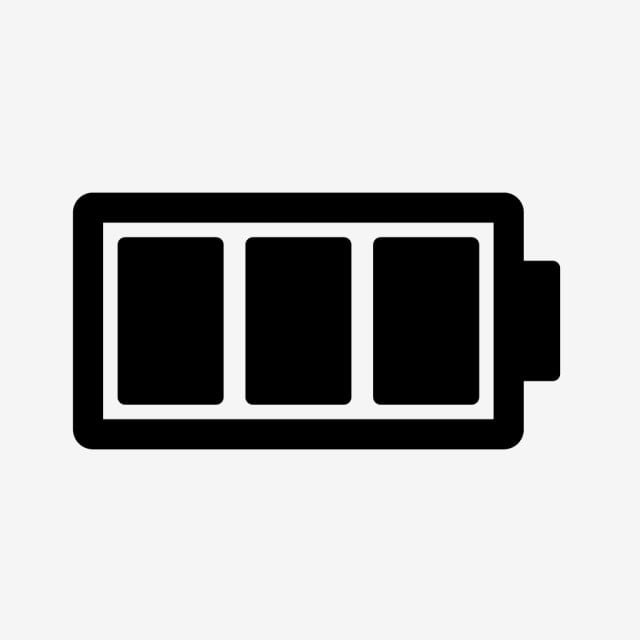 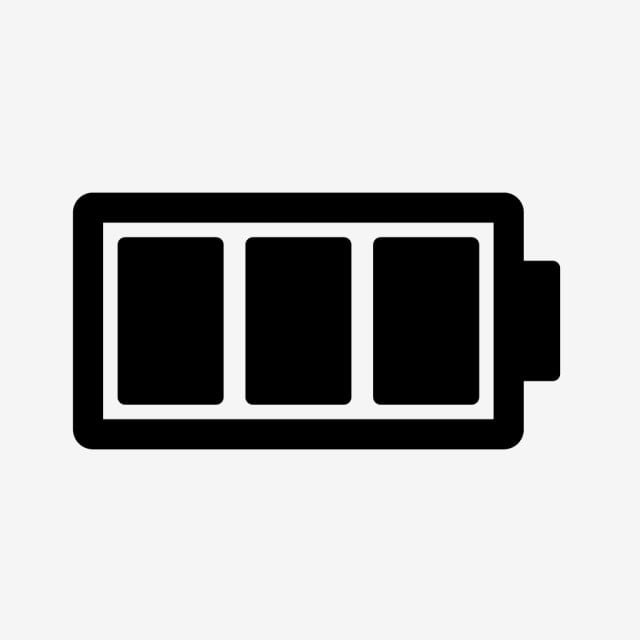 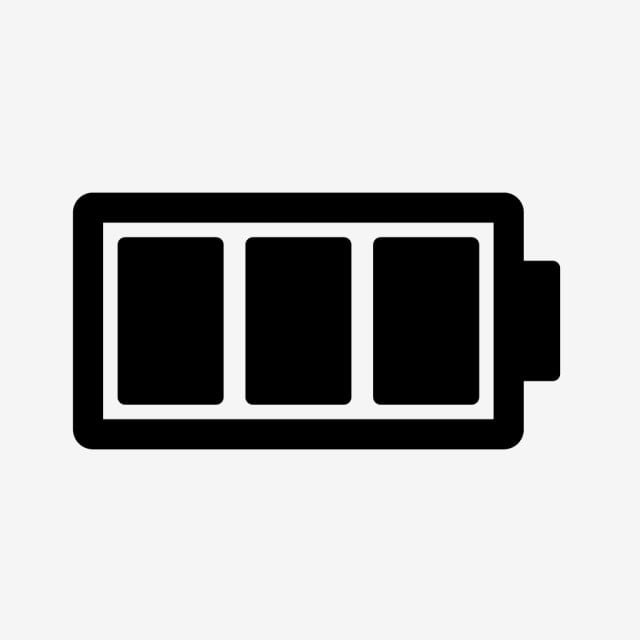 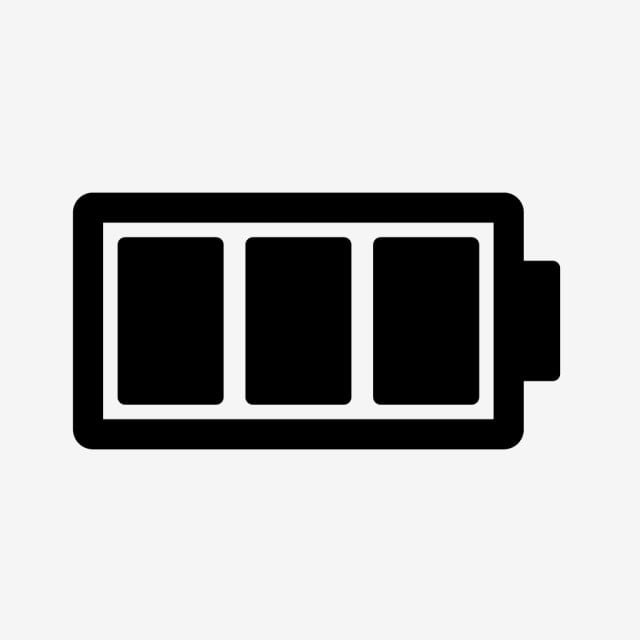 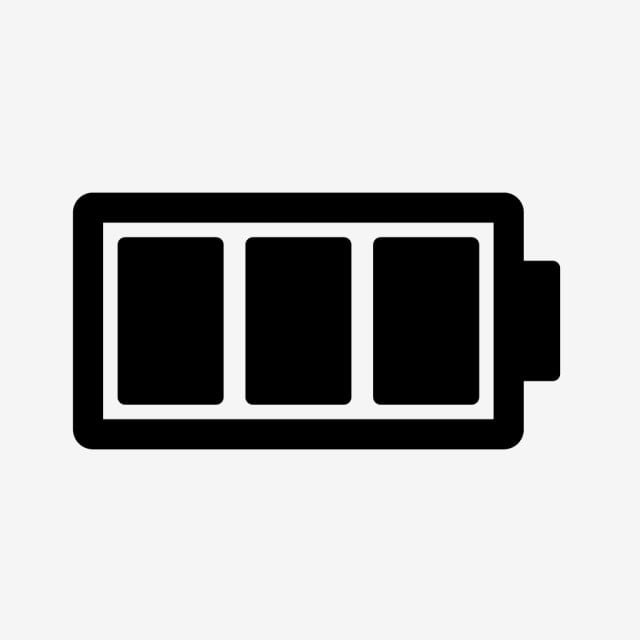 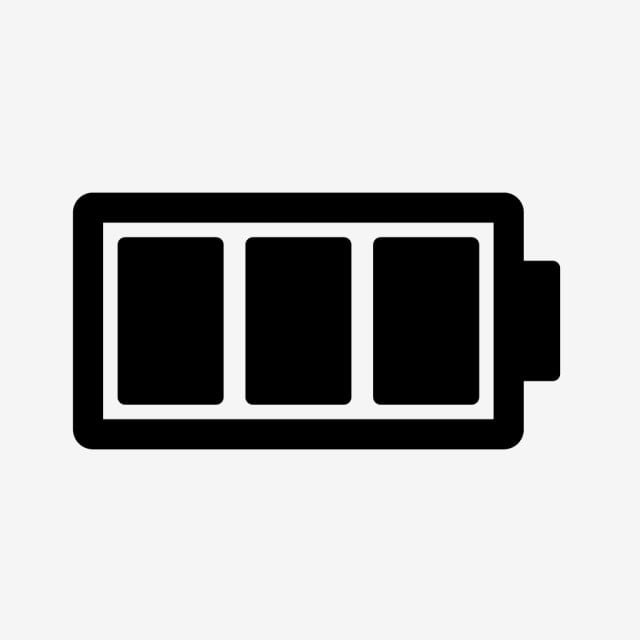 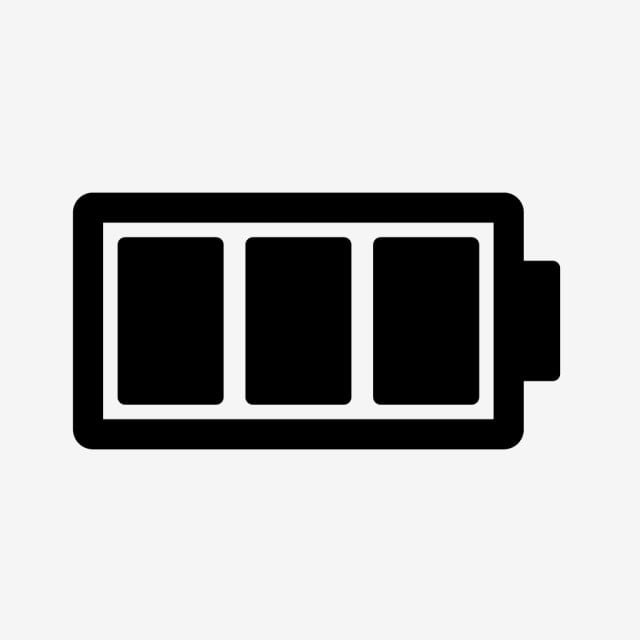 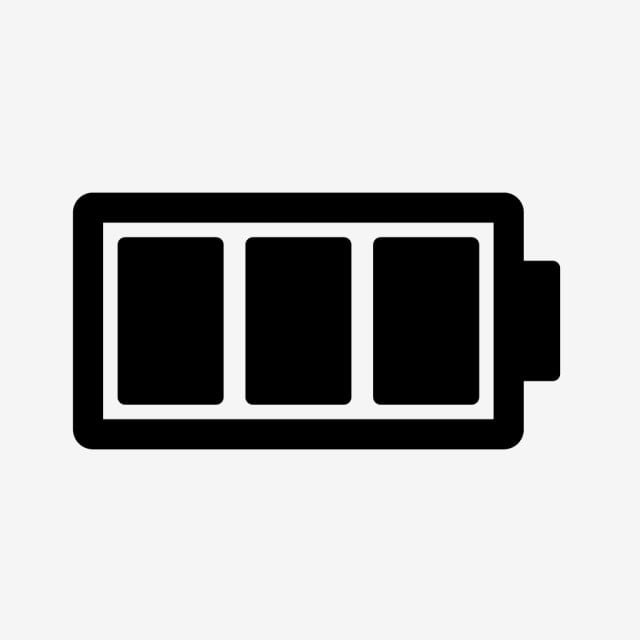 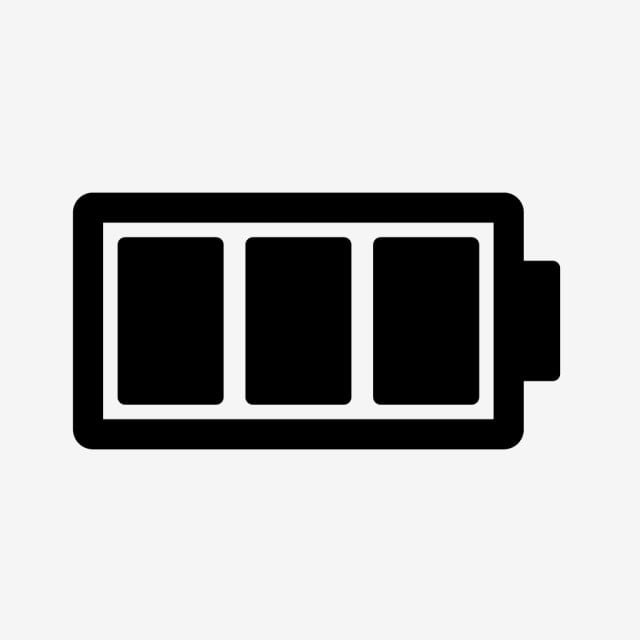 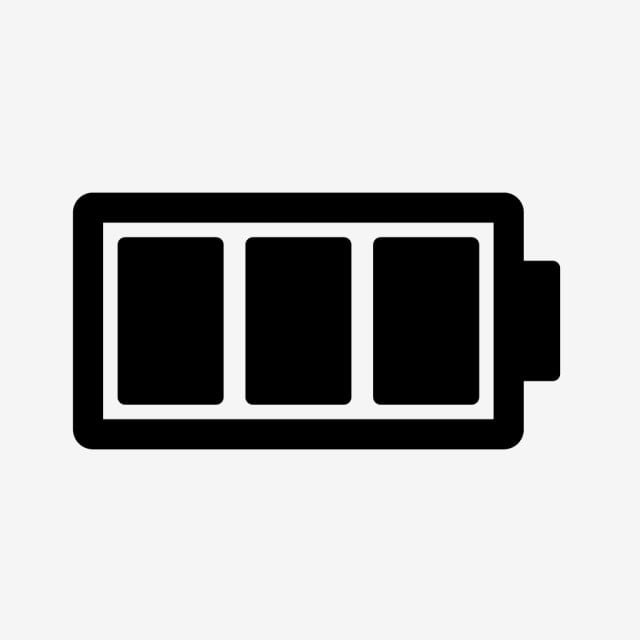 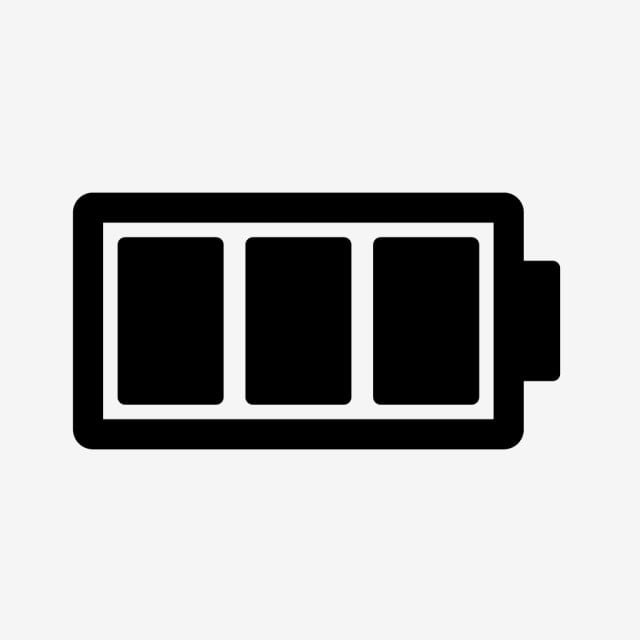 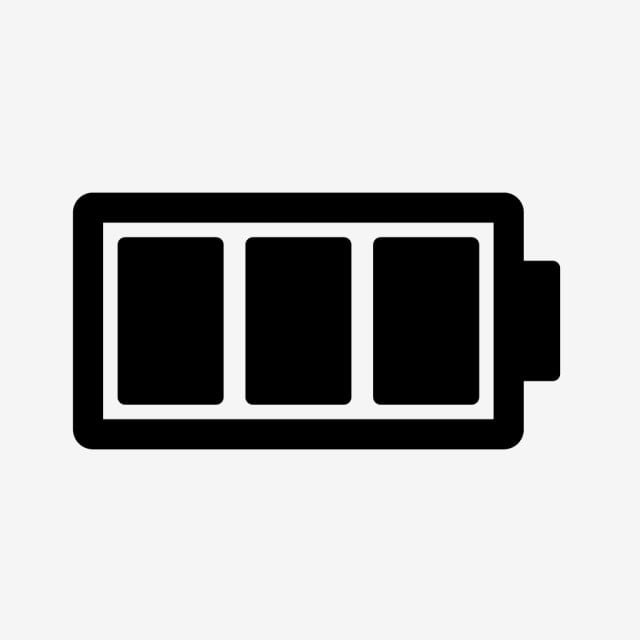 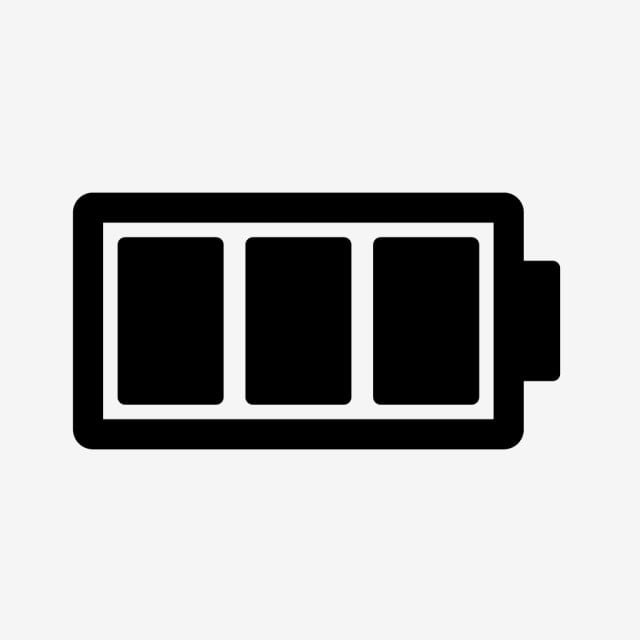 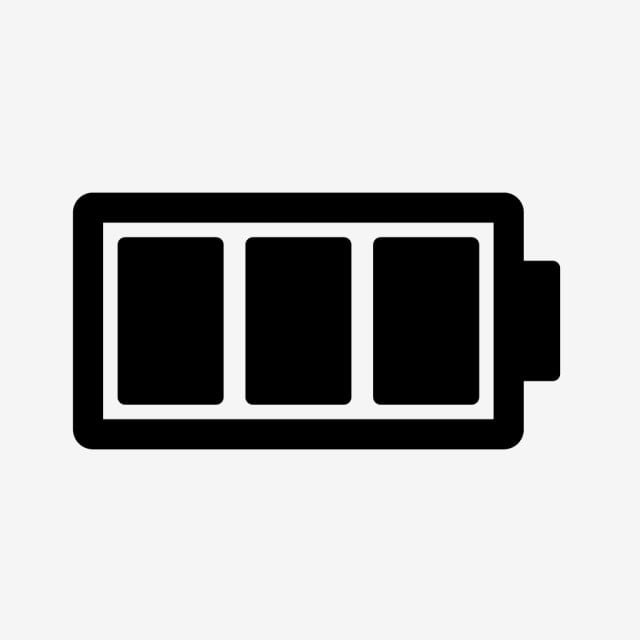 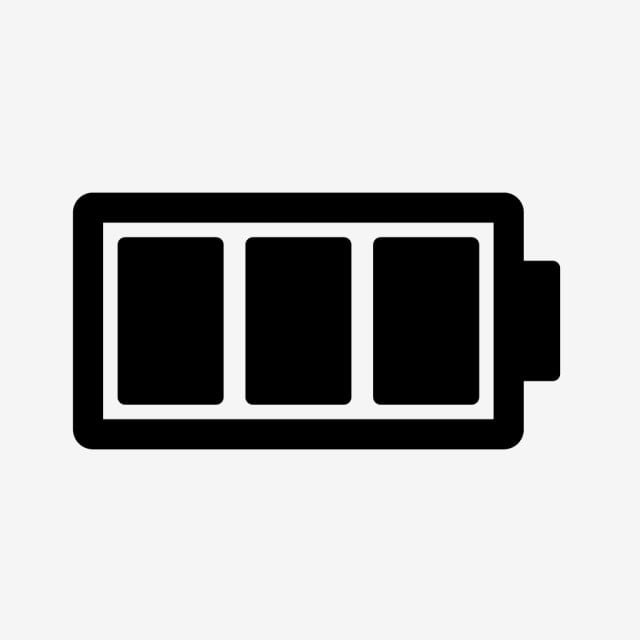 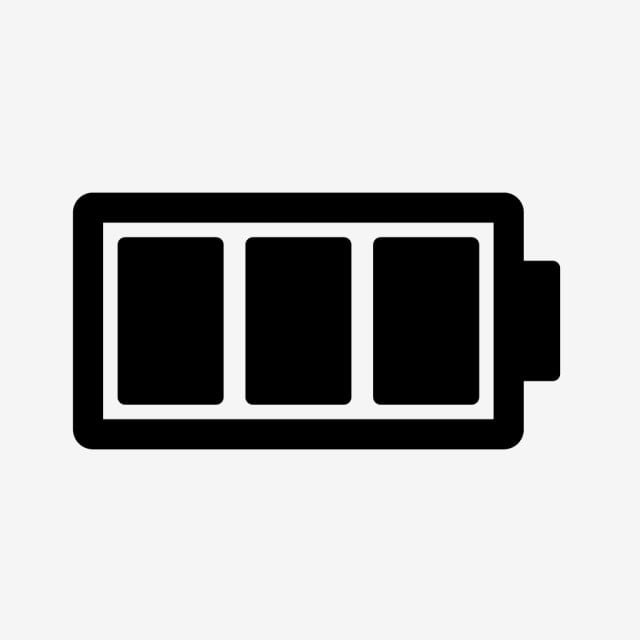 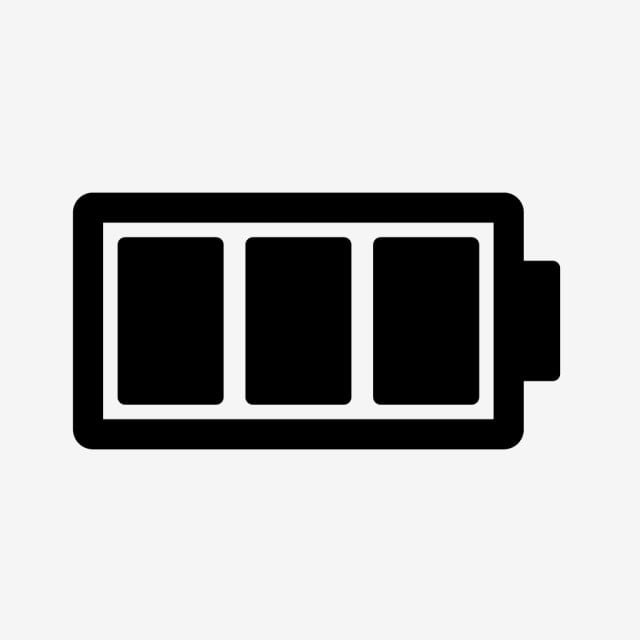 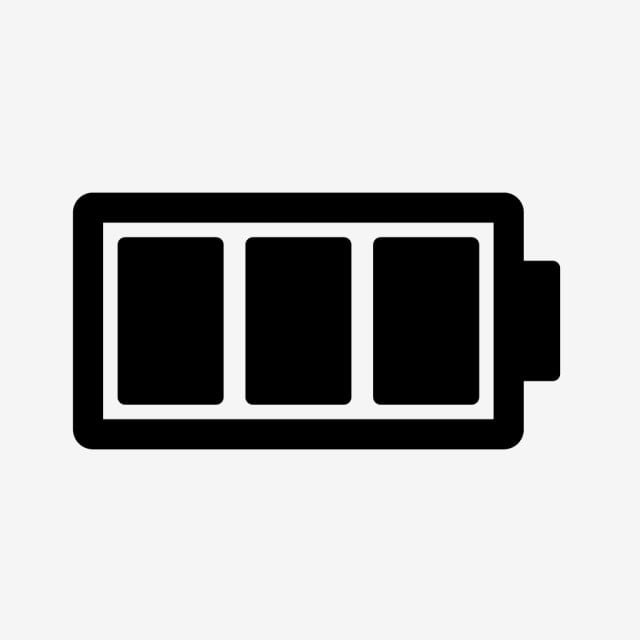 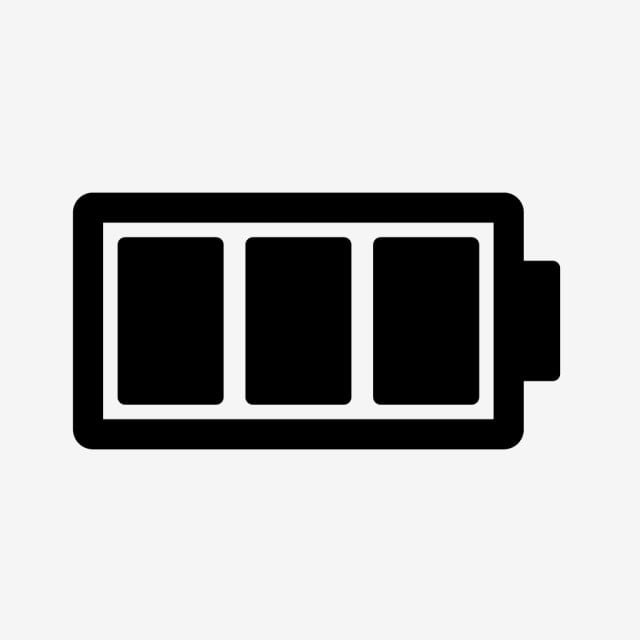 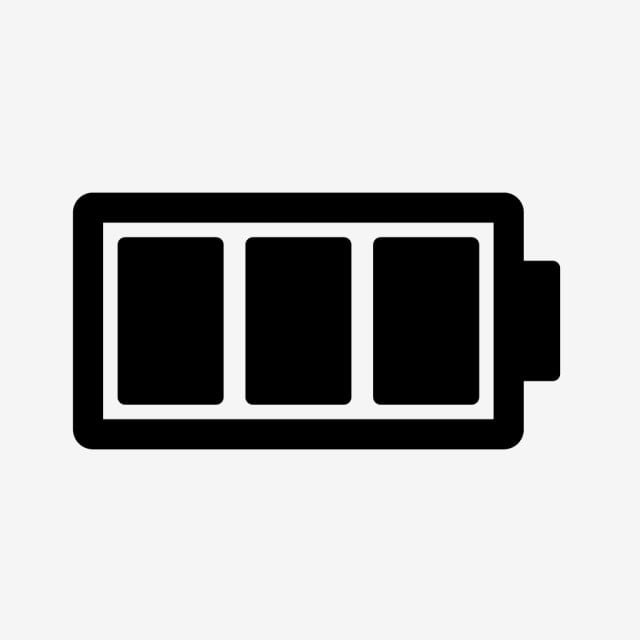 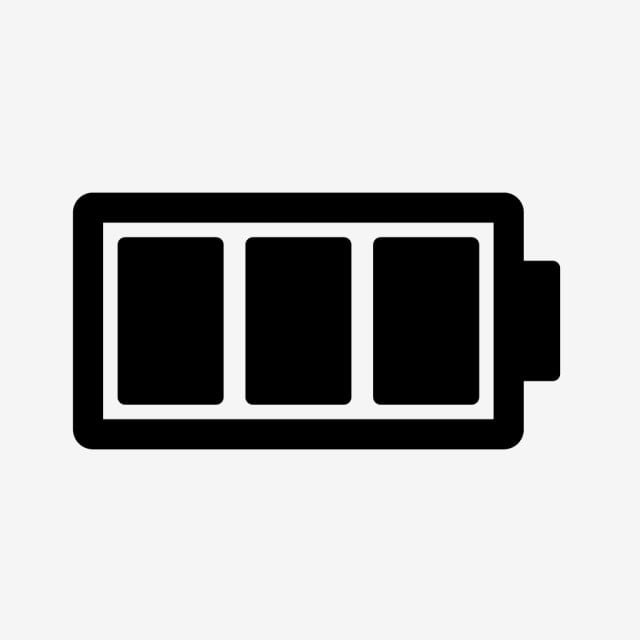 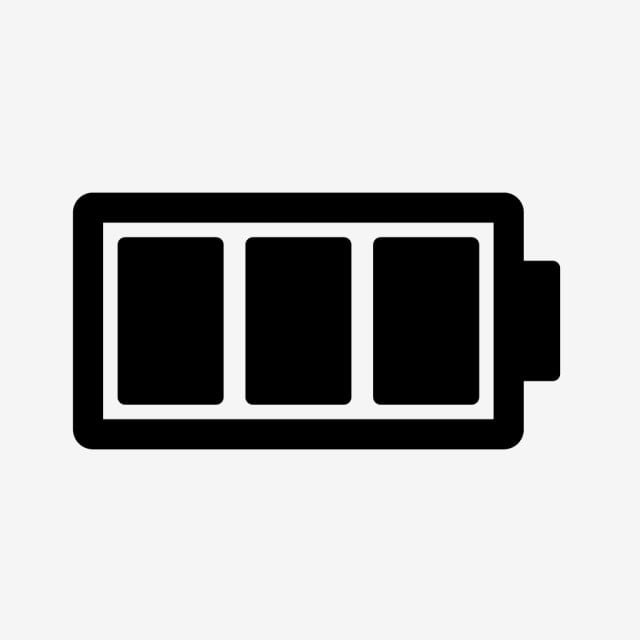 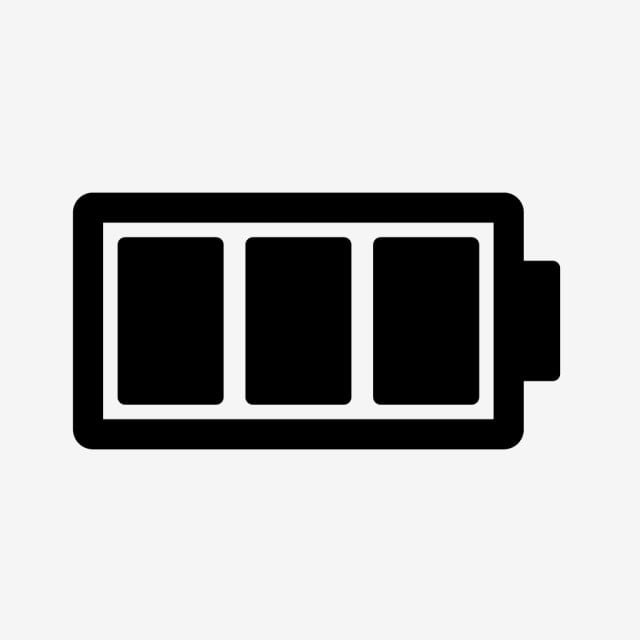 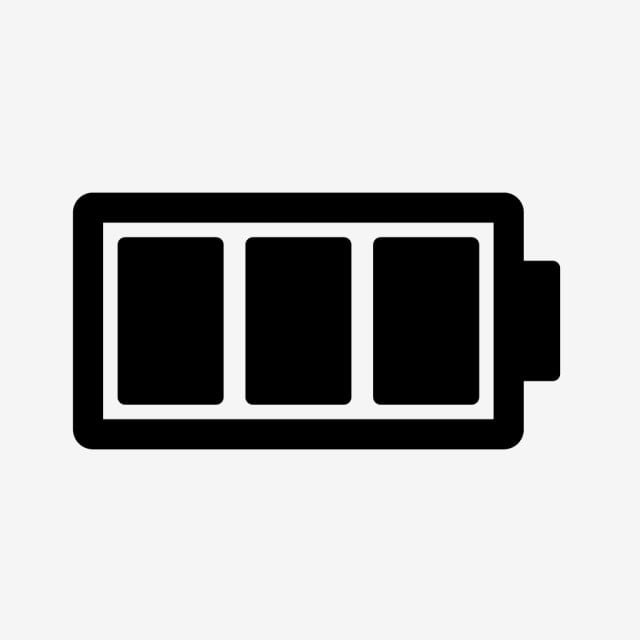 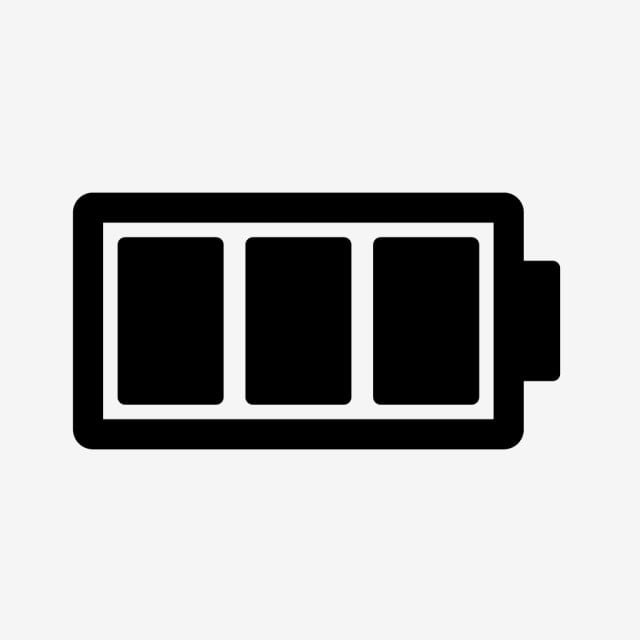 سمر
فاطمة
حنين حامد
غيداء
شروق
حنين سعود
عزيزة
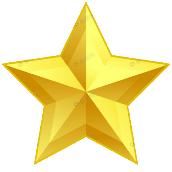 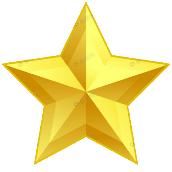 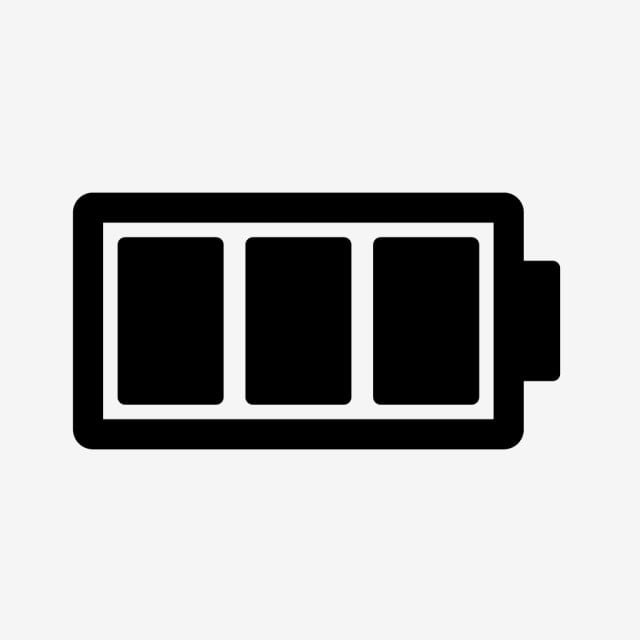 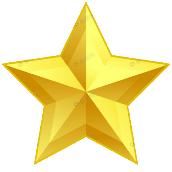 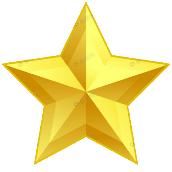 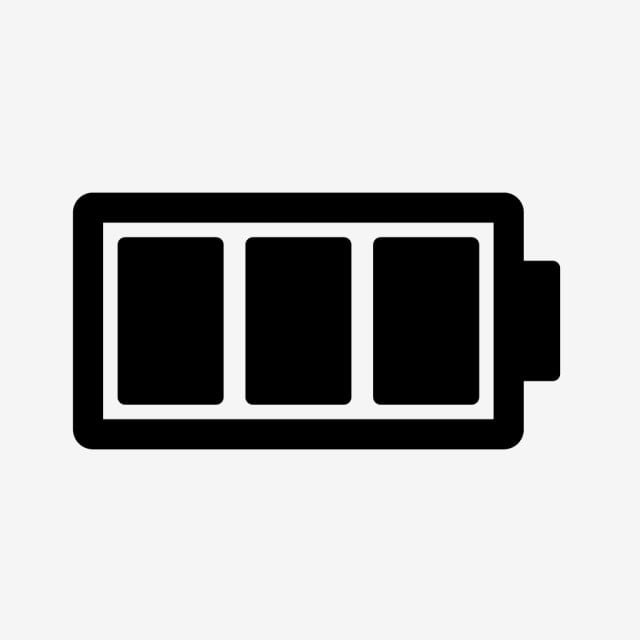 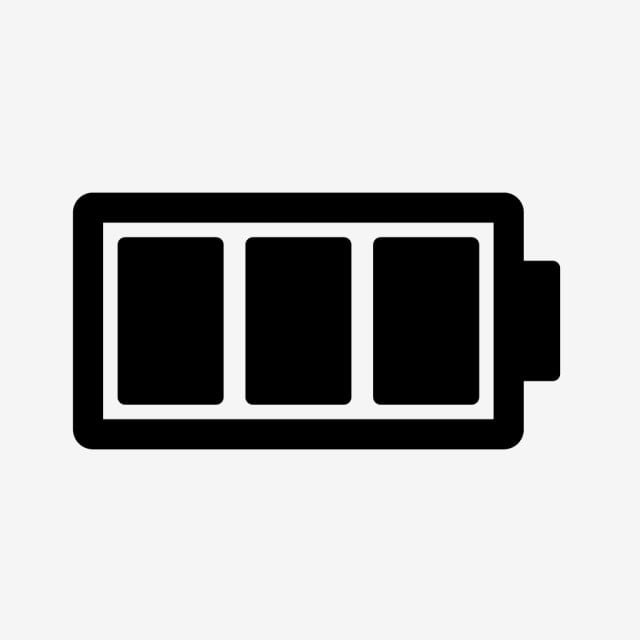 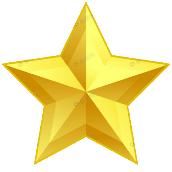 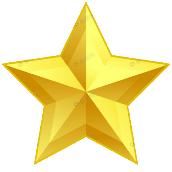 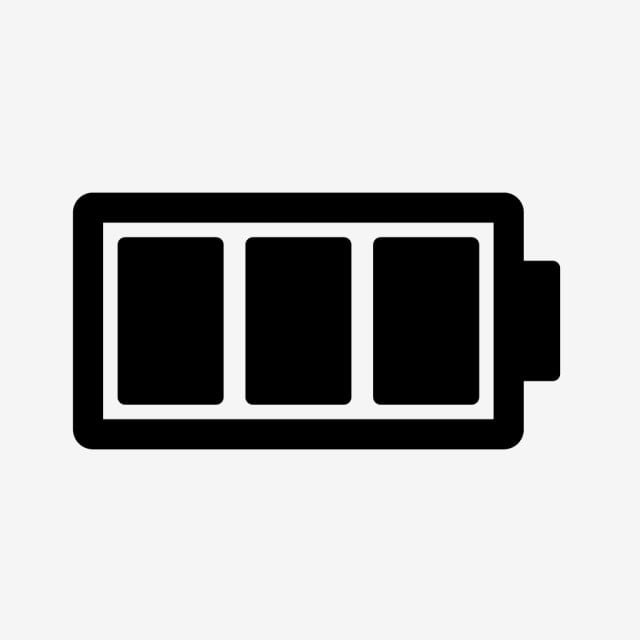 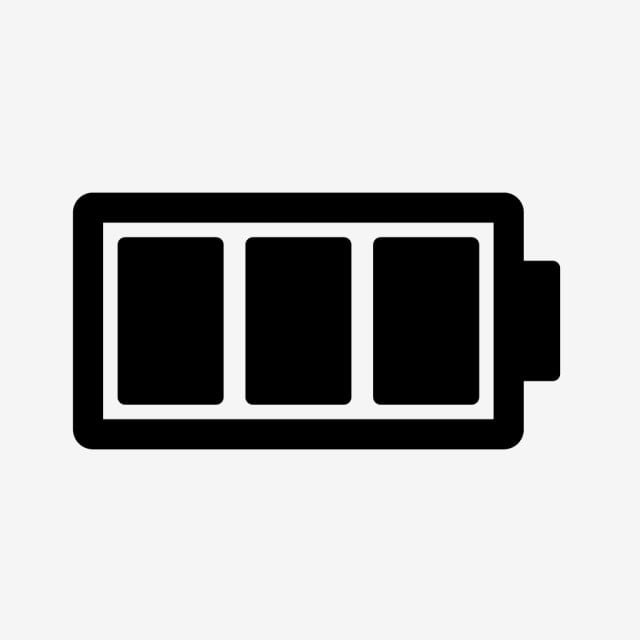 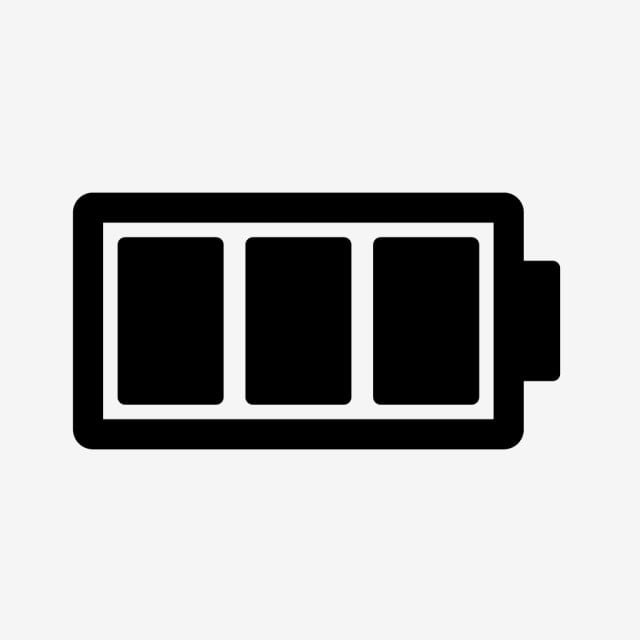 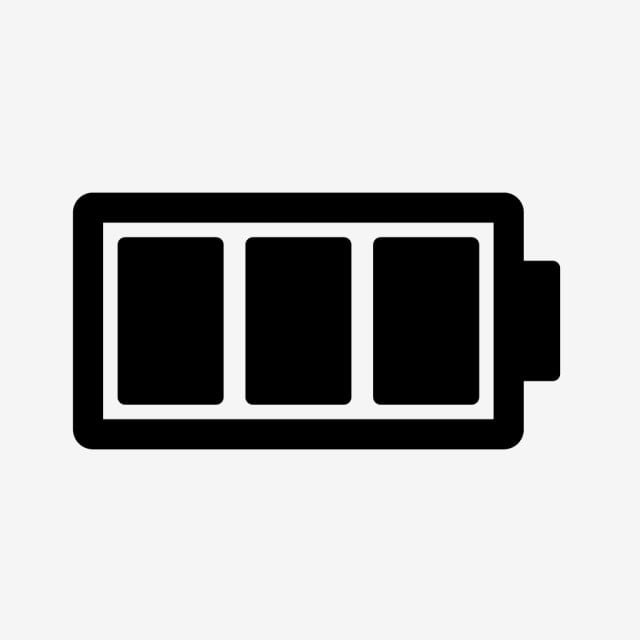 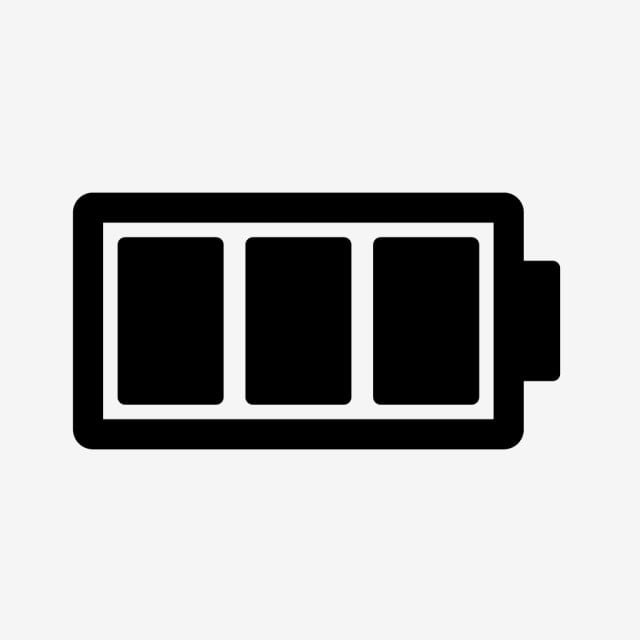 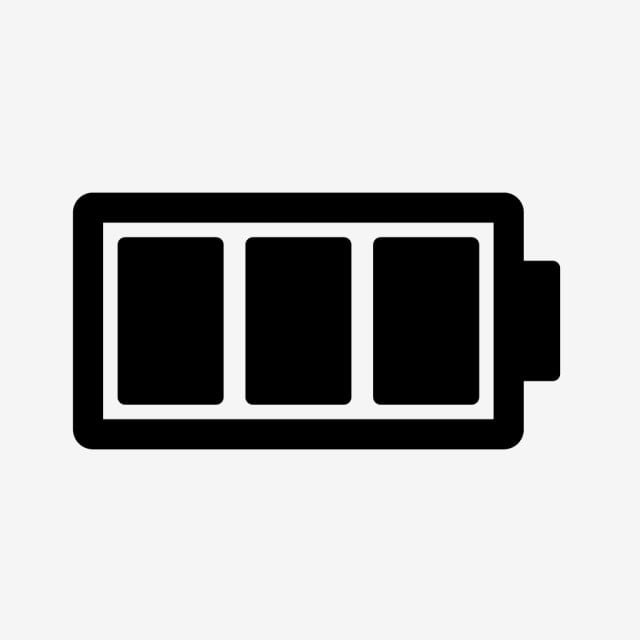 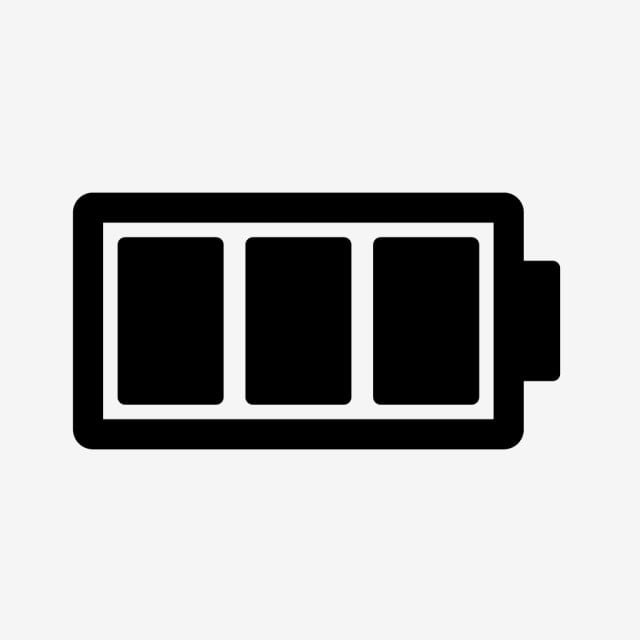 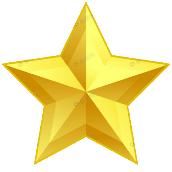 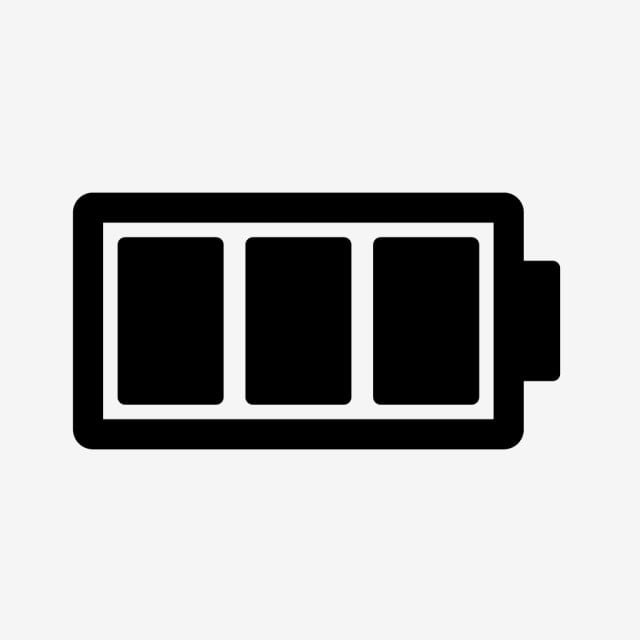 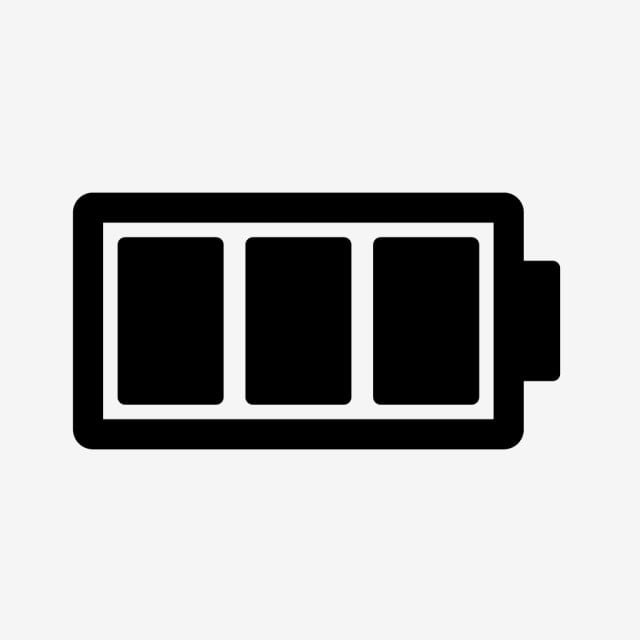 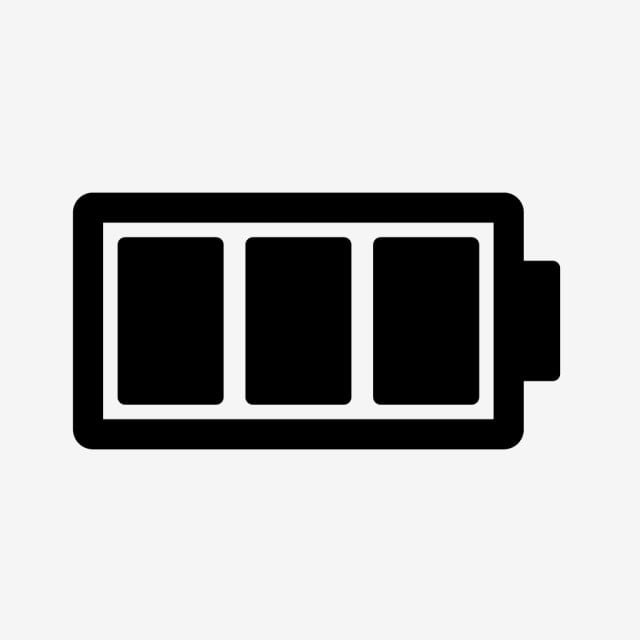 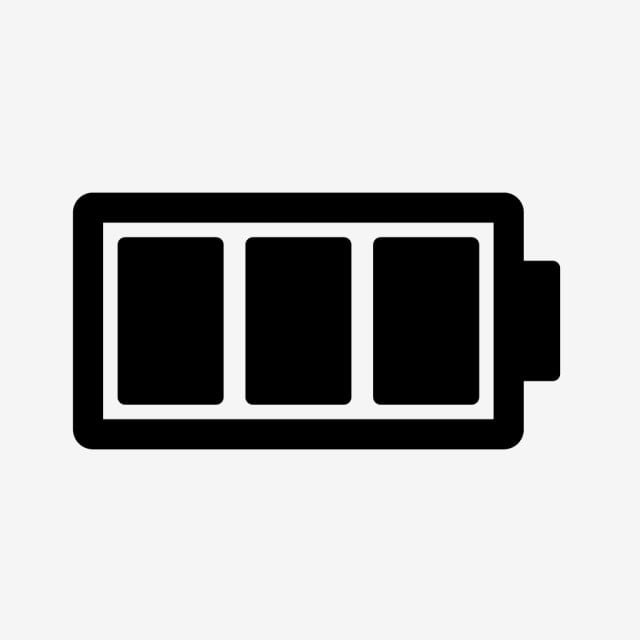 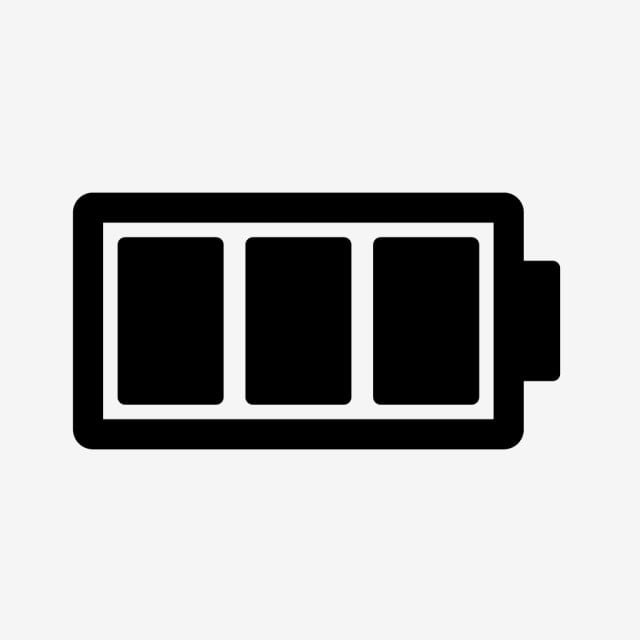 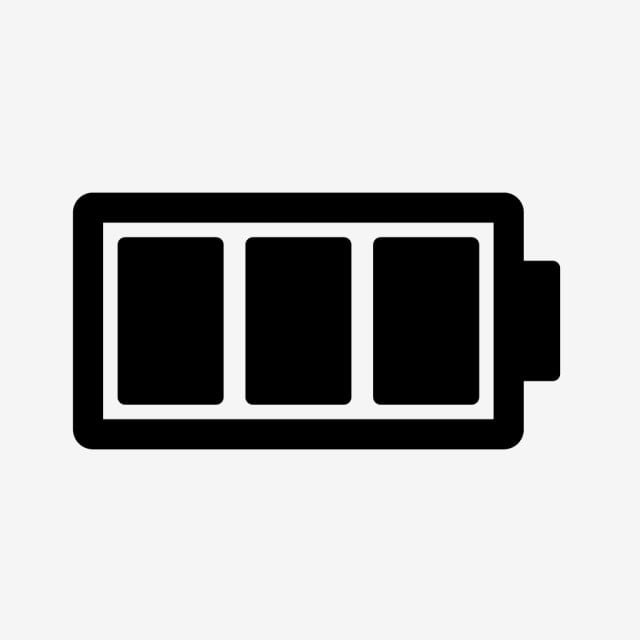 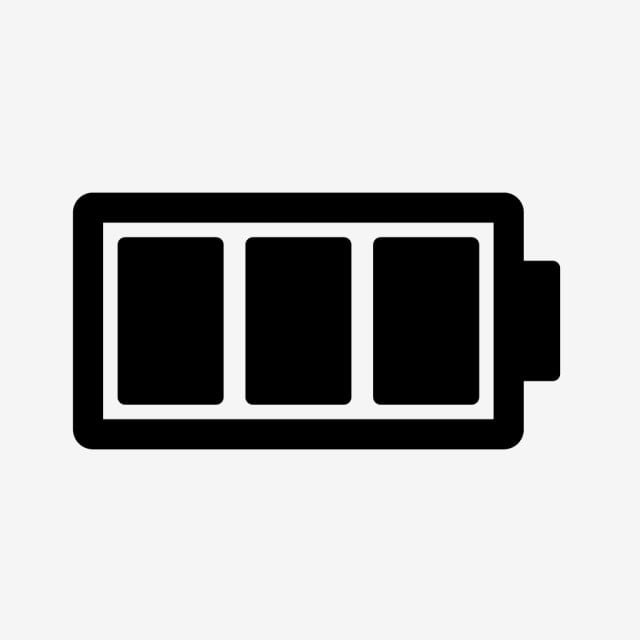 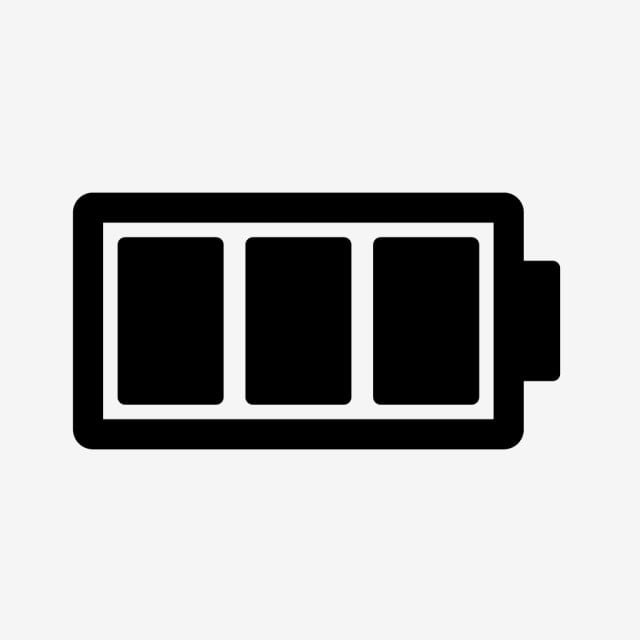 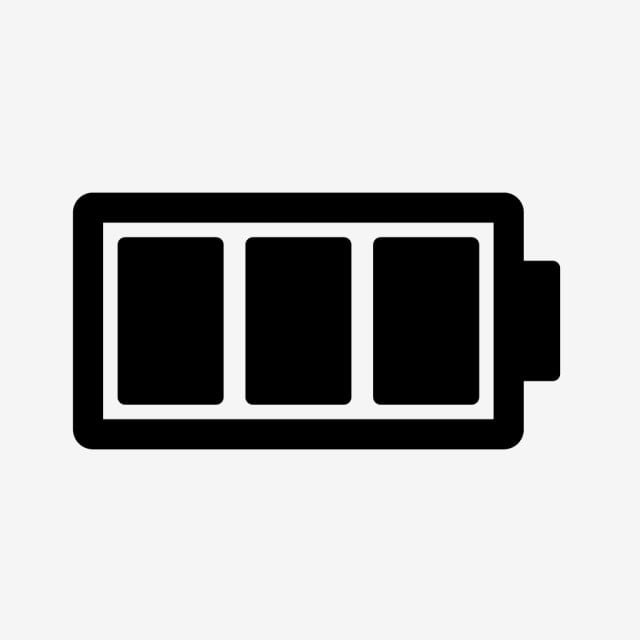 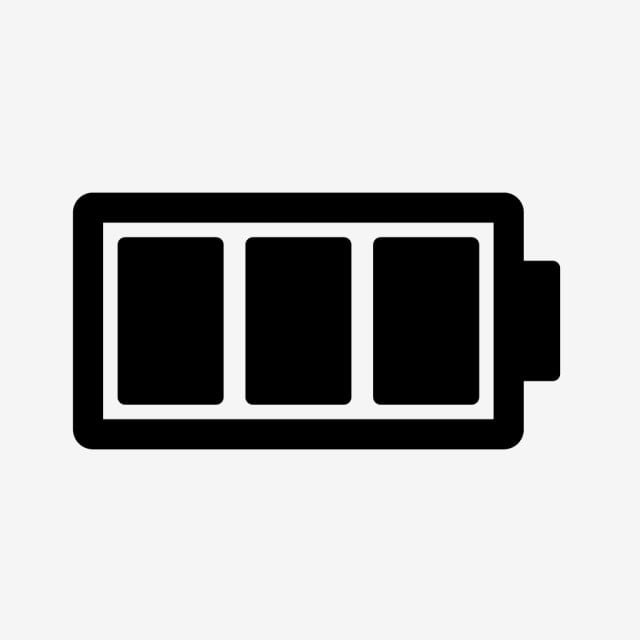 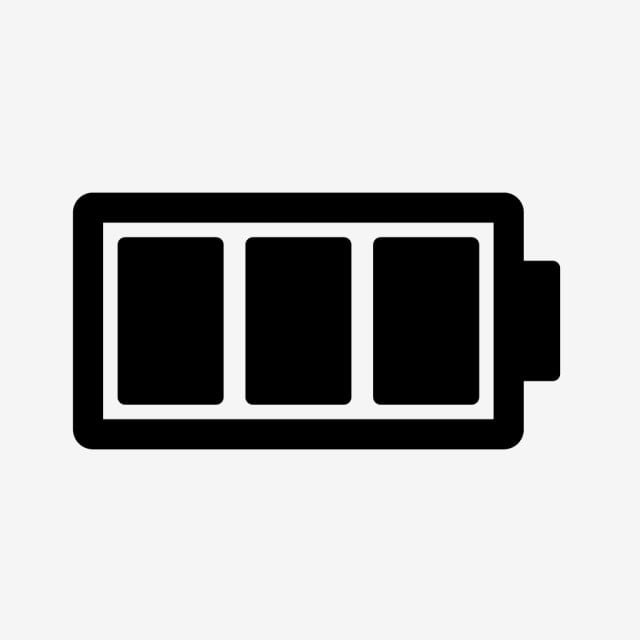 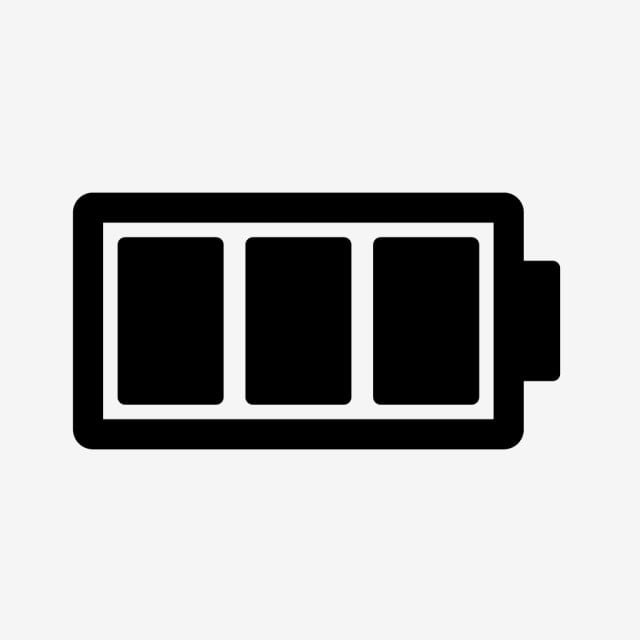 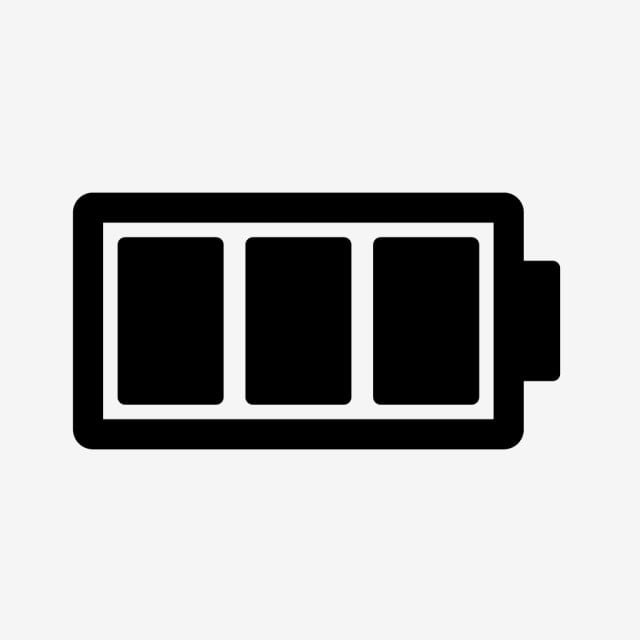 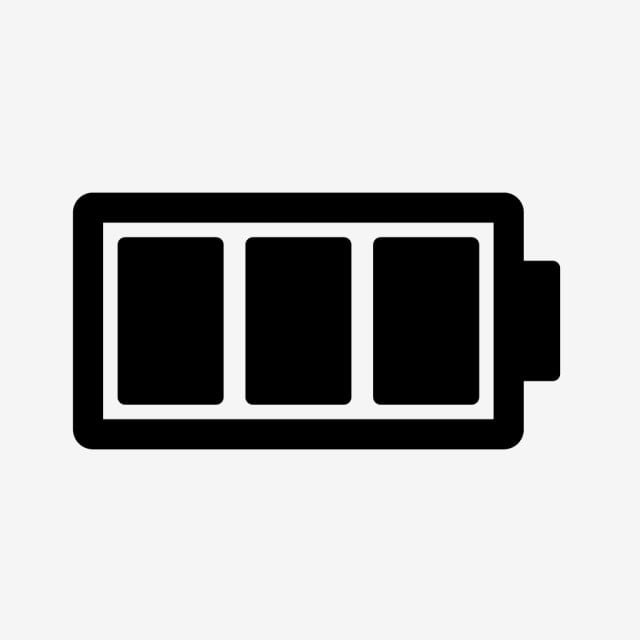 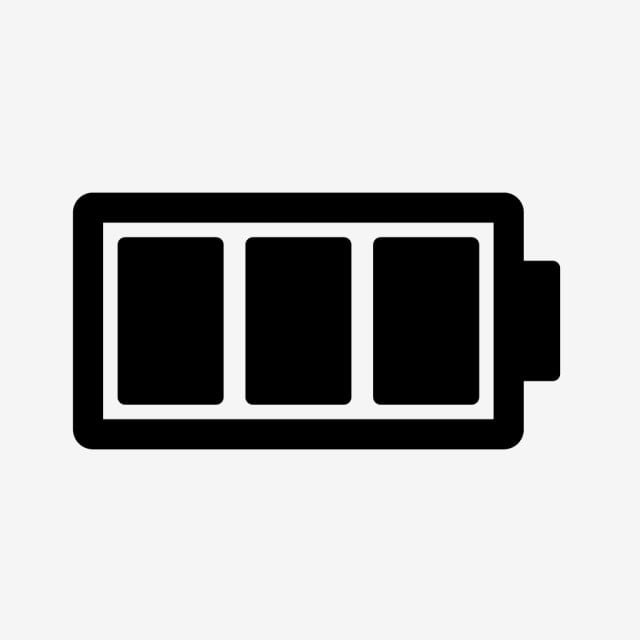 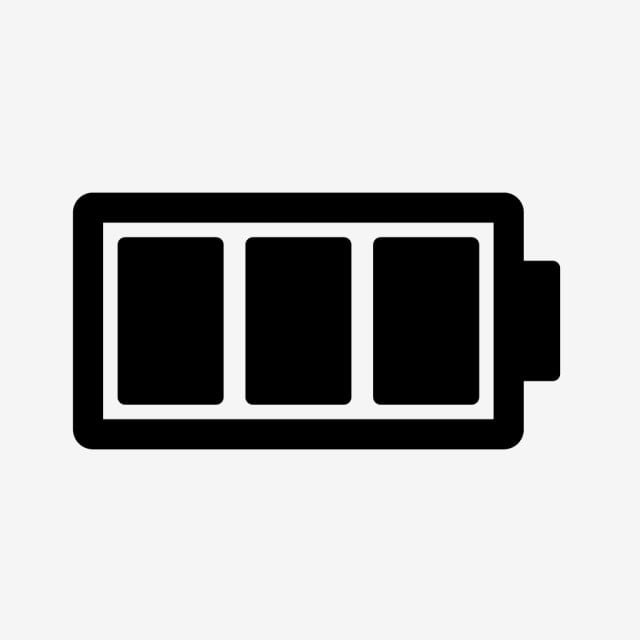 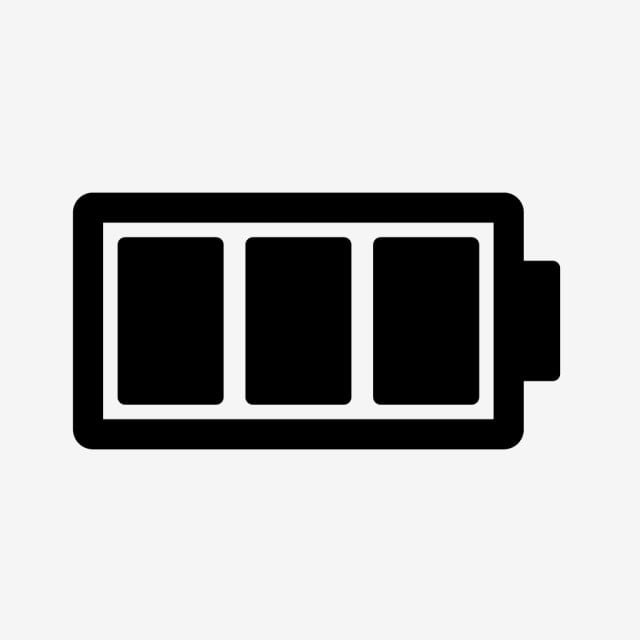 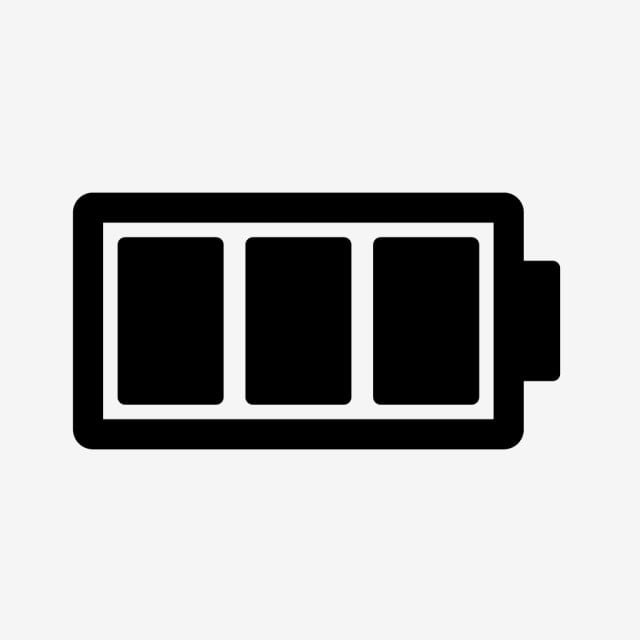 جنى علي
جنى حازم
بشرى
ليال
هناء
جود سعد
جنى عبد الله
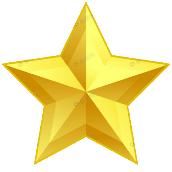 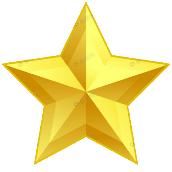 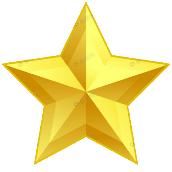 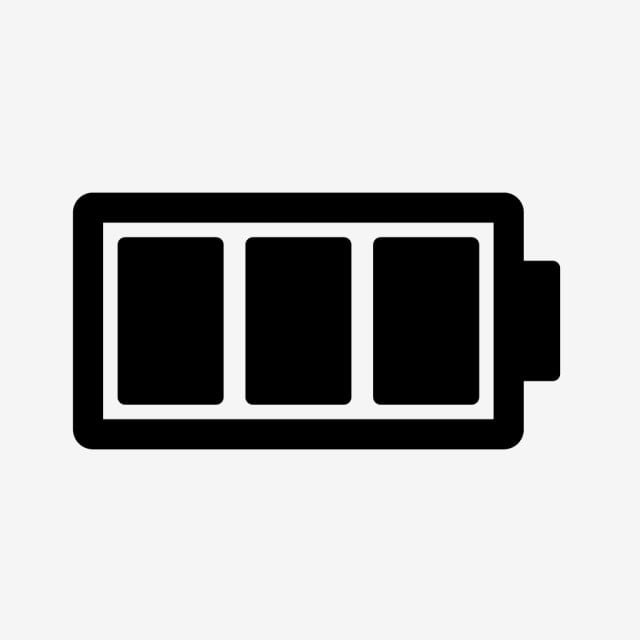 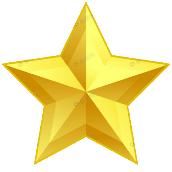 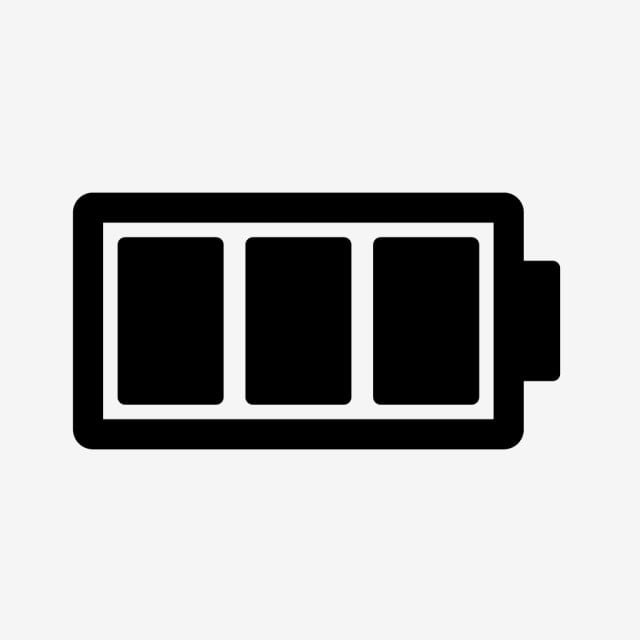 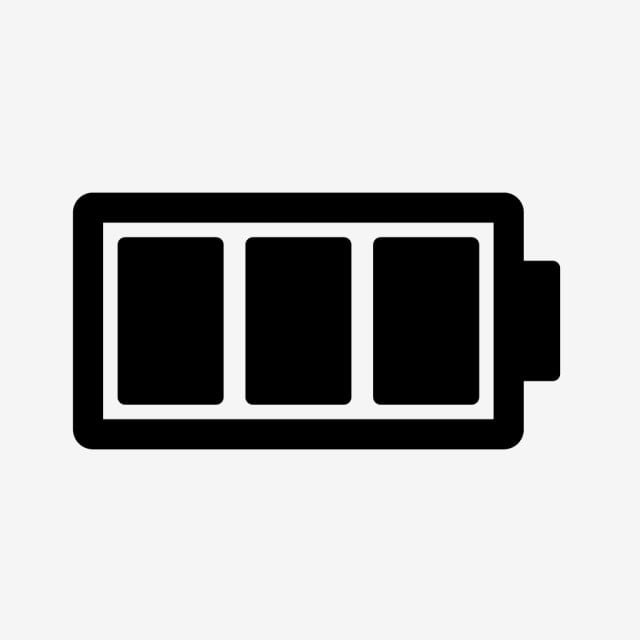 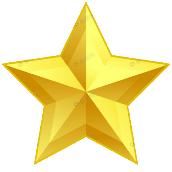 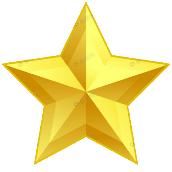 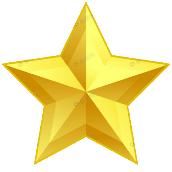 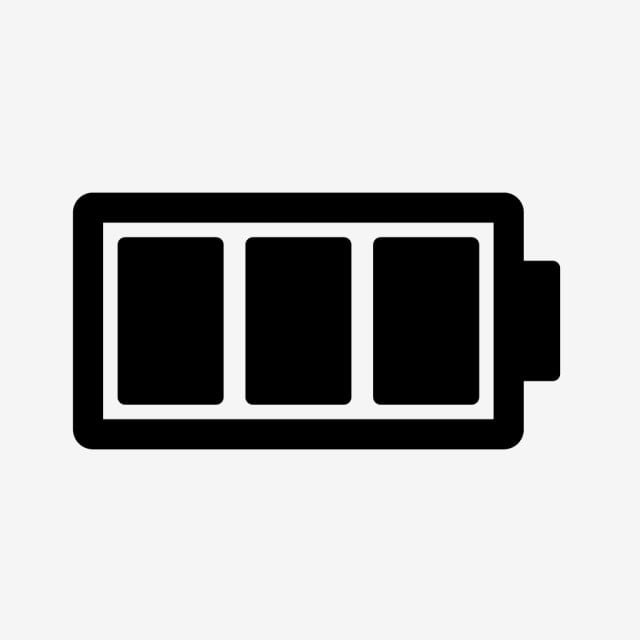 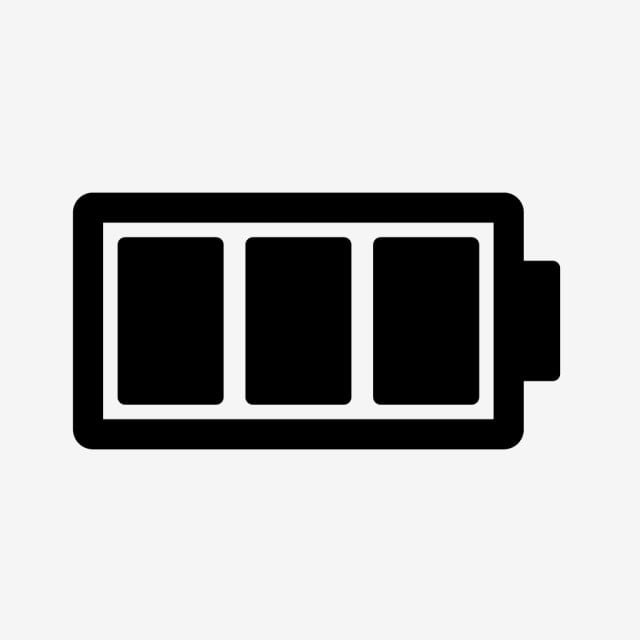 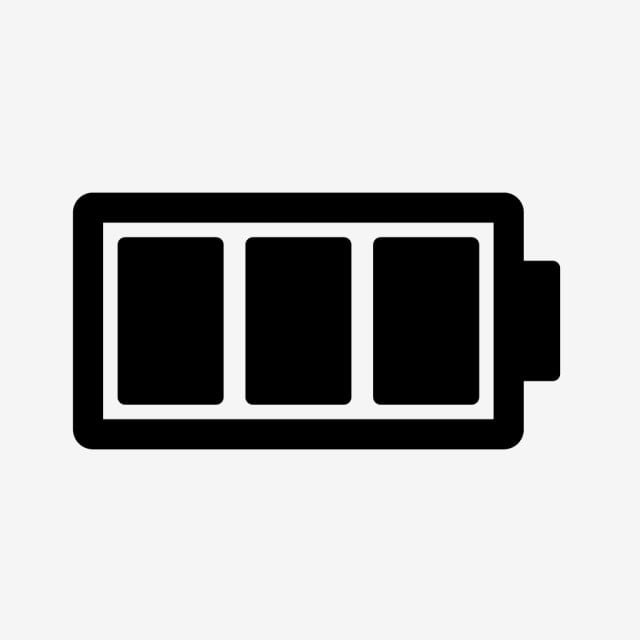 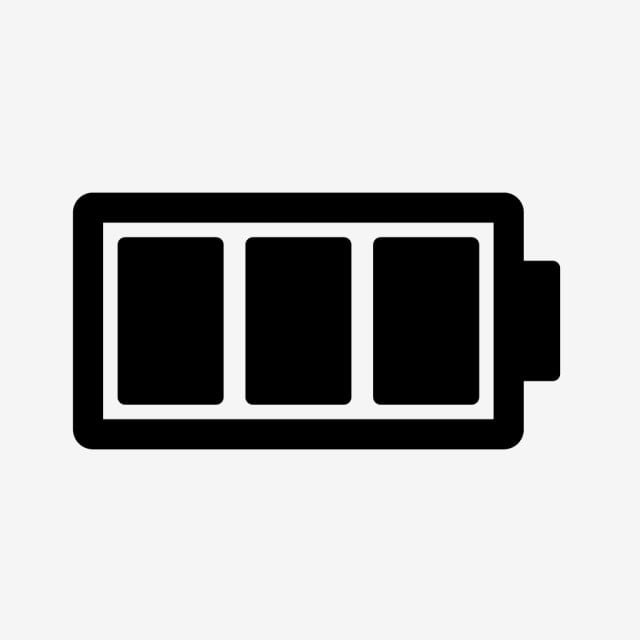 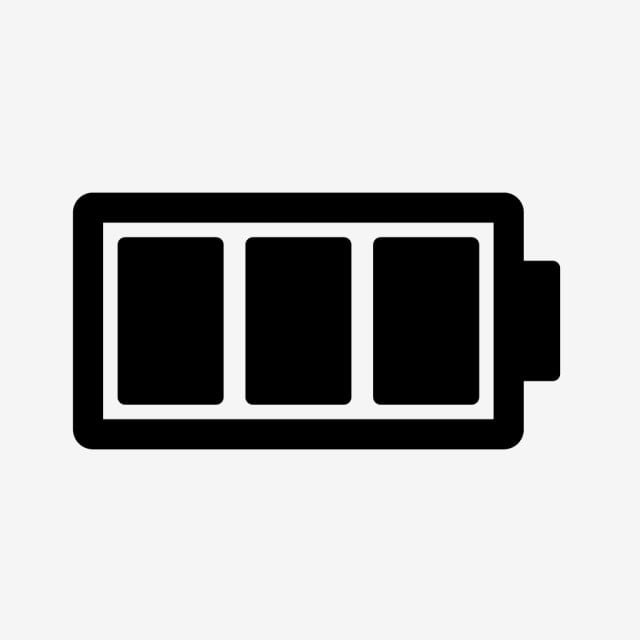 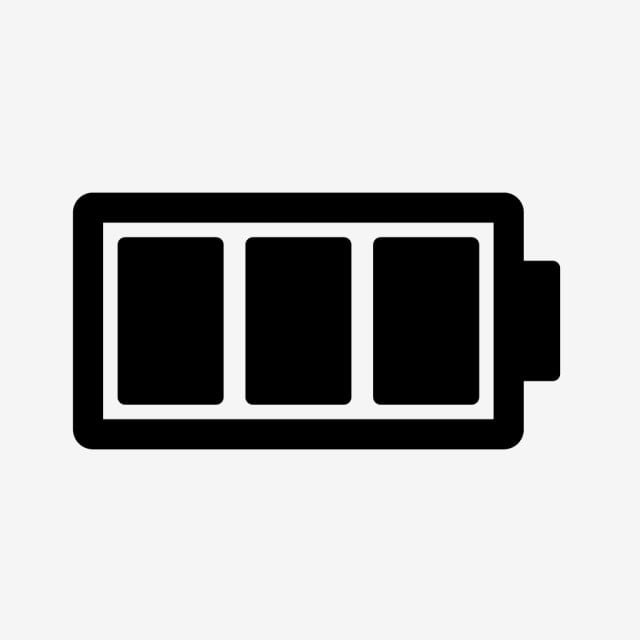 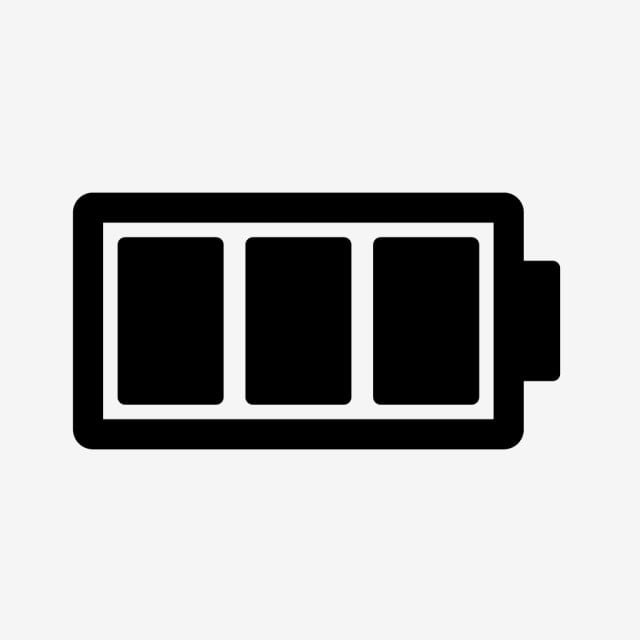 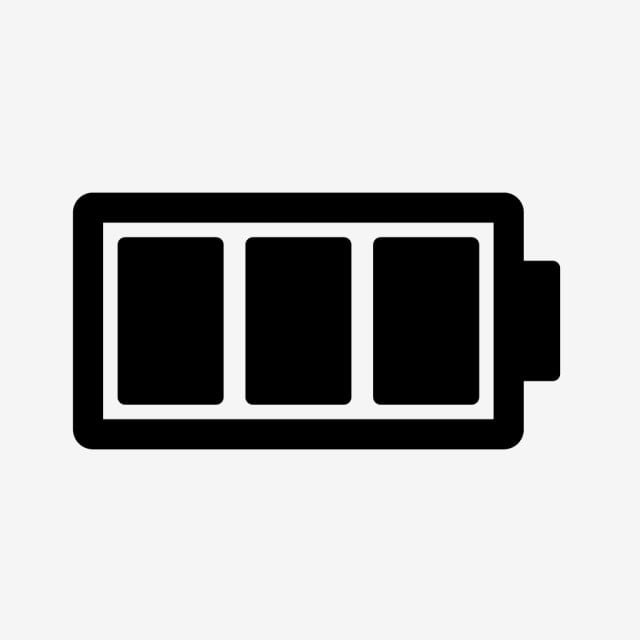 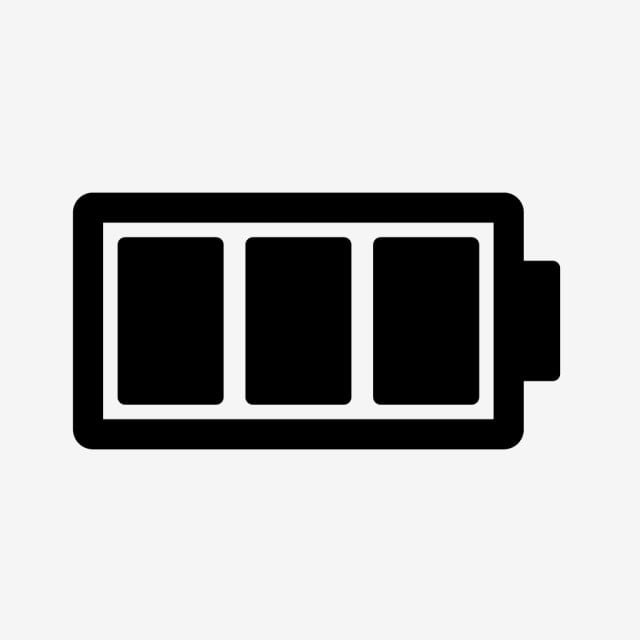 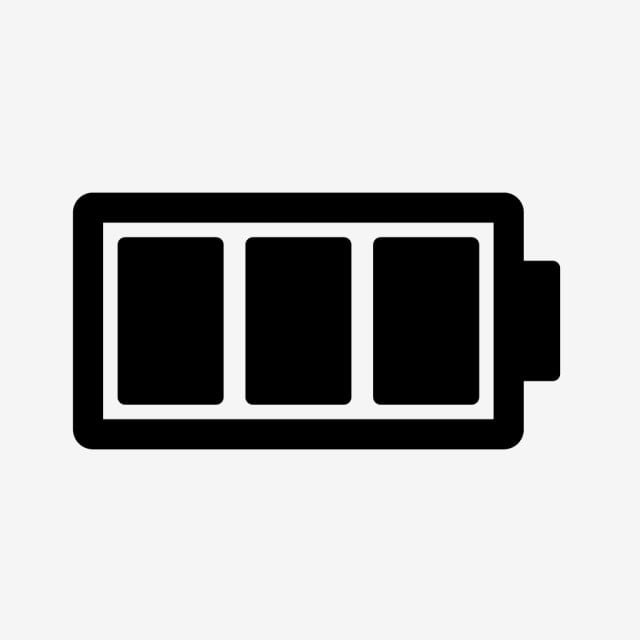 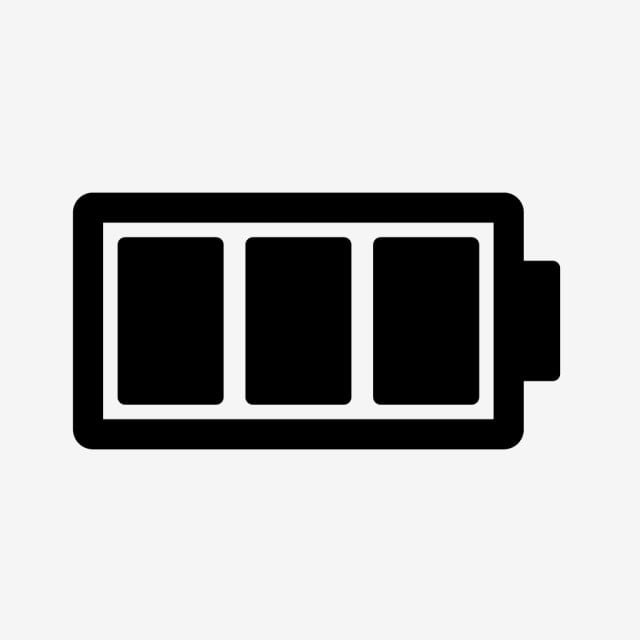 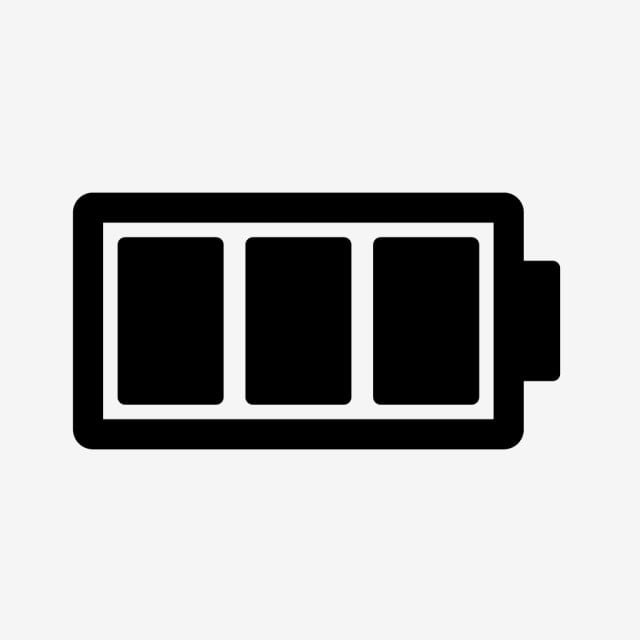 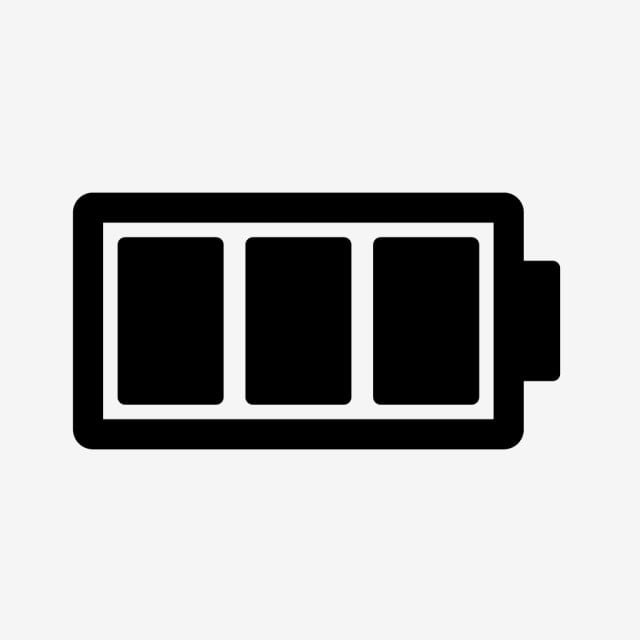 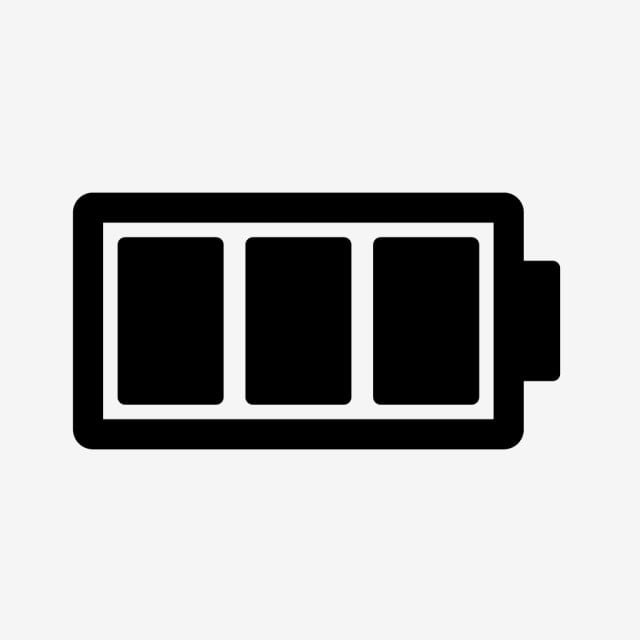 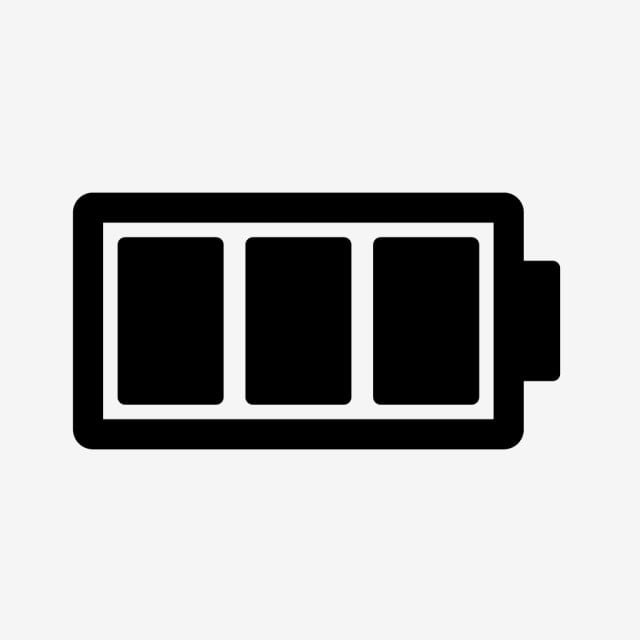 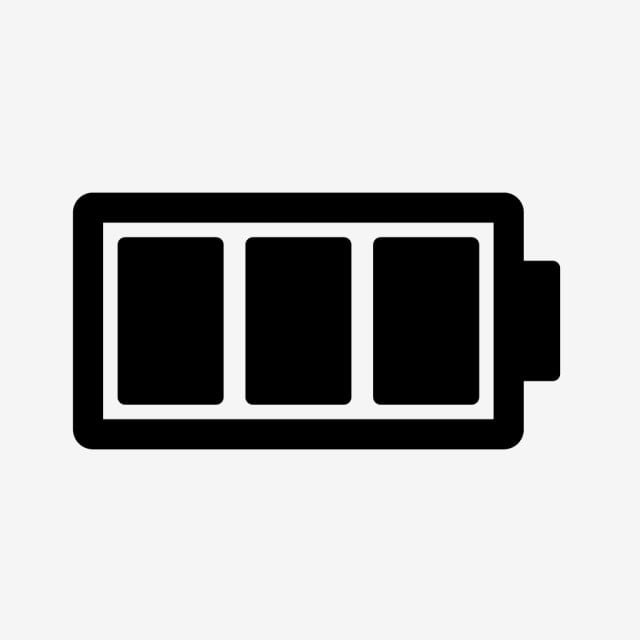 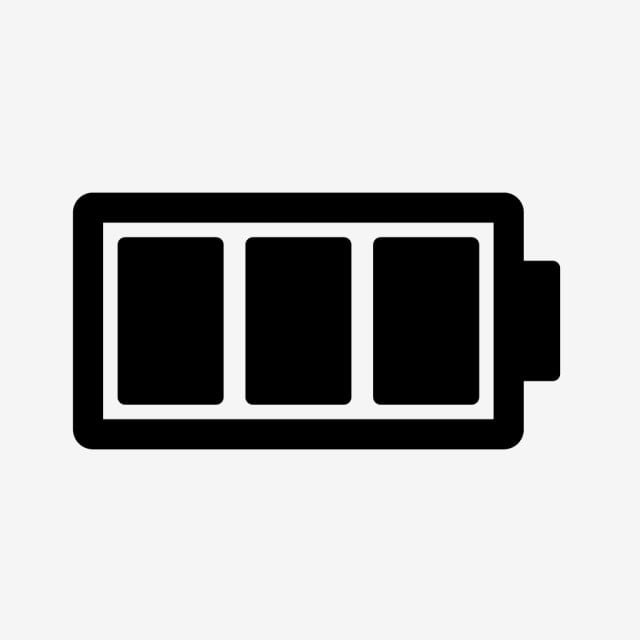 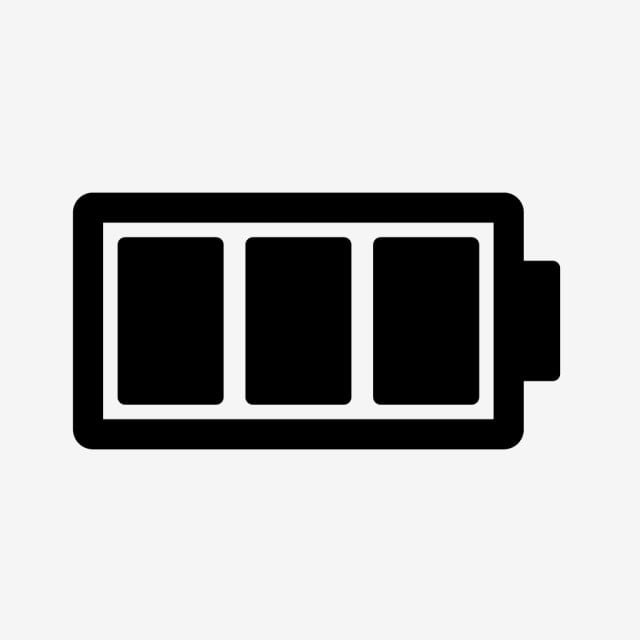 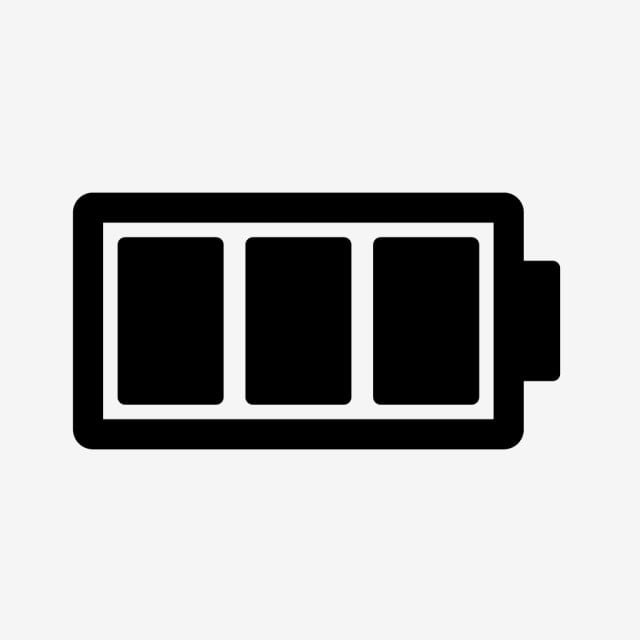 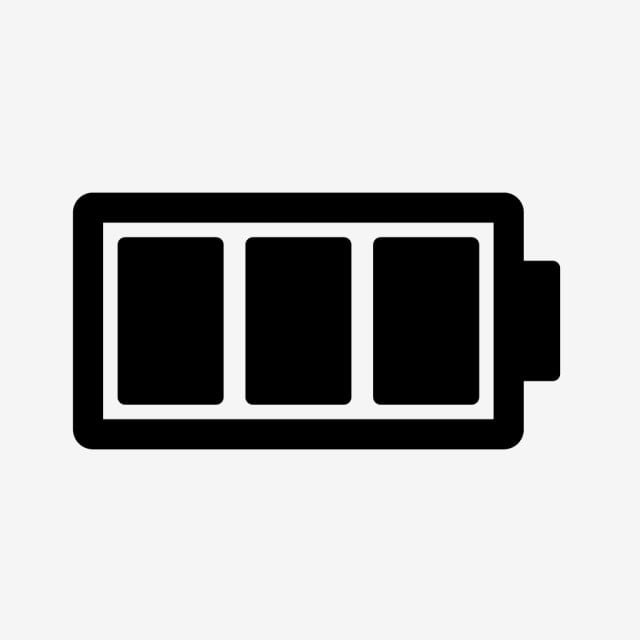 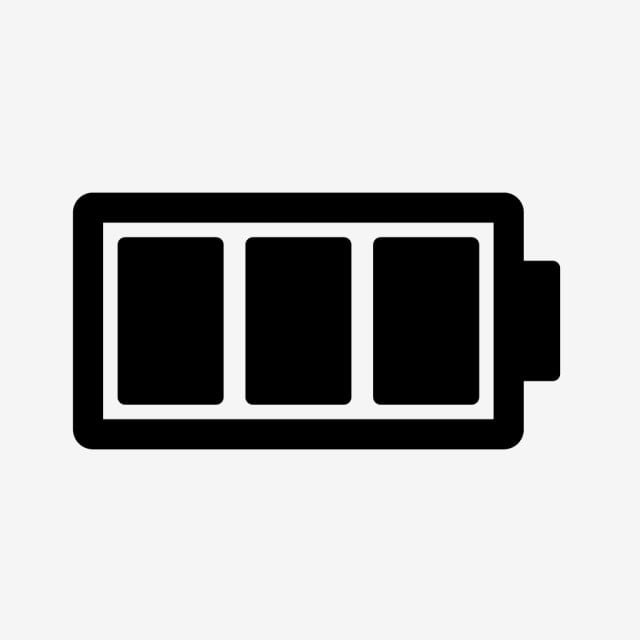 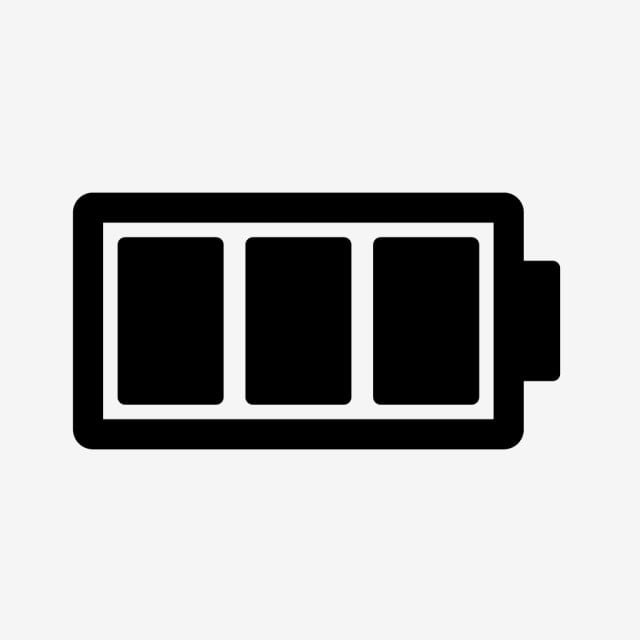 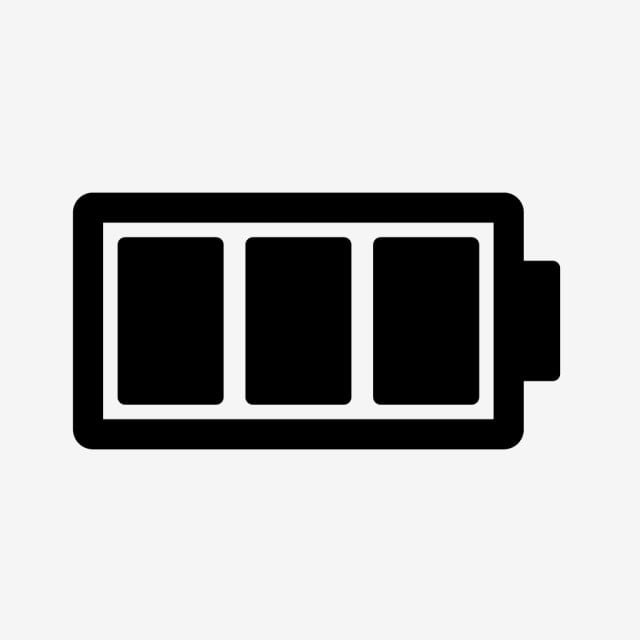 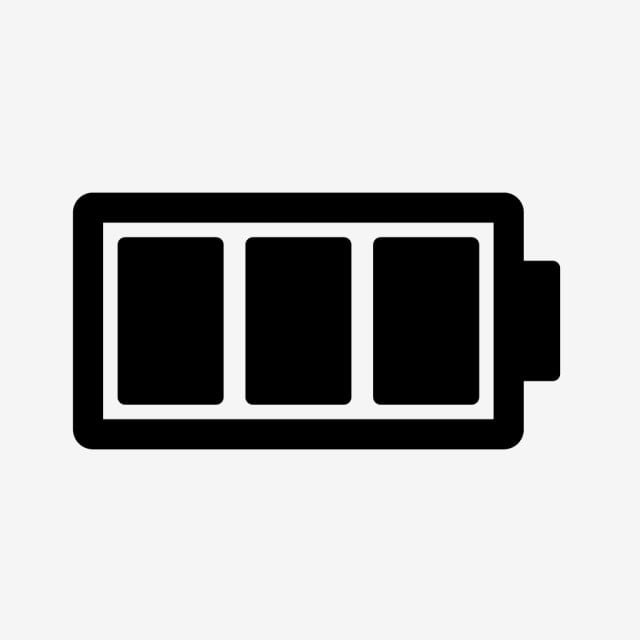 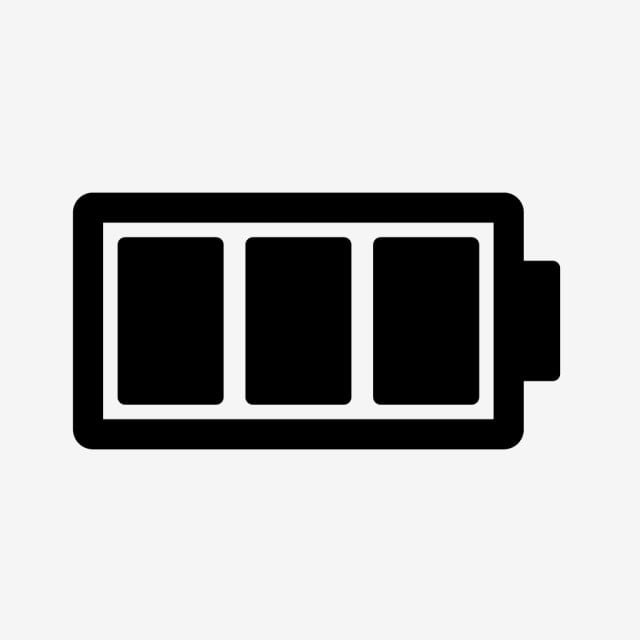 سمر
فاطمة
غيداء
شروق
ليال
هناء
عزيزة
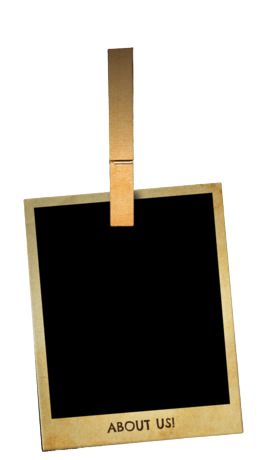 ماهي الطريقة العلمية؟
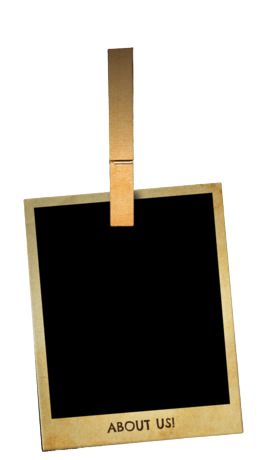 أراد خالد ان يبحث عن البراكين واثرها على الناس والبيئة ماهي طريقة البحث المناسبة لذلك؟
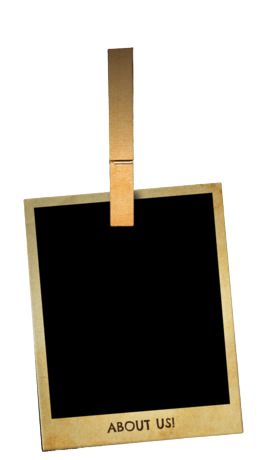 قارني بين طرق البحث العلمي ؟